Министерство образования  Республики Мордовия
ПОРТФОЛИО
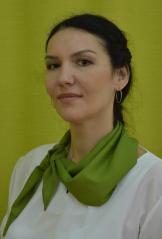 Евлановой Надежды Львовны
воспитателя МАДОУ «Центр развития ребенка – детский сад №3» городского округа Саранск
Дата рождения: 27 ноября 1975 г.
Профессиональное образование: образование высшее, Казанская 
государственная академия культуры и искусств по направлению подготовки
«Народное художественное творчество», присуждена квалификация «Методист 
по народному художественному творчеству, хормейстер, руководитель 
музыкального творческого коллектива, преподаватель» 2000 г. 
Профессиональная переподготовка в МГПИ имени М.Е. Евсевьева по программе «Педагог дошкольного и дополнительного образования» 2018 г. Диплом подтверждает присвоение квалификации воспитатель и дает право на ведение профессиональной деятельности в сфере дошкольного и дополнительного 
образования.
Общий трудовой стаж: - 20 лет
Стаж педагогической работы: 4года
Наличие квалификационной категории : первая квалификационная категория
Дата последней аттестации: 17.05.2022г. Приказ № 297.
ПРЕДСТАВЛЕНИЕ ПЕДАГОГИЧЕСКОГО ОПЫТА

Сайт МАДОУ «Центр развития ребёнка – детский сад№3»
«Использование народного фольклора в работе с детьми дошкольного возраста»

https://upload2.schoolrm.ru/iblock/290/290c127d581a7143db06a2d7a21de677/Ped-opyt-Evlanova-2023g-p.docx
ПРЕДСТАВЛЕНИЕ ПЕДАГОГИЧЕСКОГО ОПЫТА
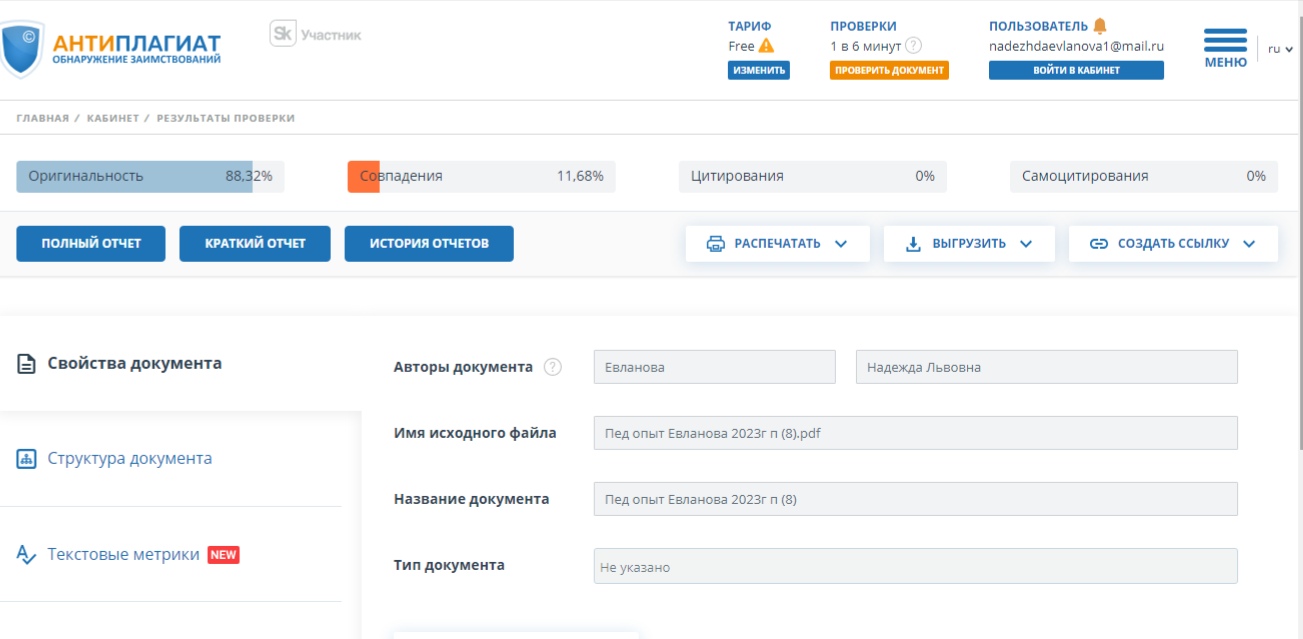 1. УЧАСТИЕ В ИННОВАЦИОННОЙ 
 (ЭКСПЕРИМЕНТАЛЬНОЙ) ДЕЯТЕЛЬНОСТИ
  МУНИЦИПАЛЬНЫЙ УРОВЕНЬ
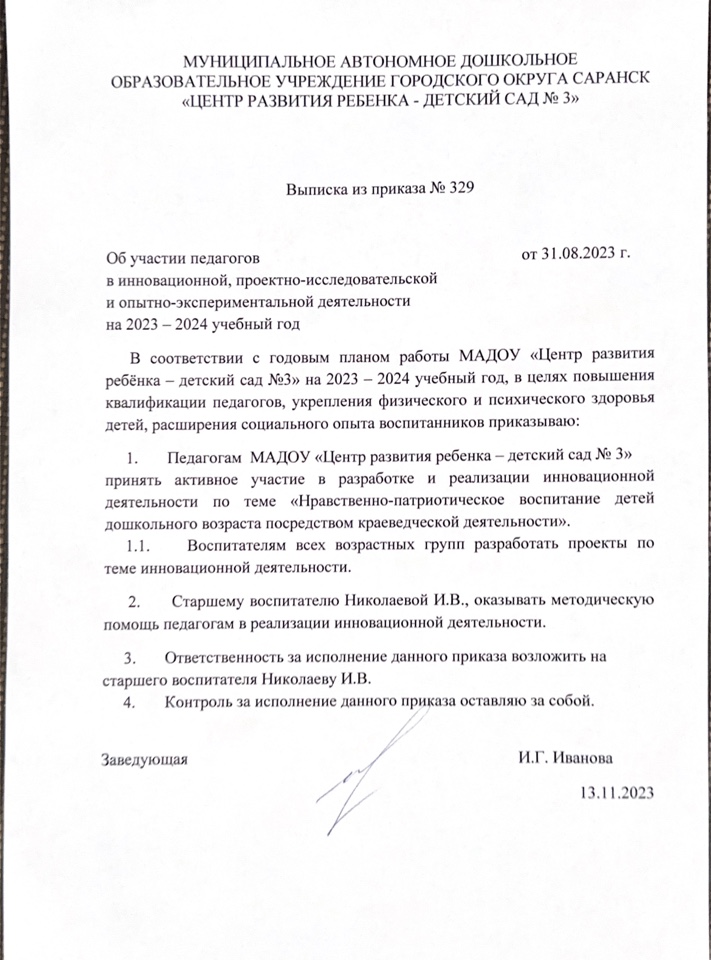 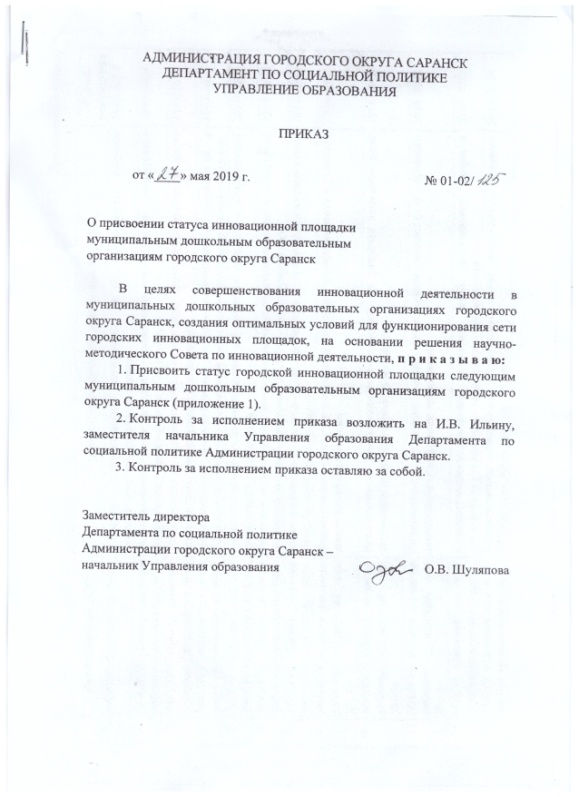 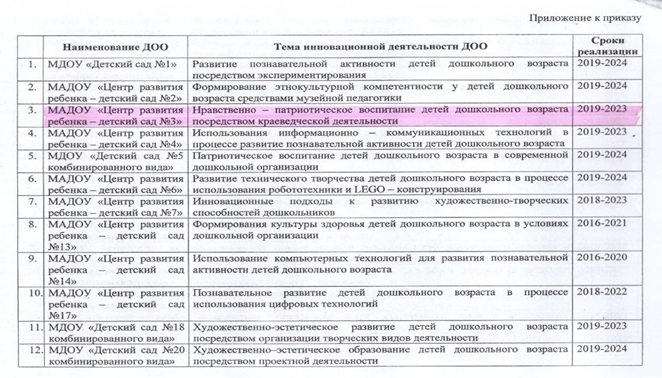 1. УЧАСТИЕ В ИННОВАЦИОННОЙ (ЭКСПЕРИМЕНТАЛЬНОЙ) ДЕЯТЕЛЬНОСТИ
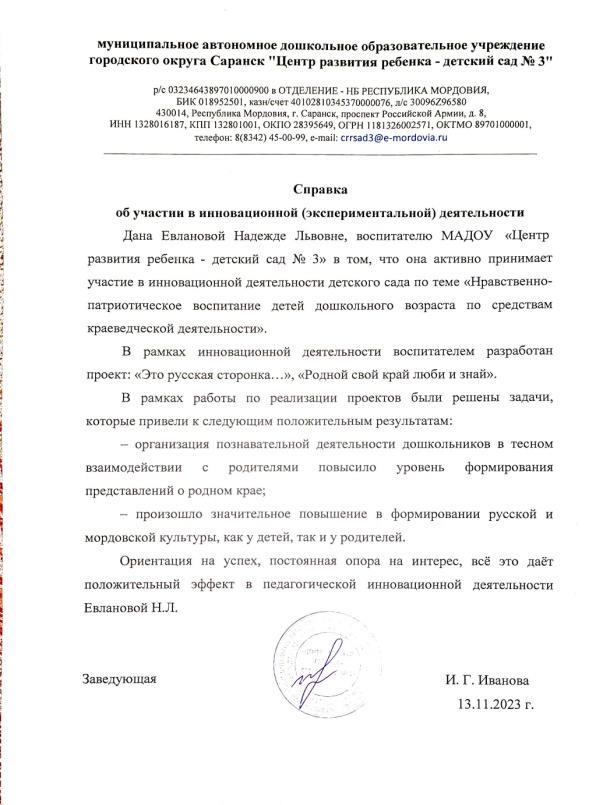 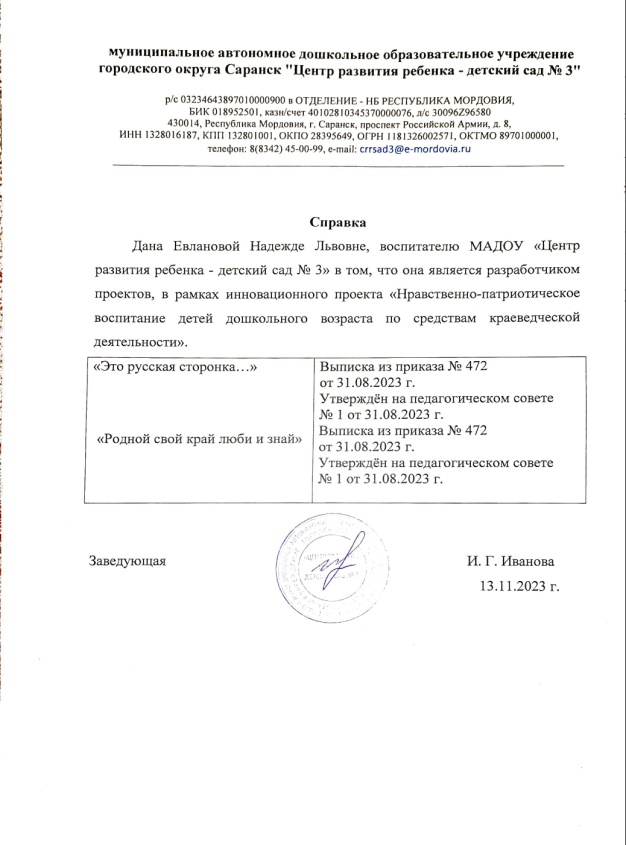 1. УЧАСТИЕ В ИННОВАЦИОННОЙ (ЭКСПЕРИМЕНТАЛЬНОЙ) ДЕЯТЕЛЬНОСТИ
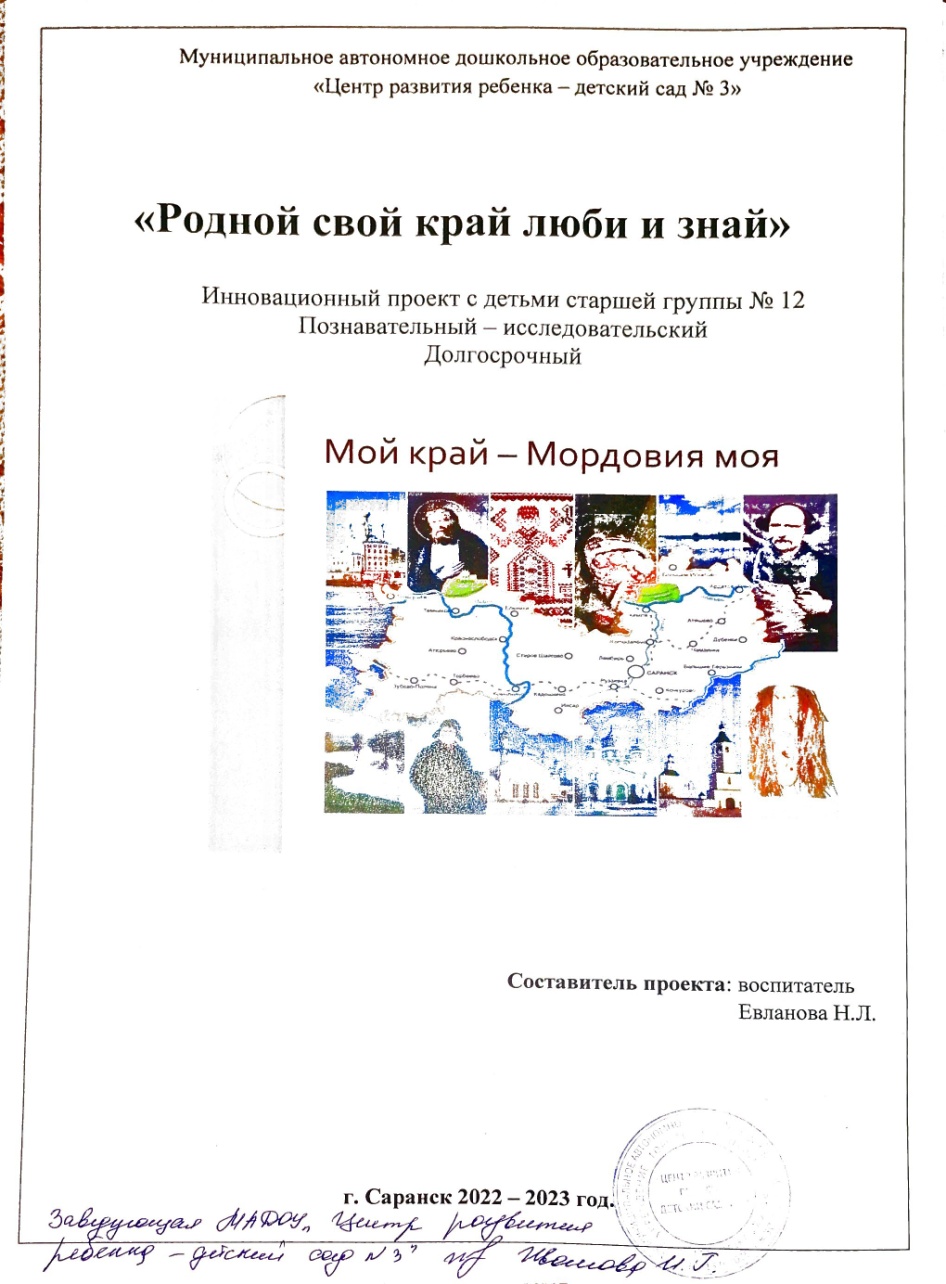 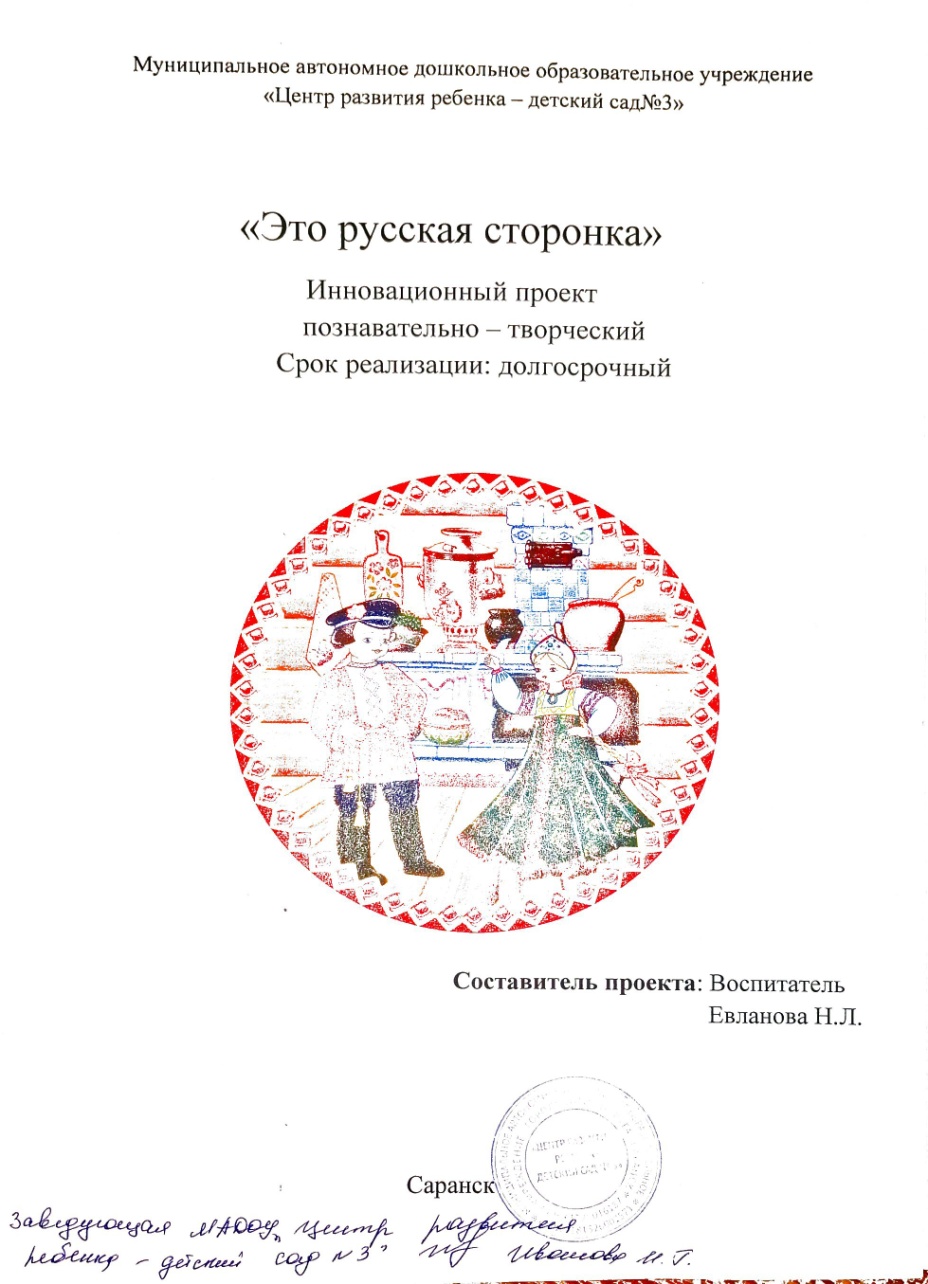 2. Наставничество
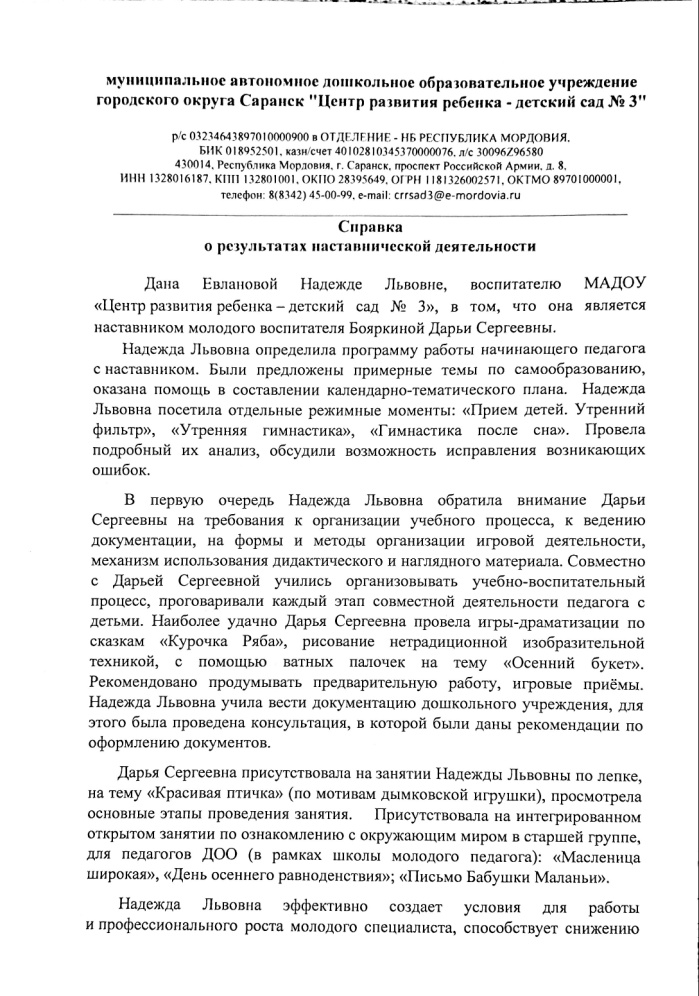 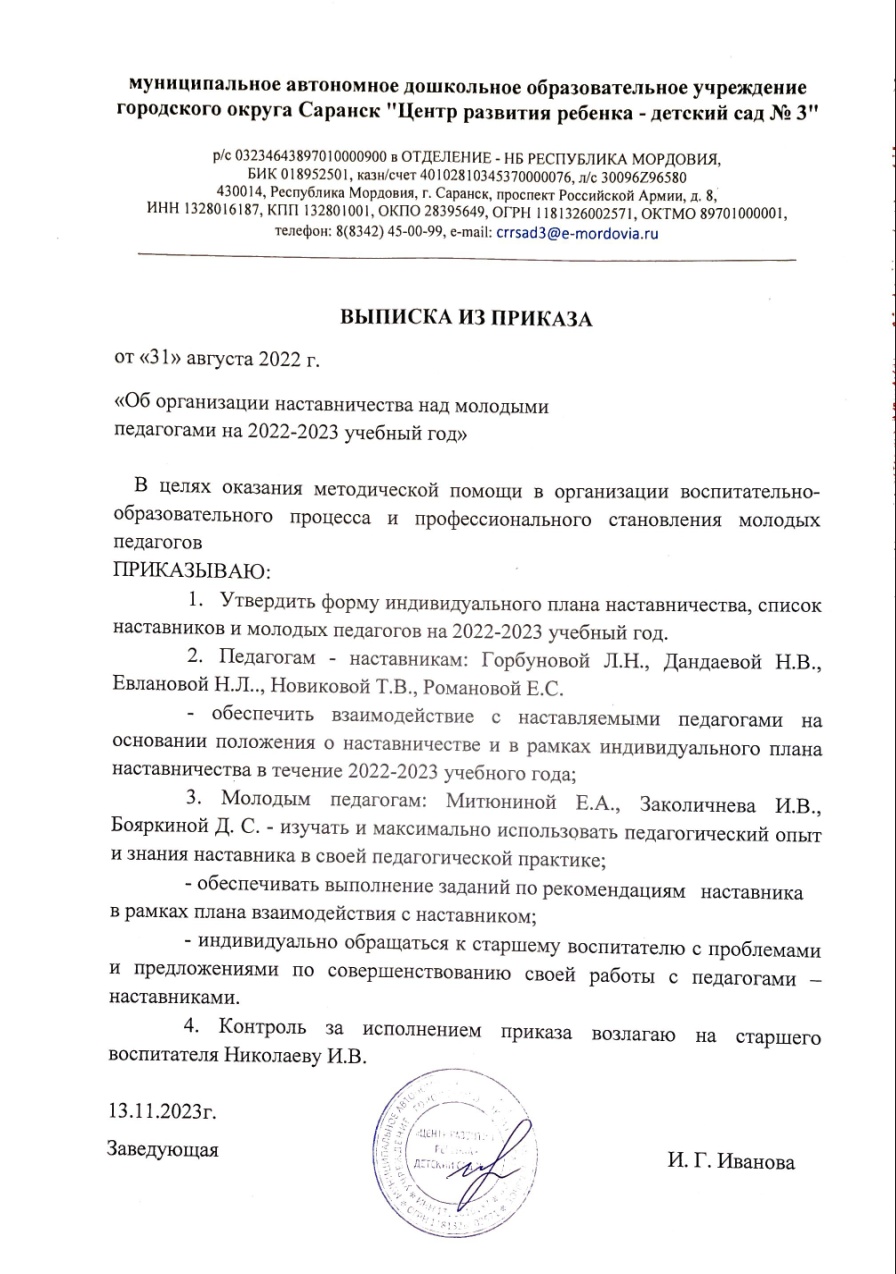 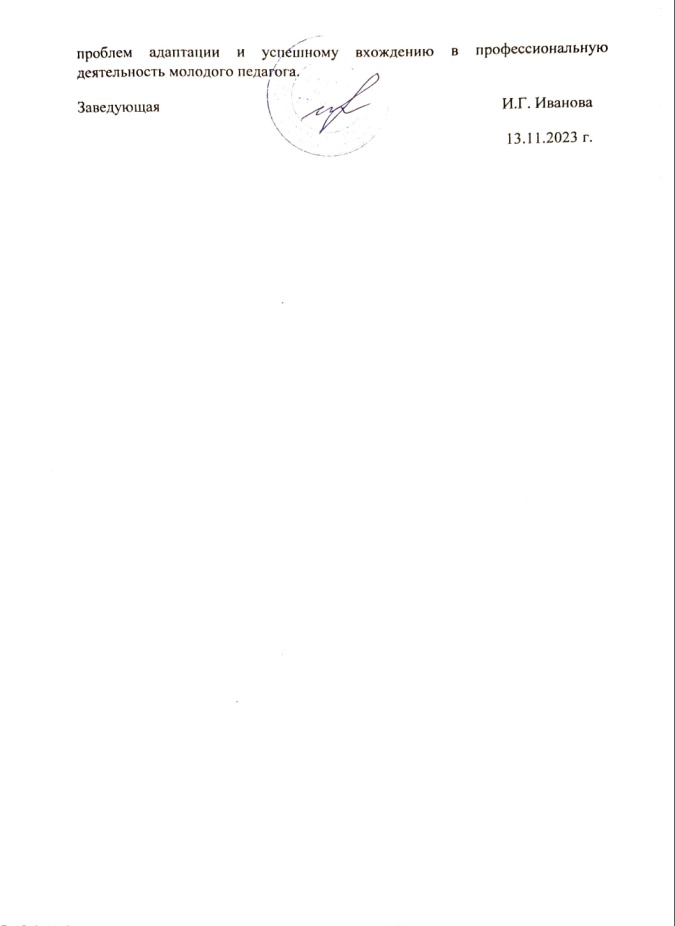 3. НАЛИЧИЕ ПУБЛИКАЦИЙ, ВКЛЮЧАЯ ИНТЕРНЕТ ПУБЛИКАЦИИ.
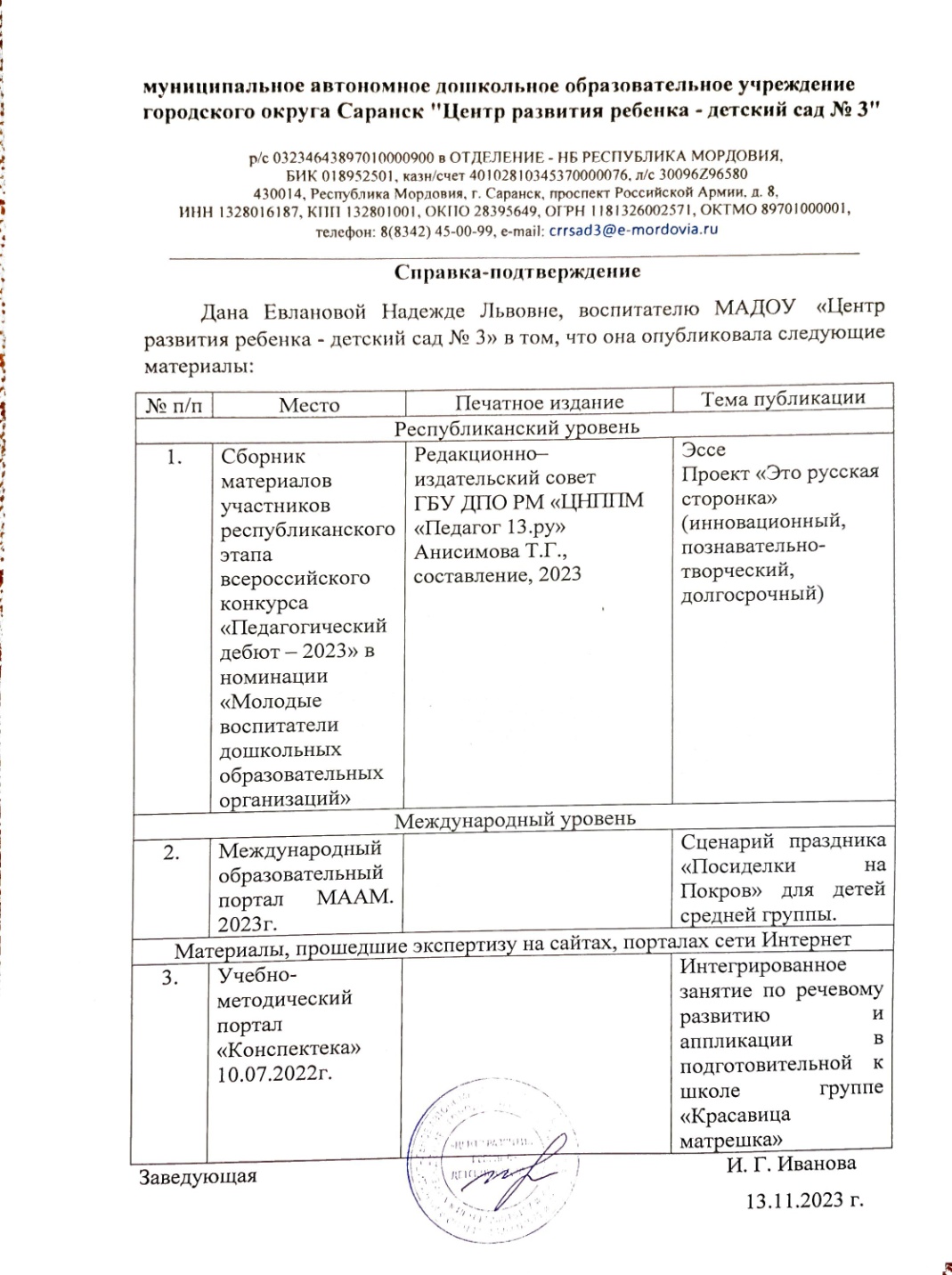 3. НАЛИЧИЕ ПУБЛИКАЦИЙ, ВКЛЮЧАЯ ИНТЕРНЕТ ПУБЛИКАЦИИ.
Дата издания: 2023 г.
ЭССЕ
Рекомендовано к печати редакционно-издательским советом ГБУ ДПО РМ «ЦНППМ «Педагог 13.ру» ББК  74   Стр.74-82.
https://vk.com/doc175221534_669635547?hash=K8u3jjHpG0MBX65pzCcFWL5qcNrfE6ZX9ESfK0gtfJc&dl=zWPtNzJGgEOv1MWiwH2zSL8jggJNAxGXkabLSaRmdZc
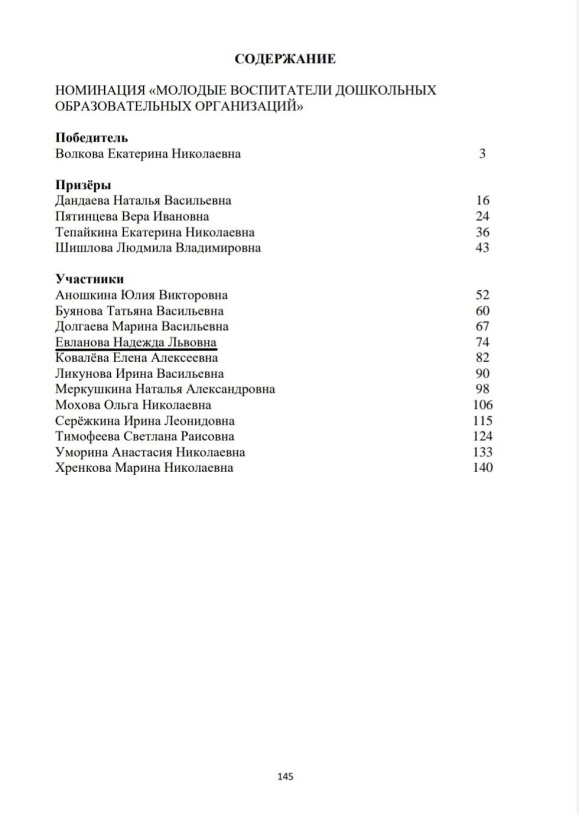 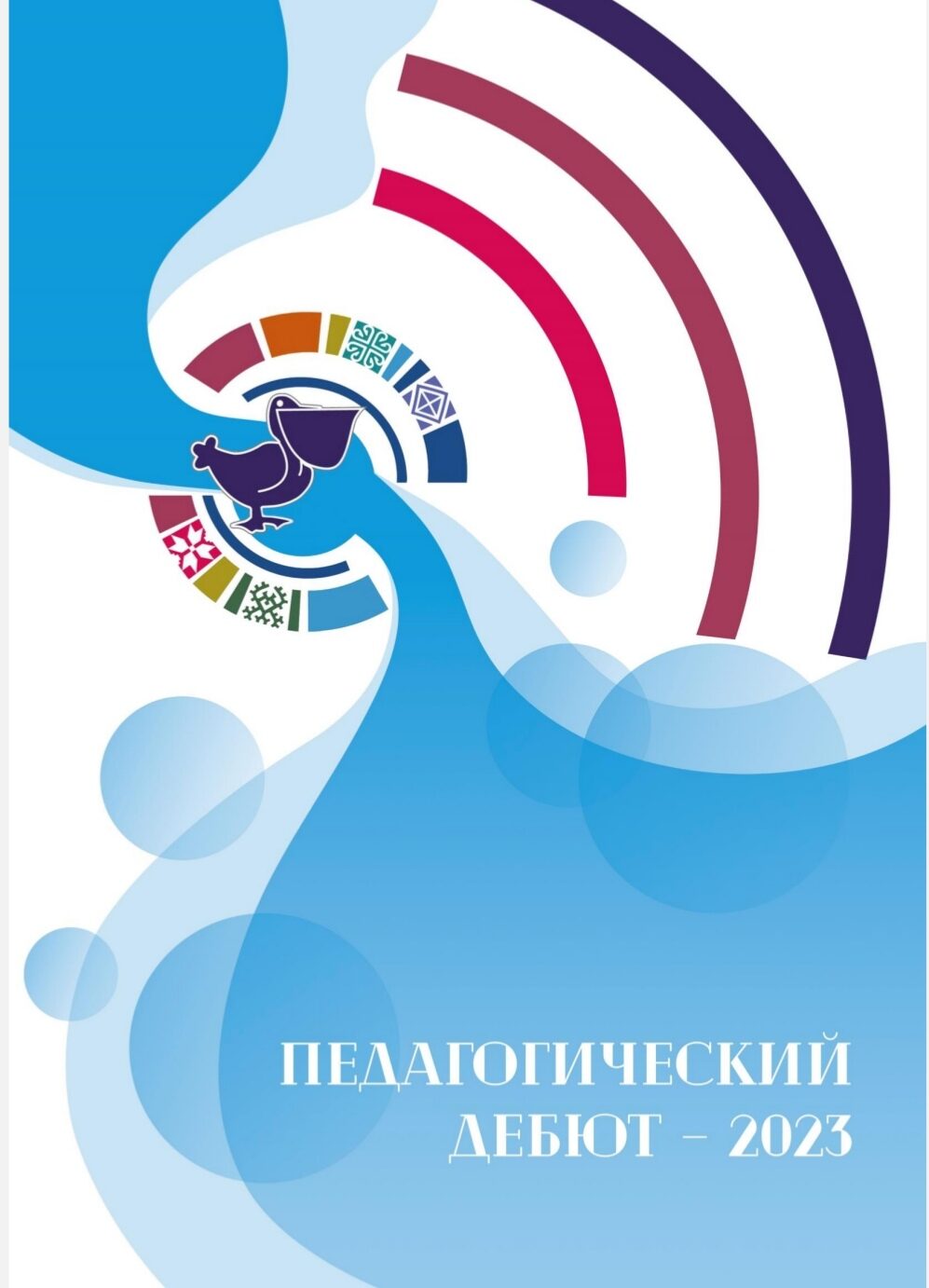 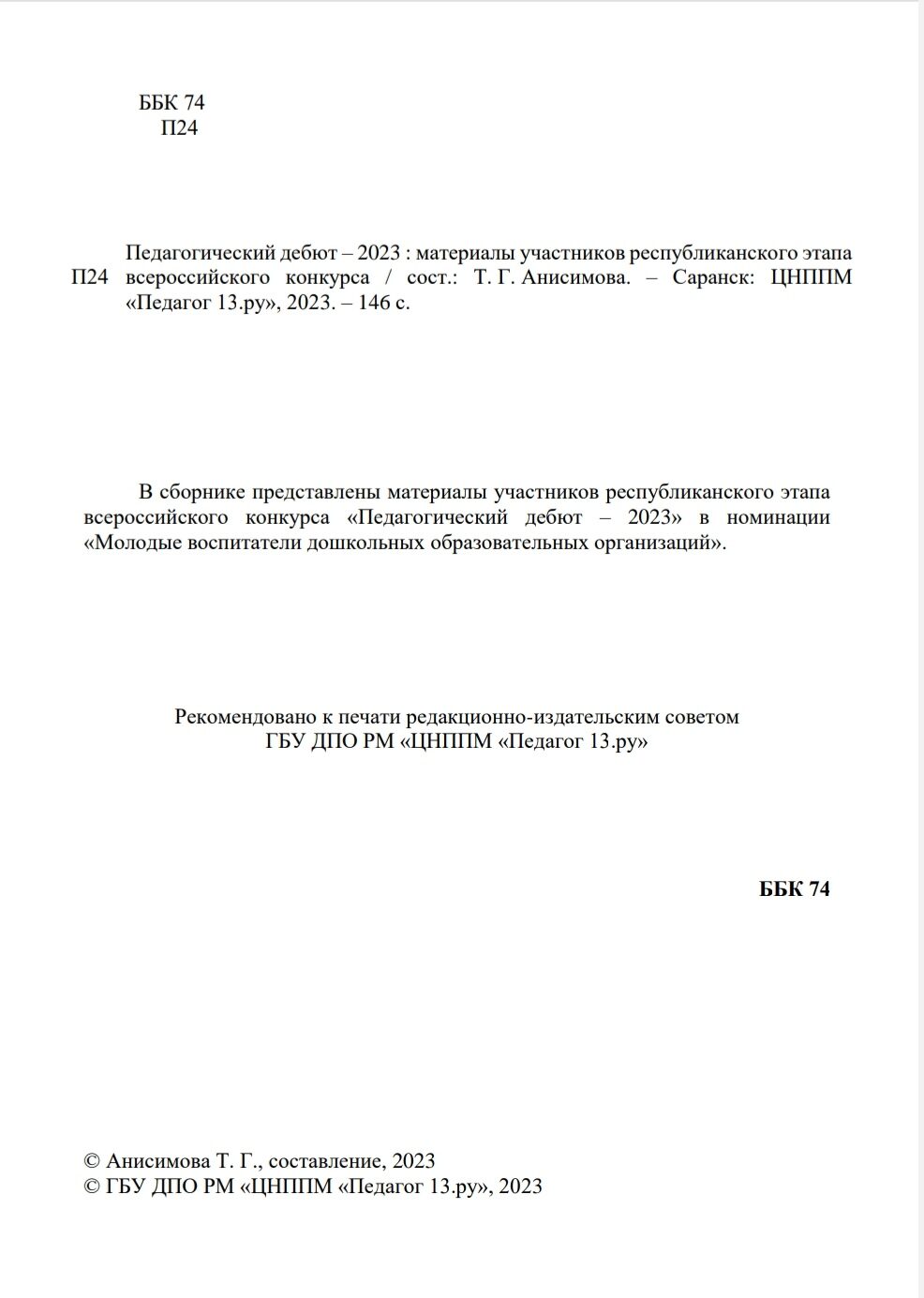 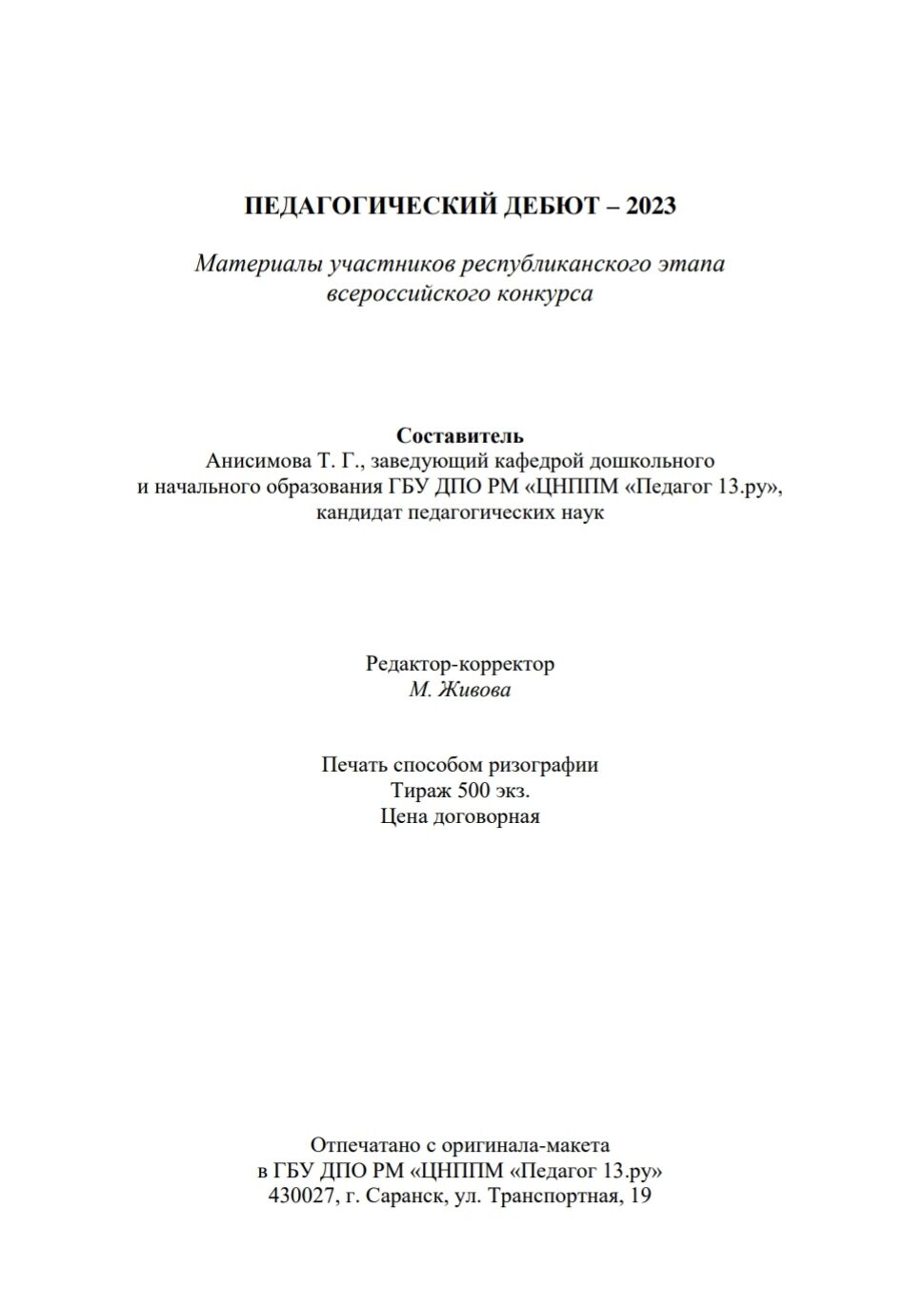 3. НАЛИЧИЕ ПУБЛИКАЦИЙ, ВКЛЮЧАЯ ИНТЕРНЕТ ПУБЛИКАЦИИ.
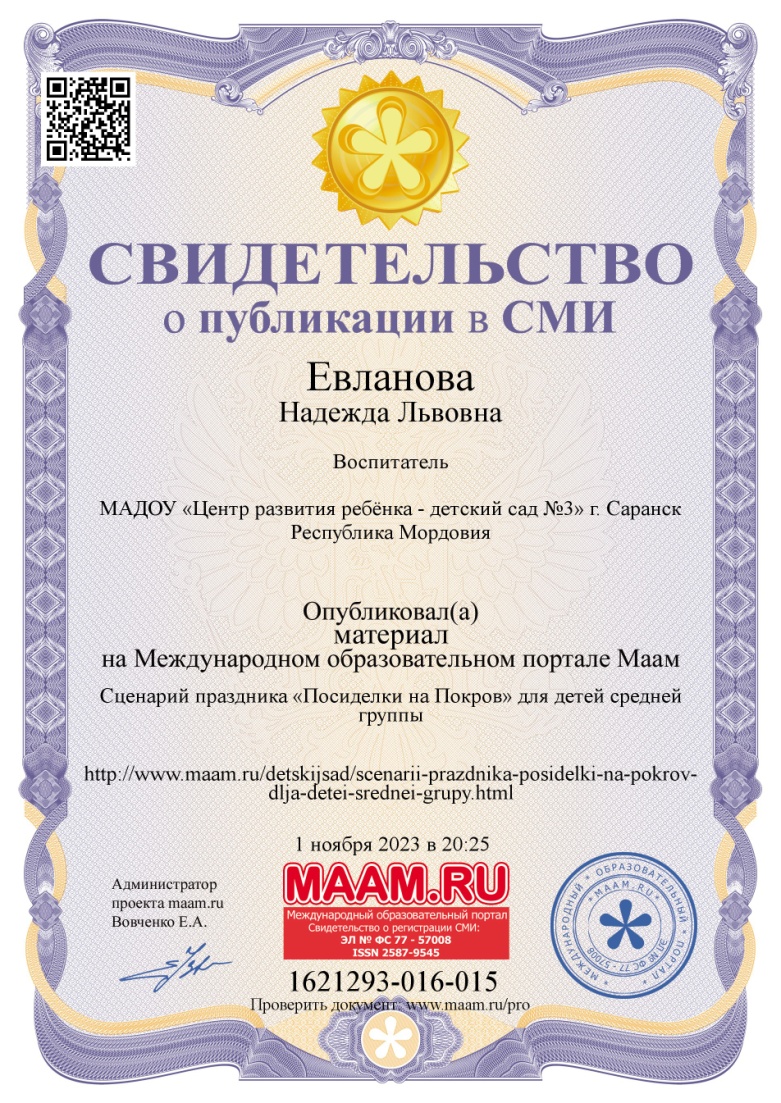 #https://konspekteka.ru/integrirovannoe-zanajatie-po-rechevomu-razvitiju-i-applikacii-v-podgotovitelnoj-k-shkole-gruppe-krasavica-matreshka/
https://www.maam.ru/detskijsad/scenarii-prazdnika-posidelki-na-pokrov-dlja-detei-srednei-grupy.html
4. Результаты участия воспитанников в : выставках, турнирах, соревнованиях, акциях, фестивалях, конкурсах
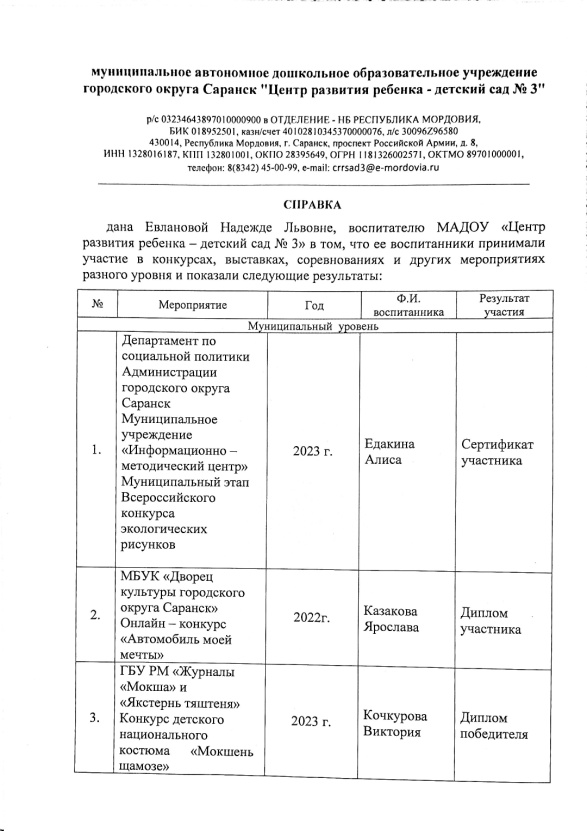 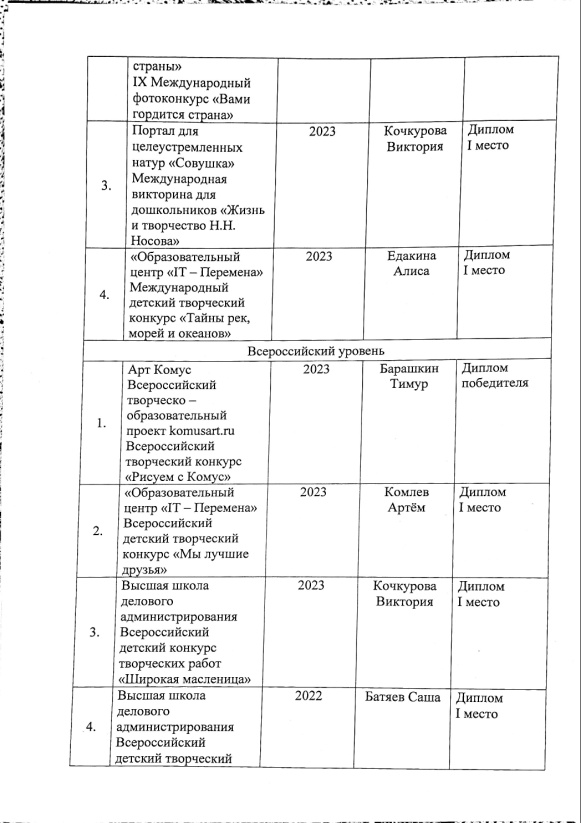 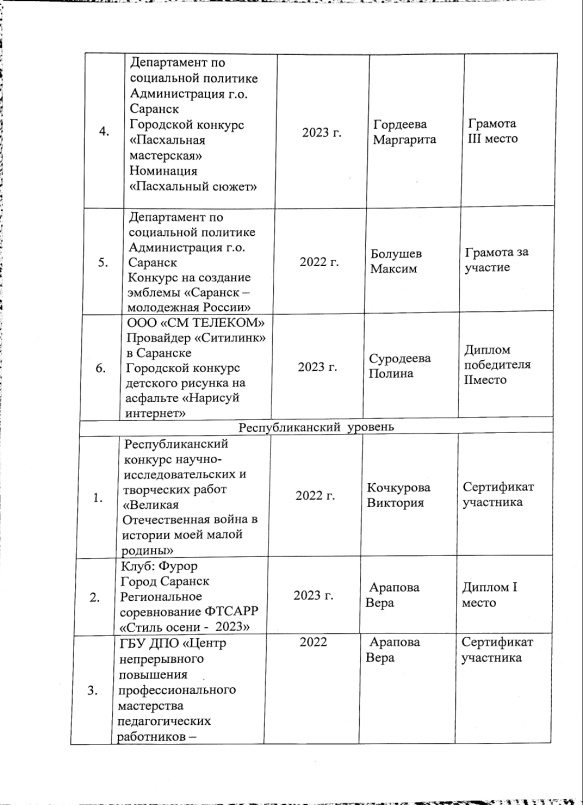 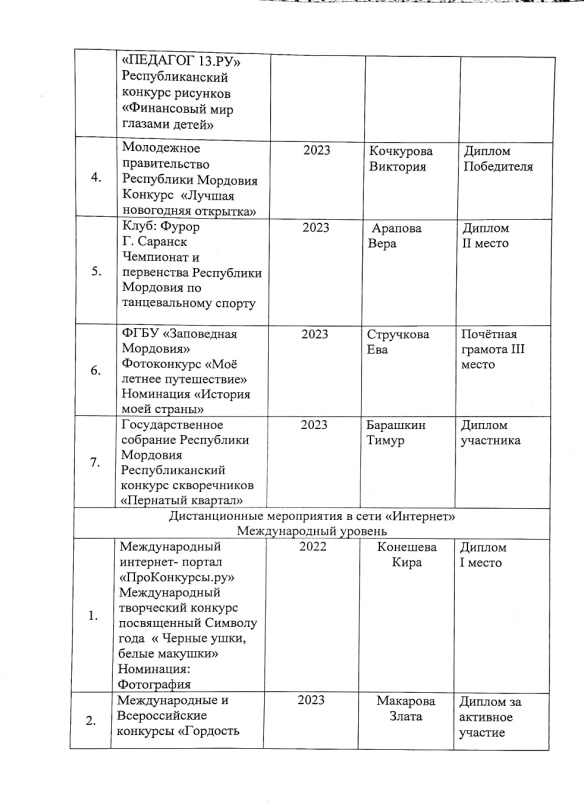 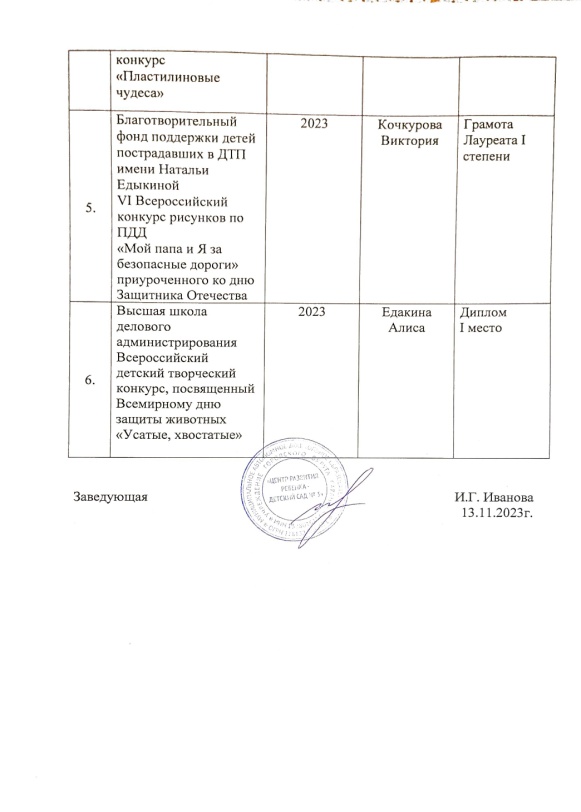 4. Результаты участия воспитанников в : выставках, турнирах, соревнованиях, акциях, фестивалях, конкурсах
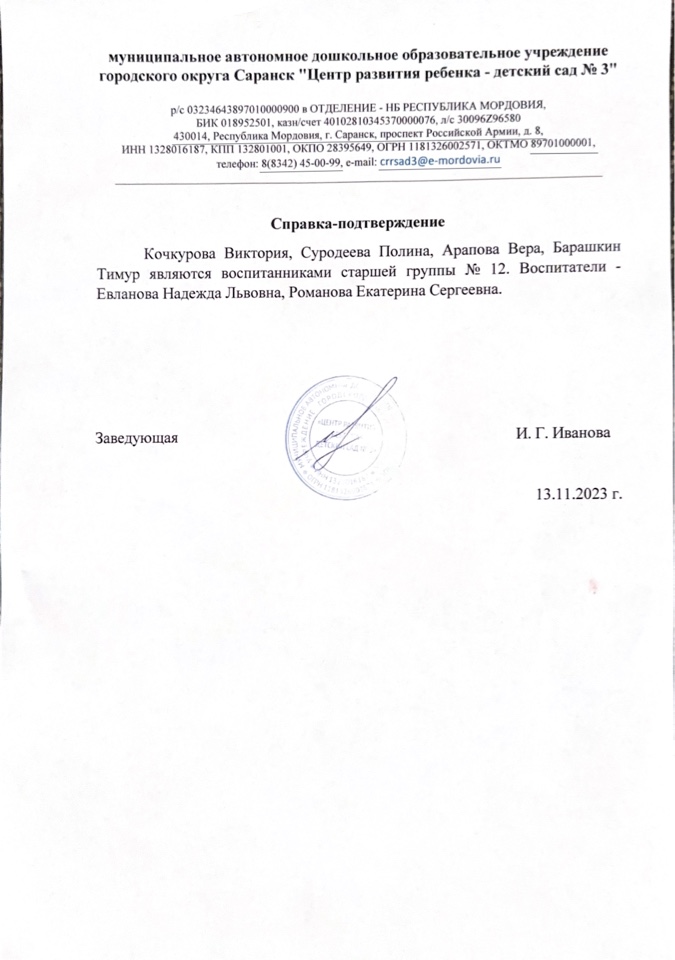 4. Результаты участия воспитанников в : выставках, турнирах, соревнованиях, акциях, фестивалях, конкурсах Муниципальный уровень
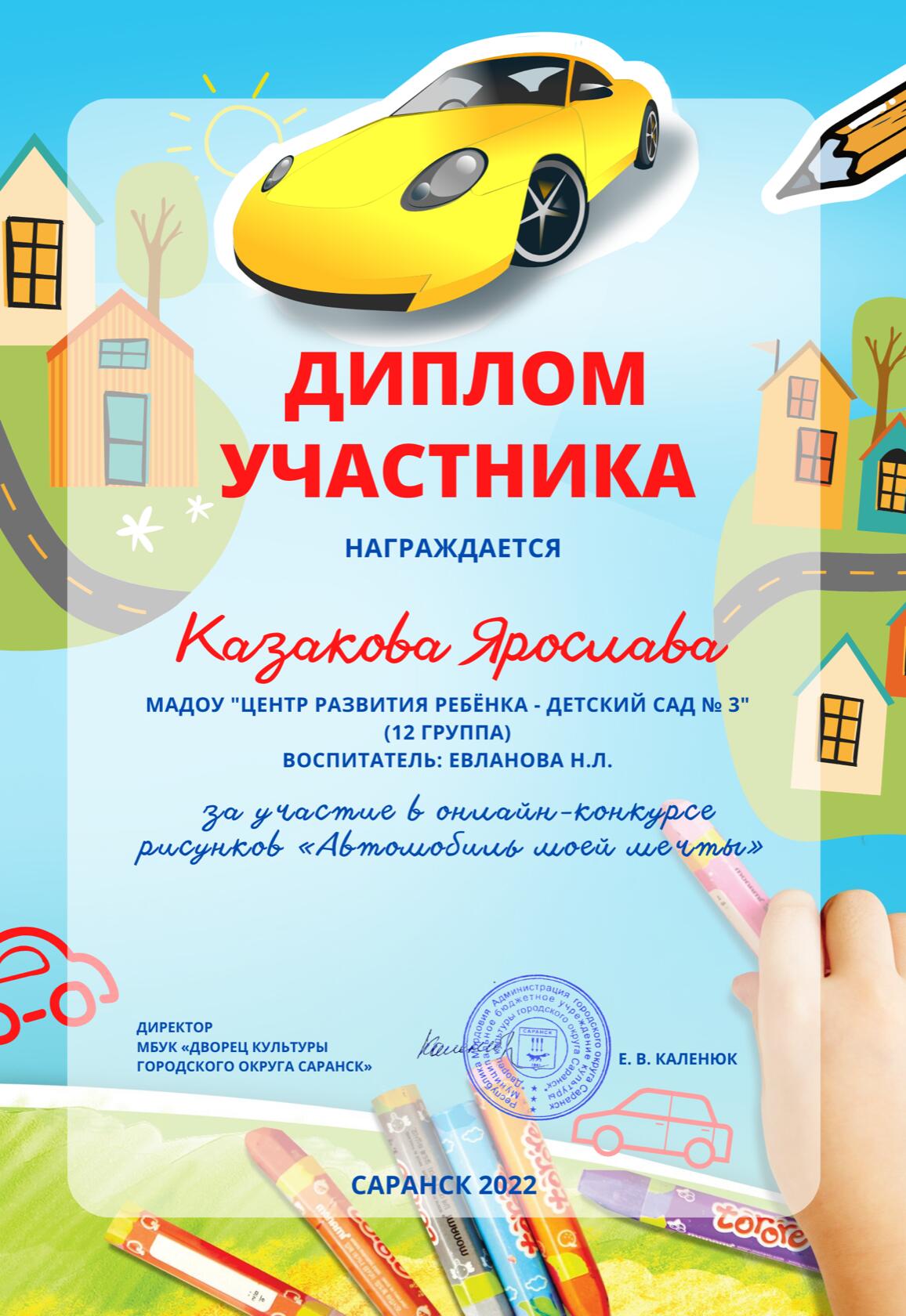 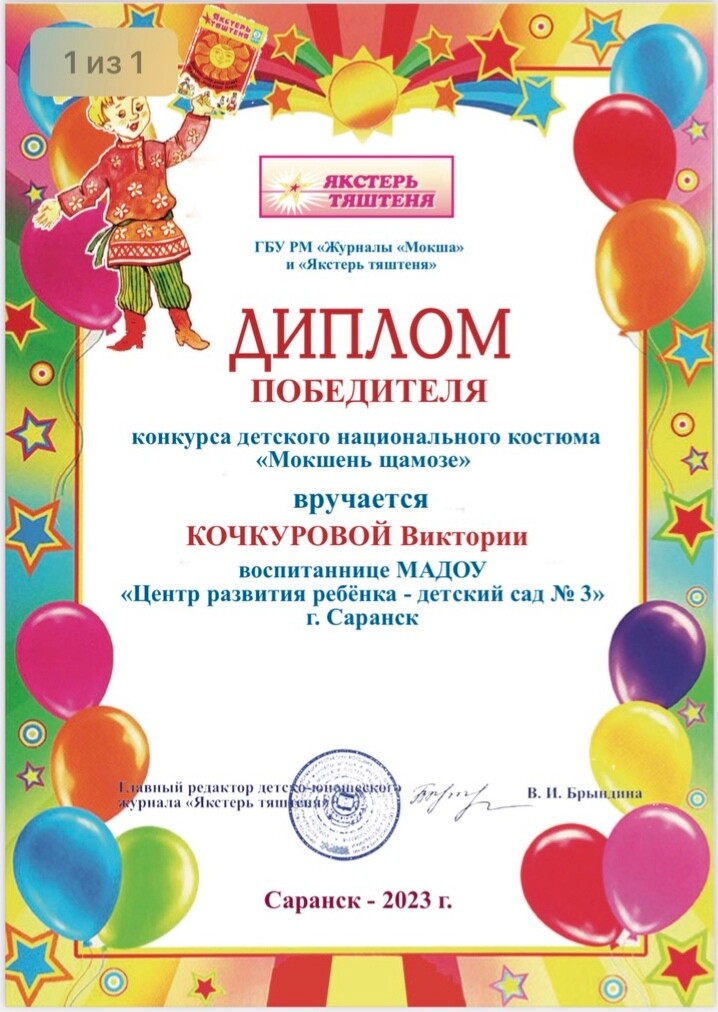 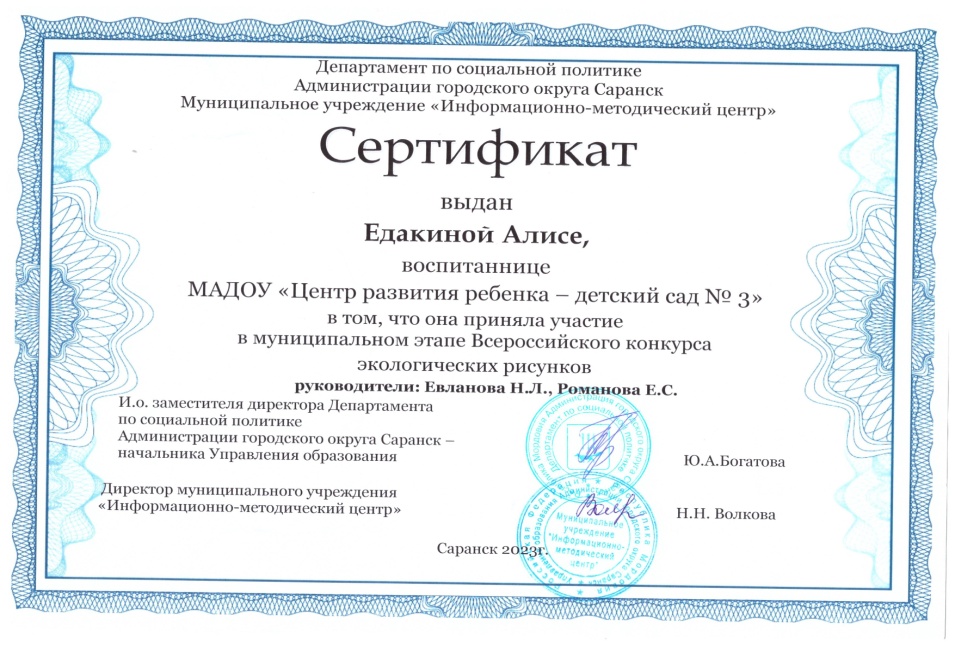 4. Результаты участия воспитанников в : выставках, турнирах, соревнованиях, акциях, фестивалях, конкурсахмуниципальный уровень
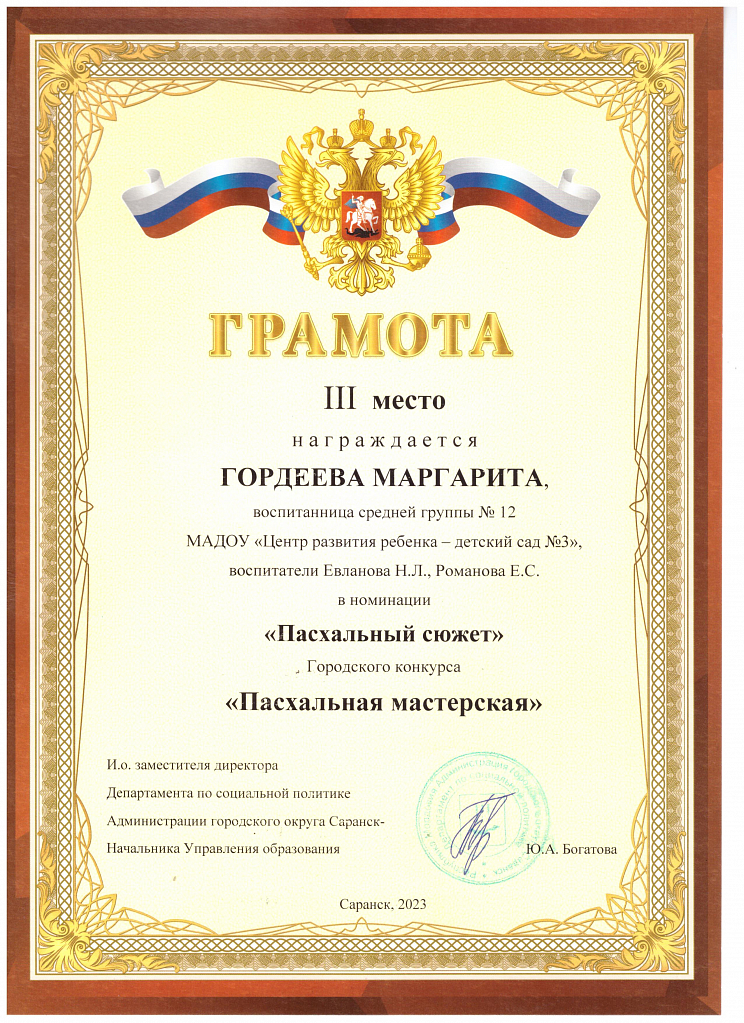 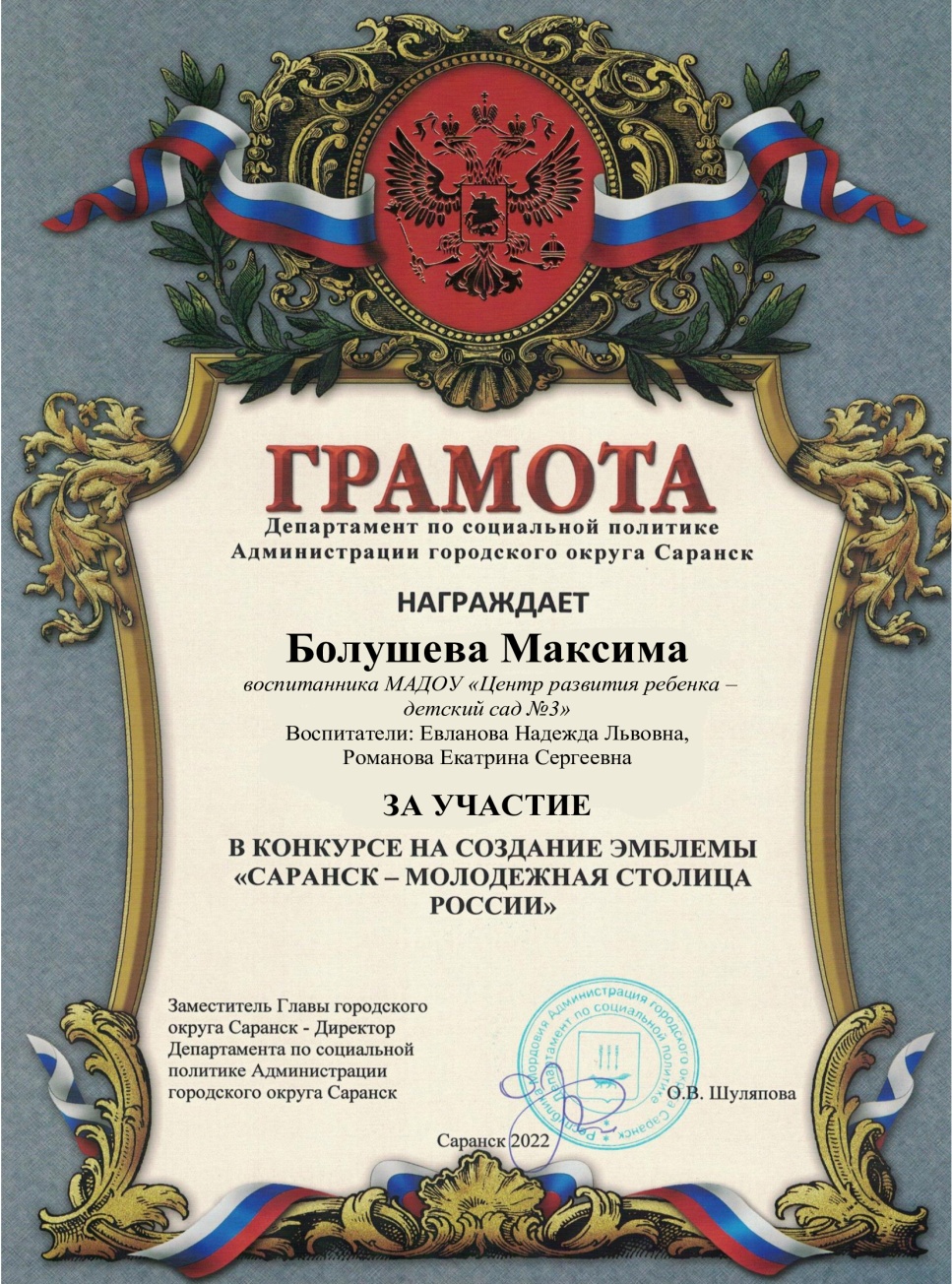 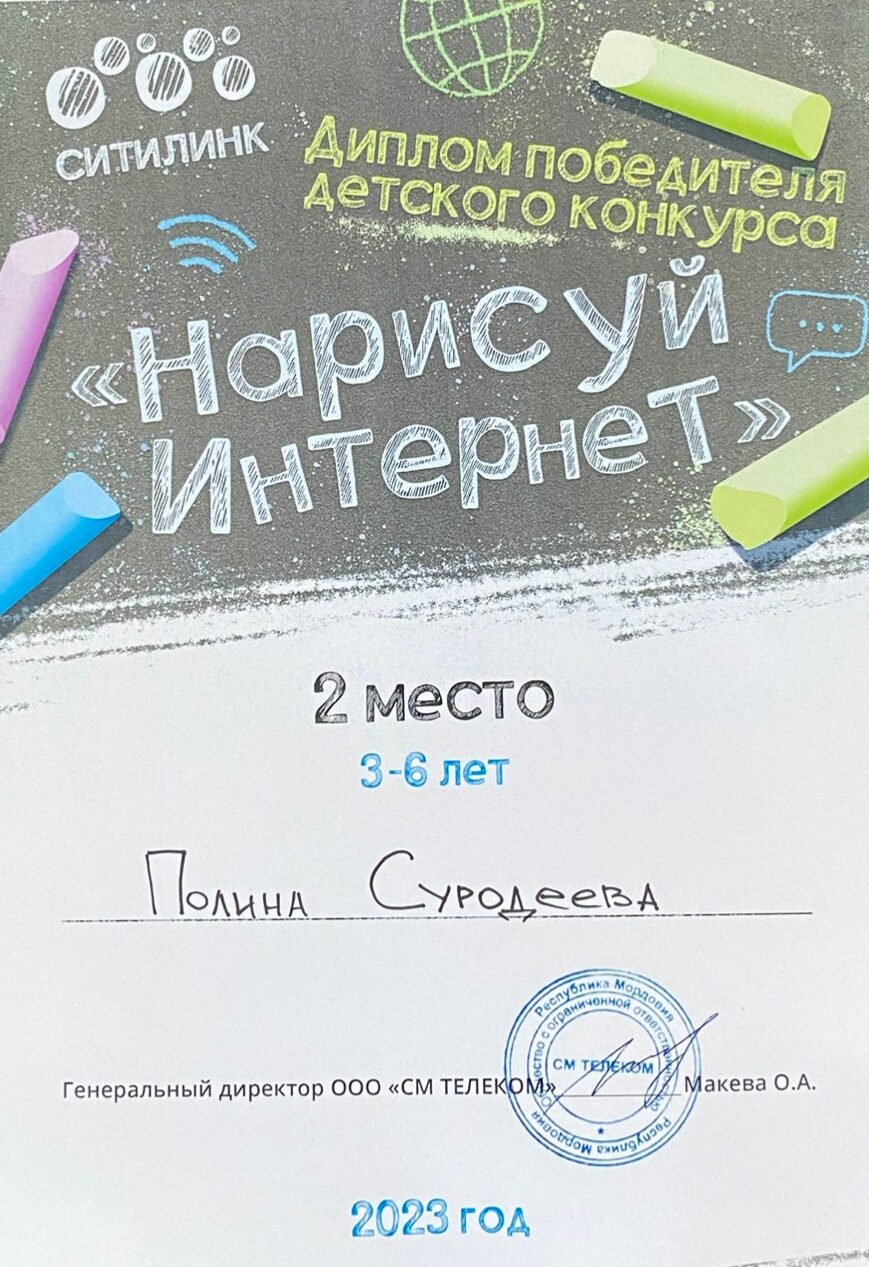 4. Результаты участия воспитанников в : выставках, турнирах, соревнованиях, акциях, фестивалях, конкурсахРеспубликанский уровень
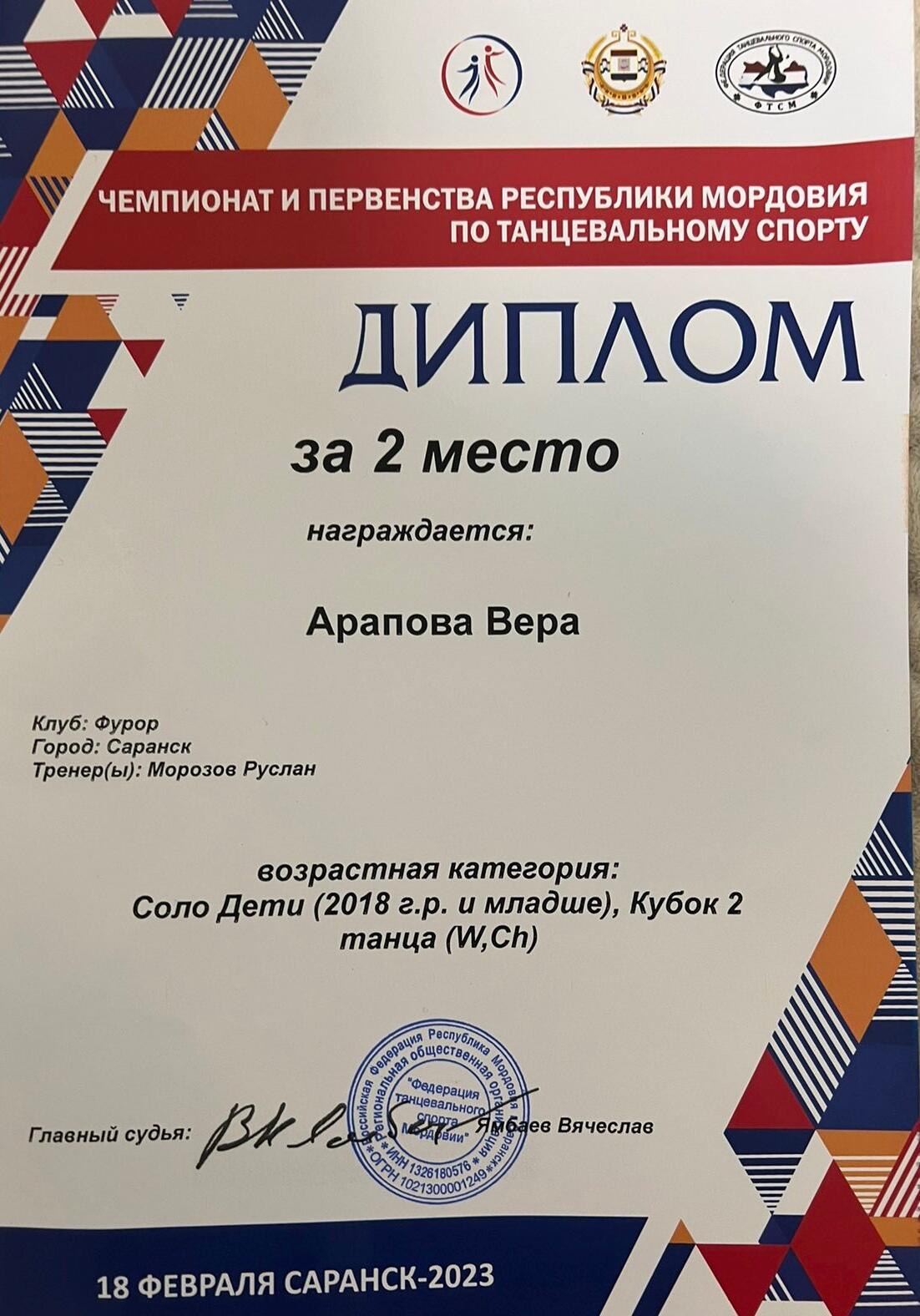 4. Результаты участия воспитанников в : выставках, турнирах, соревнованиях, акциях, фестивалях, конкурсахРеспубликанский уровень
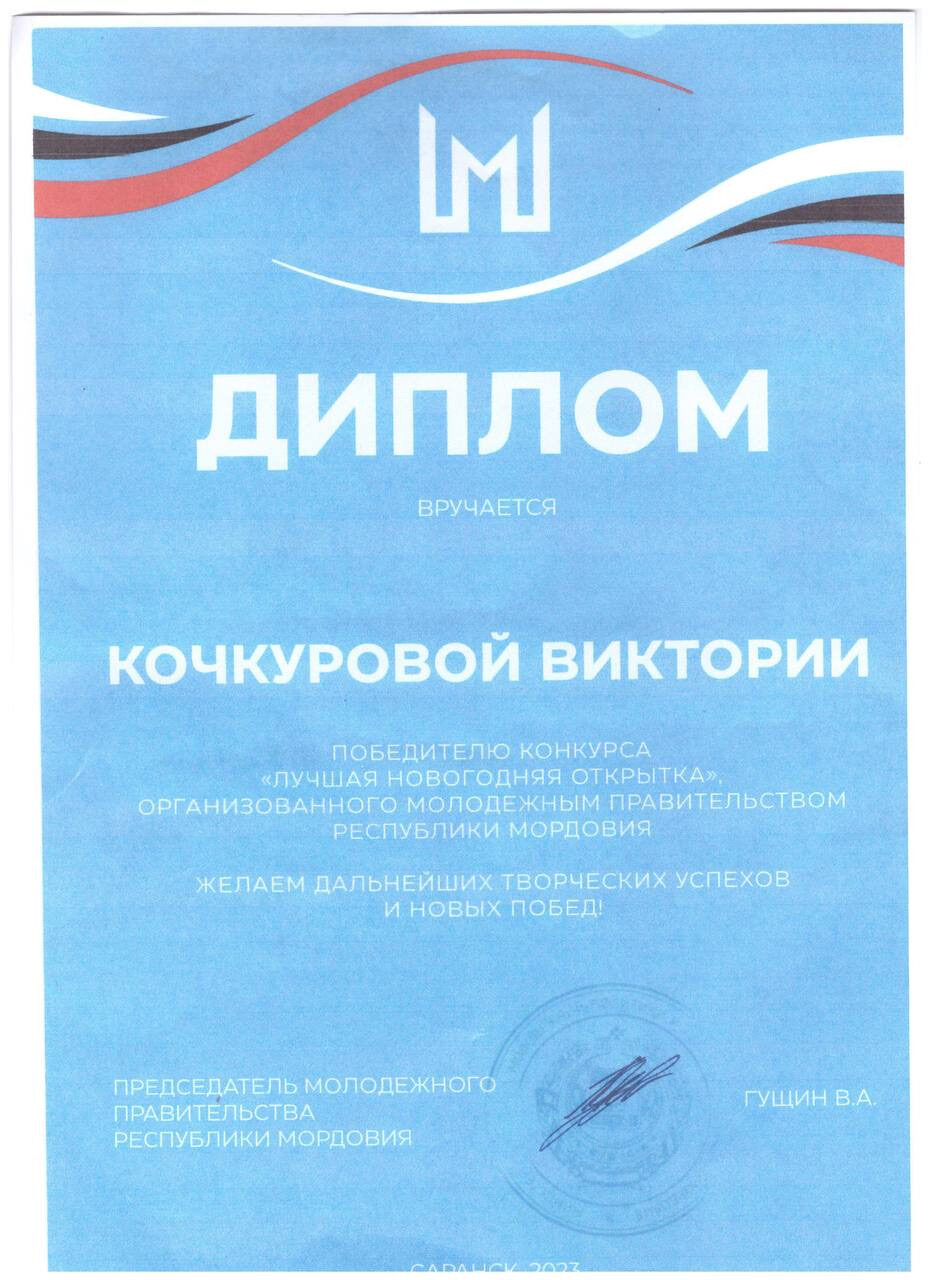 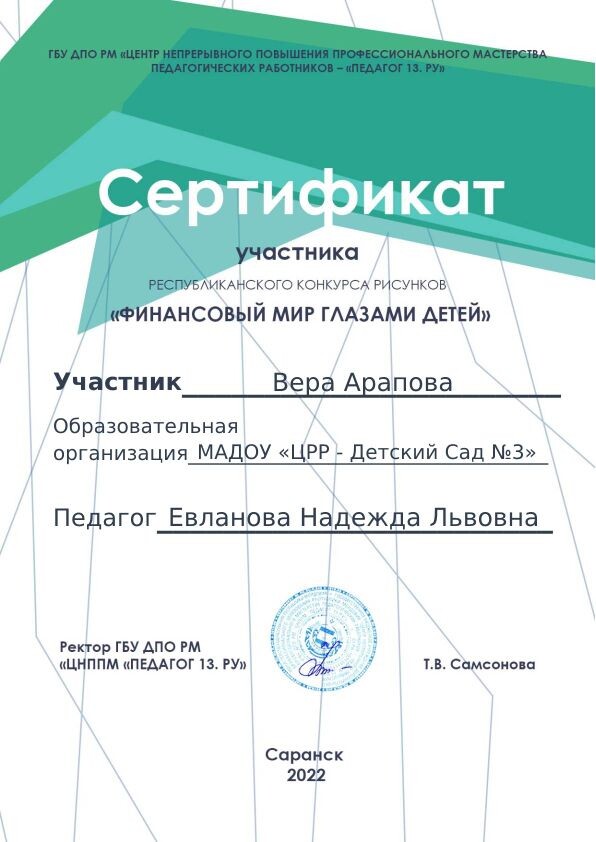 4. РЕЗУЛЬТАТЫ УЧАСТИЯ ВОСПИТАННИКОВ В : ВЫСТАВКАХ, ТУРНИРАХ, СОРЕВНОВАНИЯХ, АКЦИЯХ, ФЕСТИВАЛЯХ, КОНКУРСАХРЕСПУБЛИКАНСКИЙ УРОВЕНЬ
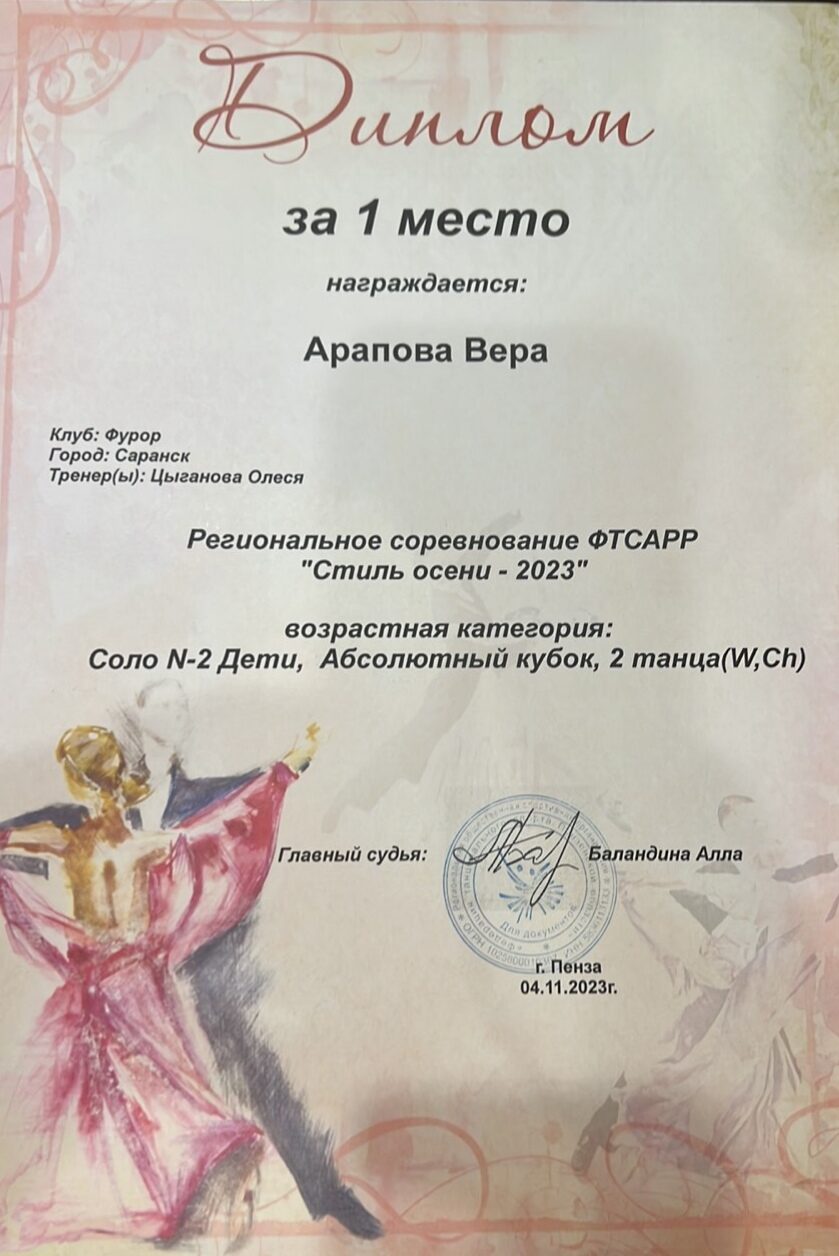 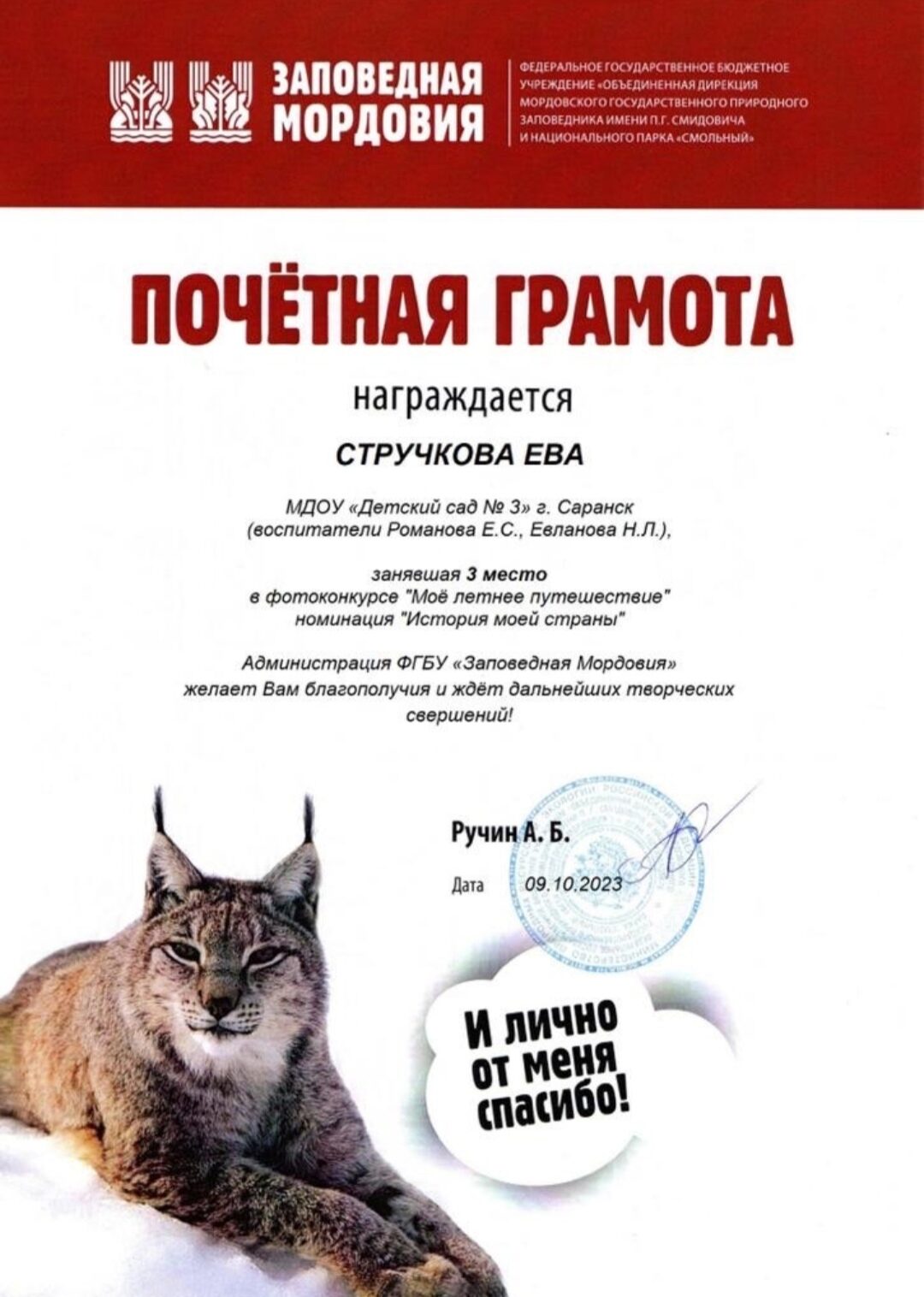 4. Результаты участия воспитанников в : выставках, турнирах, соревнованиях, акциях, фестивалях, конкурсах «Интернет»международный уровень
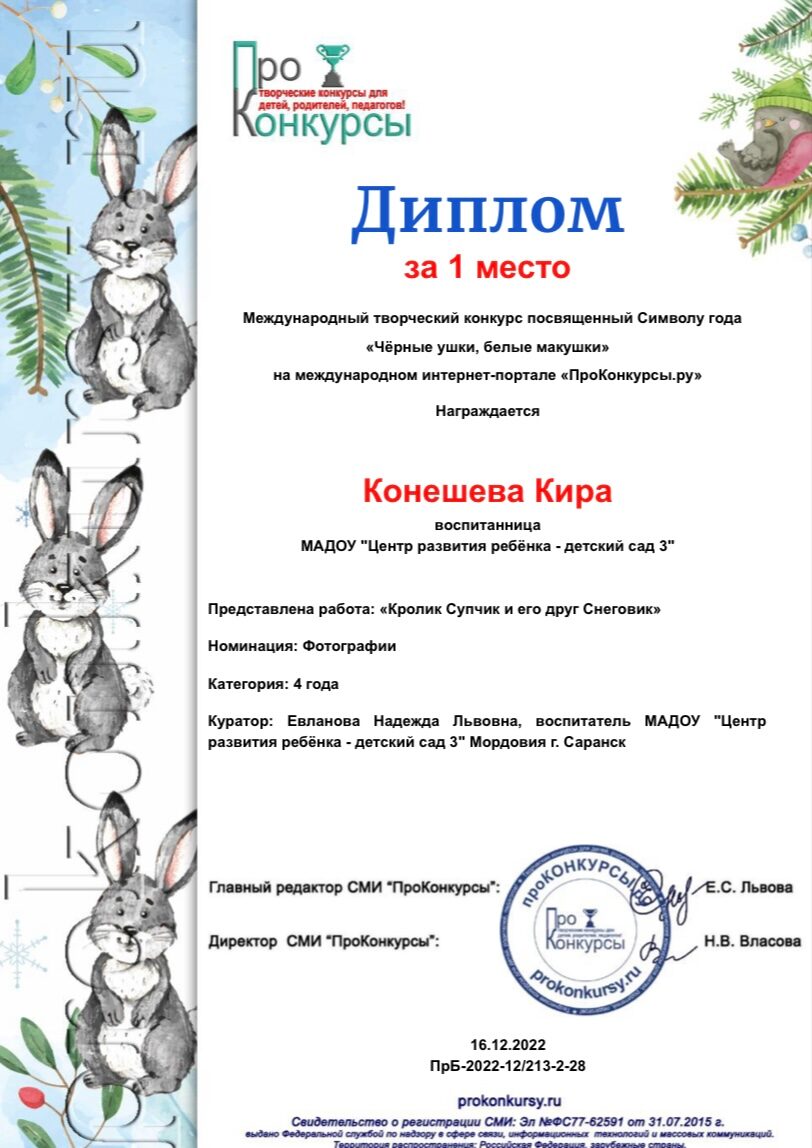 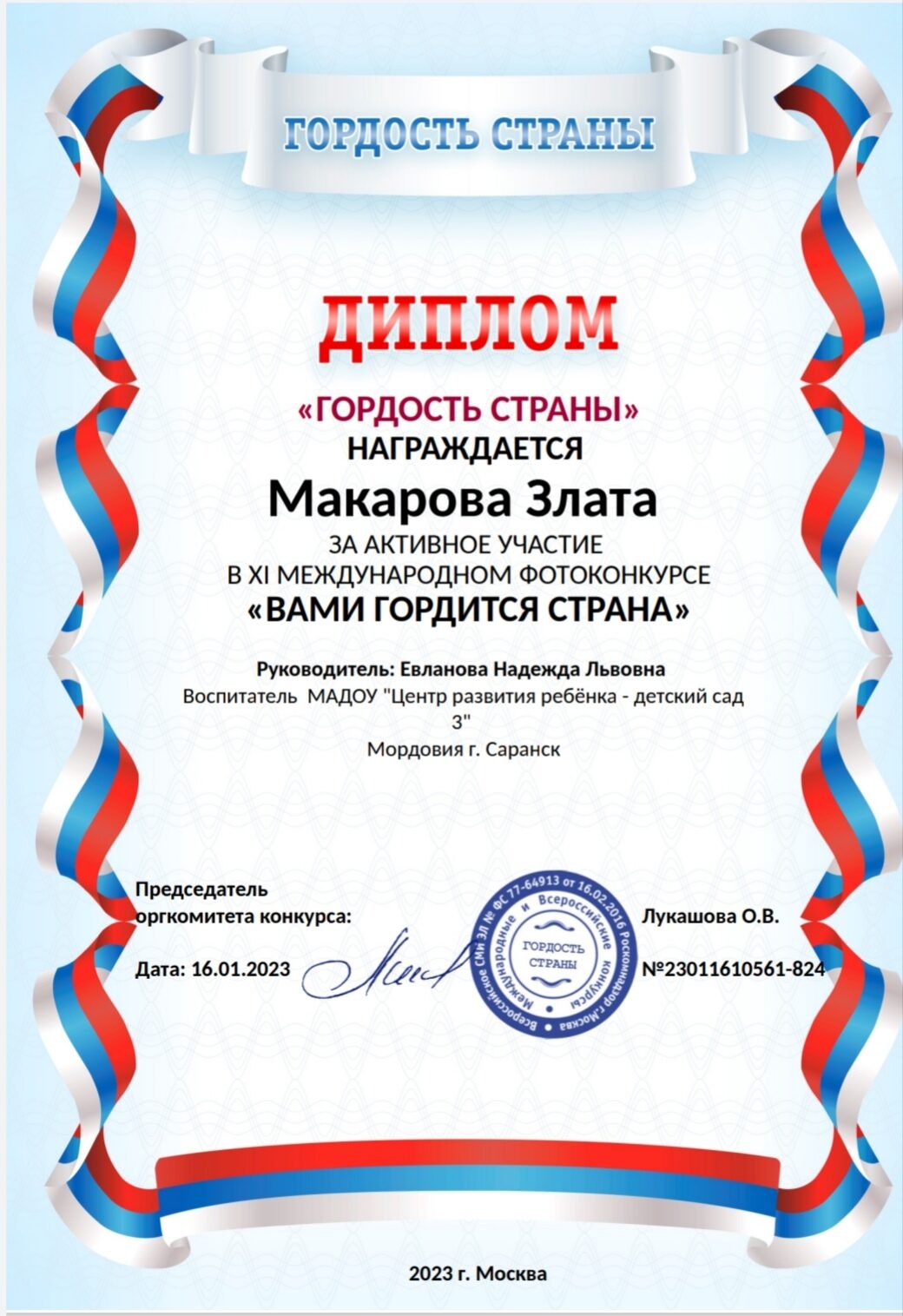 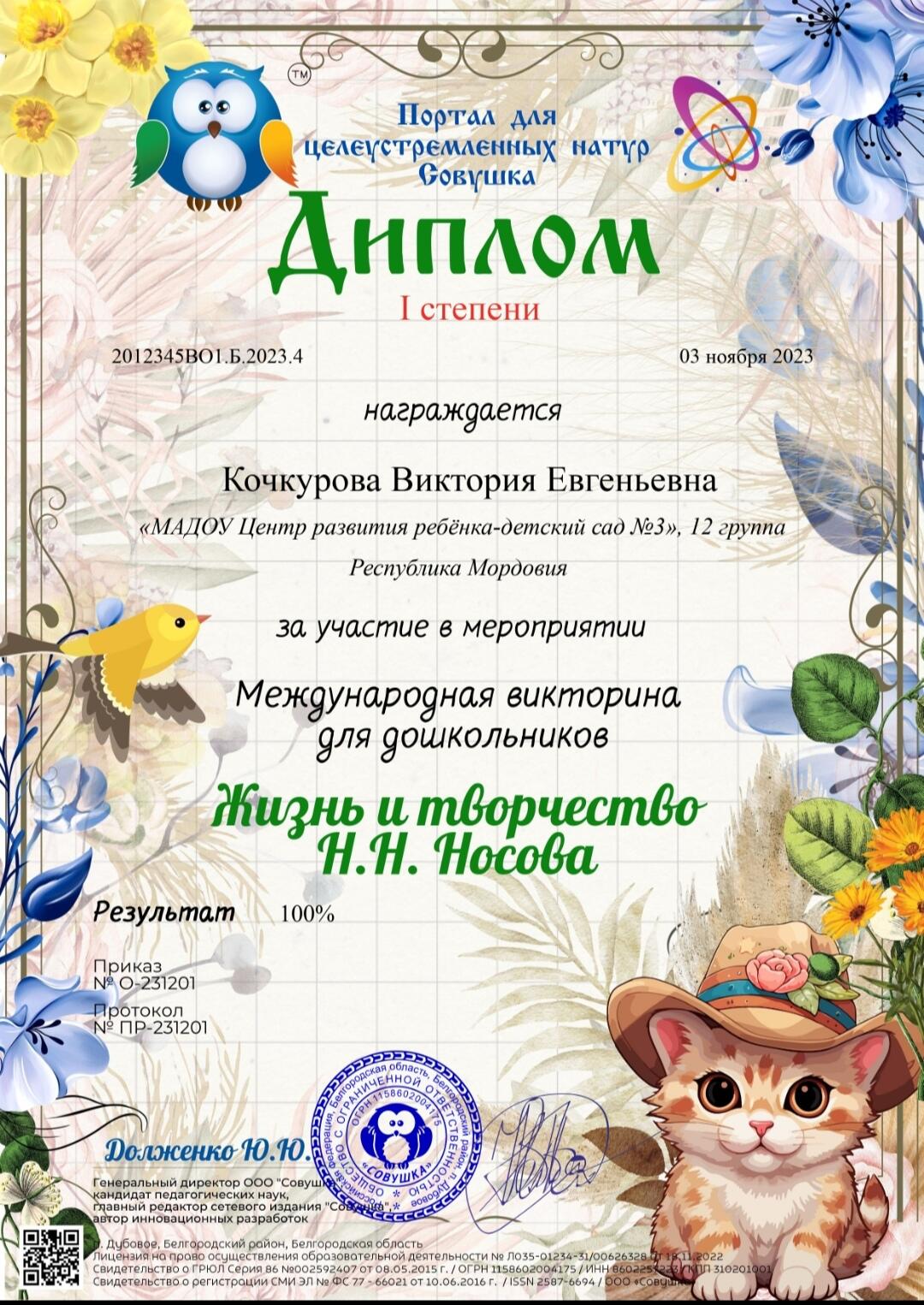 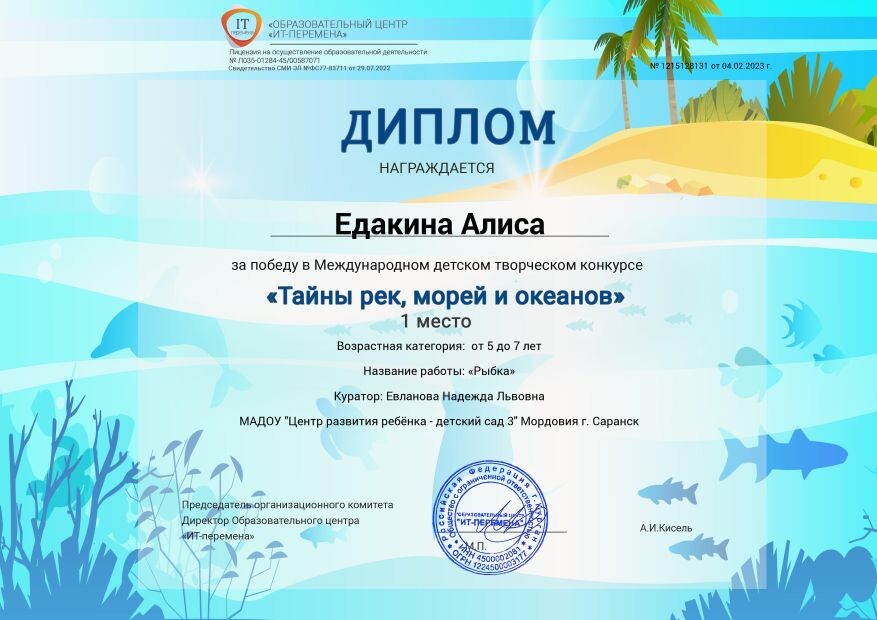 4. РЕЗУЛЬТАТЫ УЧАСТИЯ ВОСПИТАННИКОВ В: ВЫСТАВКАХ, ТУРНИРАХ, СОРЕВНОВАНИЯХ, АКЦИЯХ, ФЕСТИВАЛЯХ, КОНКУРСАХ «ИНТЕРНЕТ»
ВСЕРОССИЙСКИЙ УРОВЕНЬ
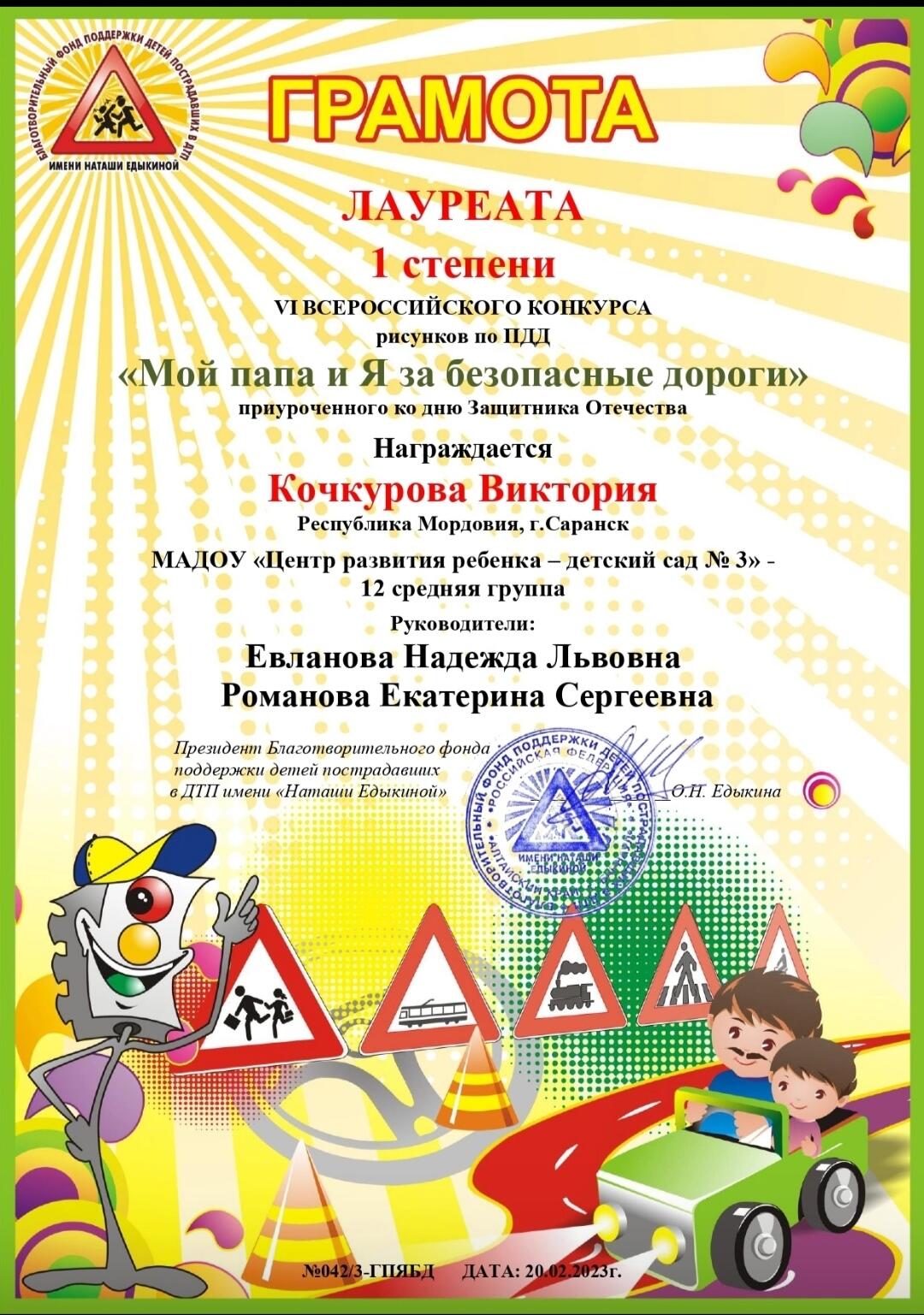 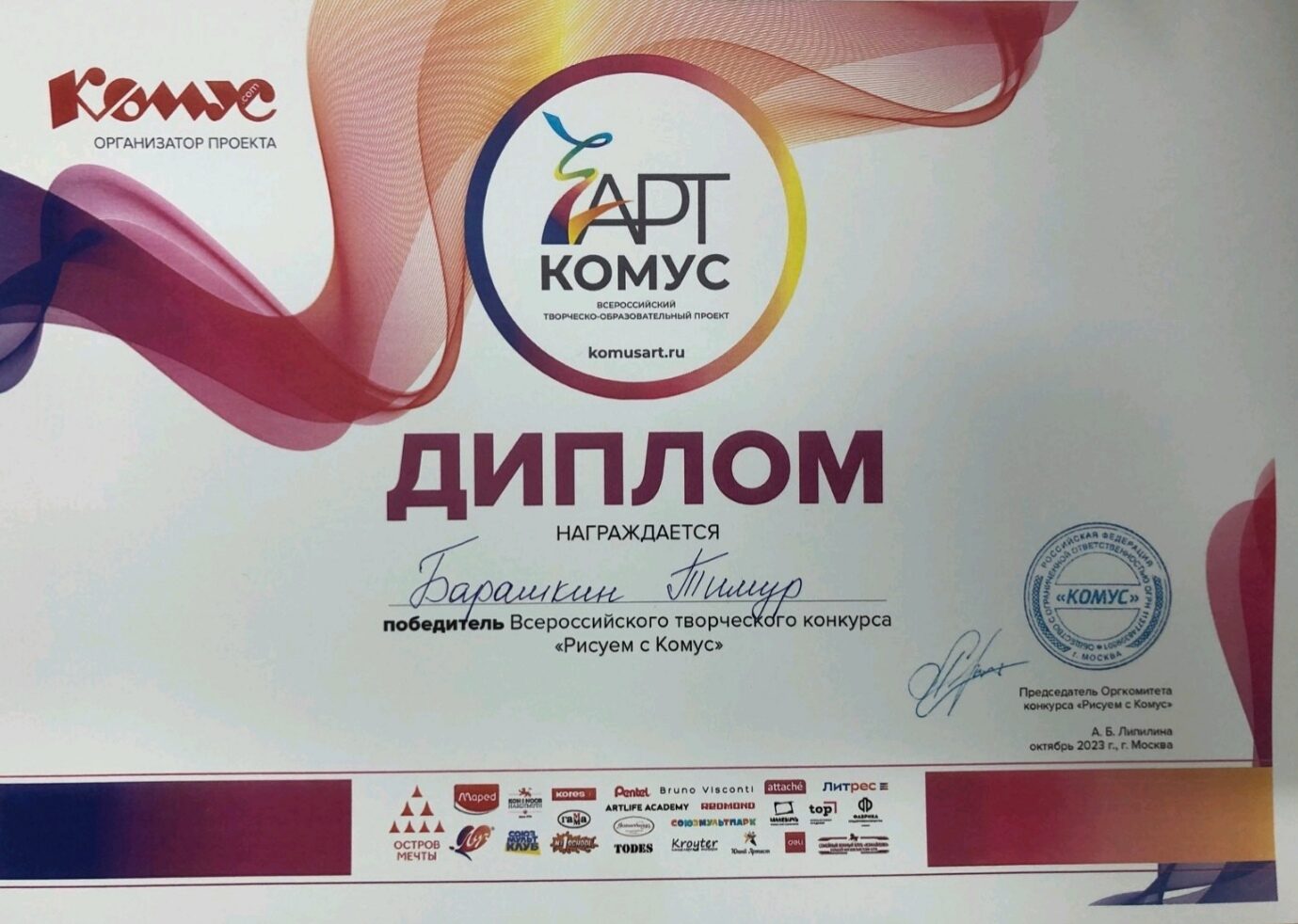 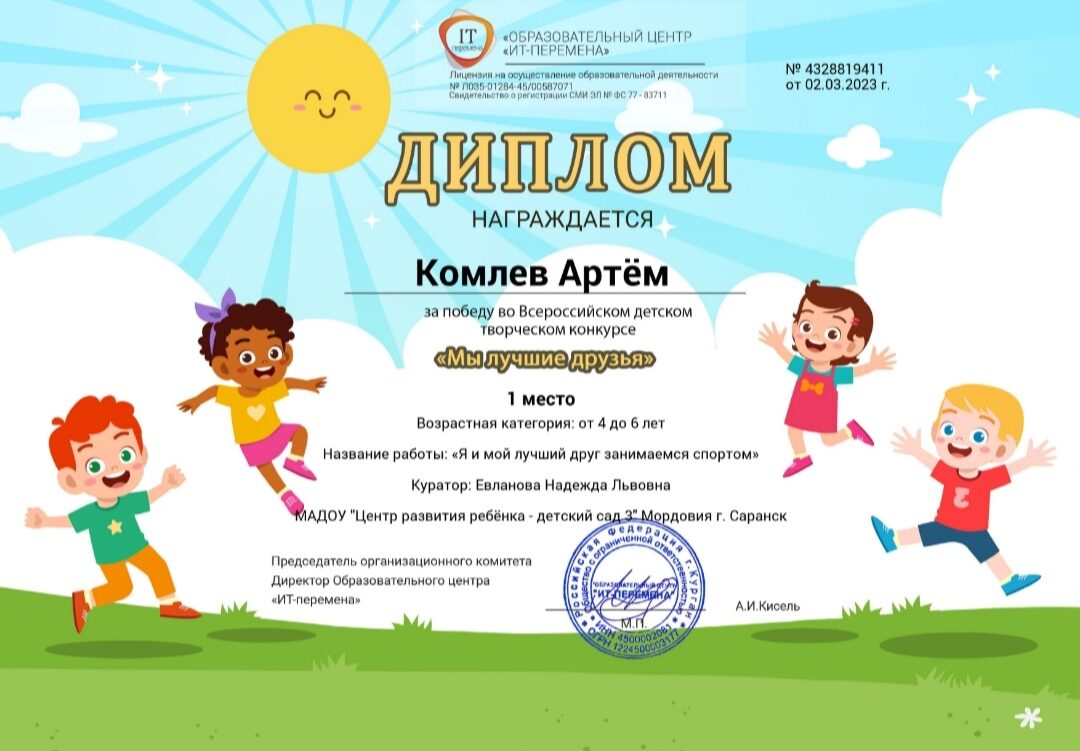 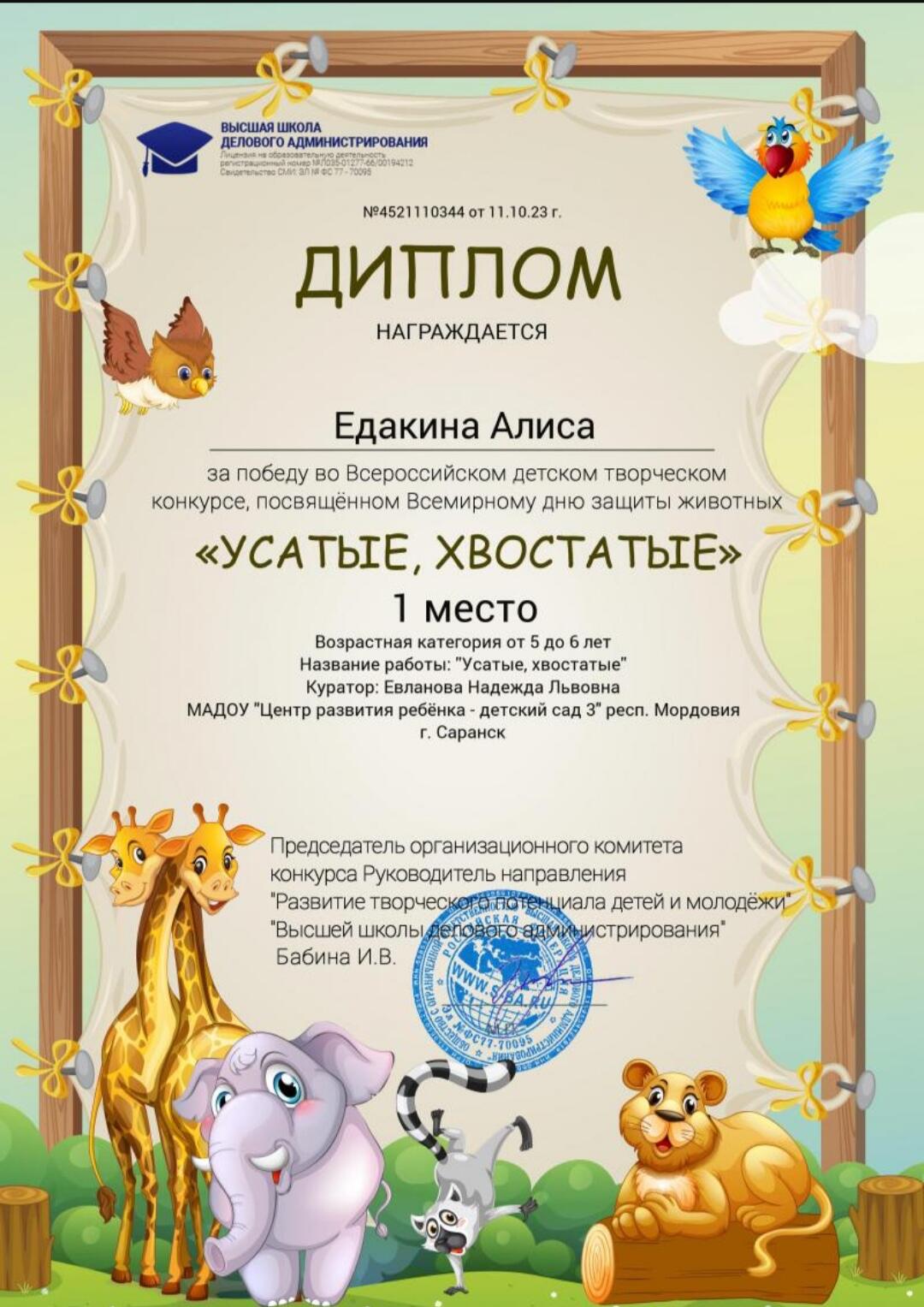 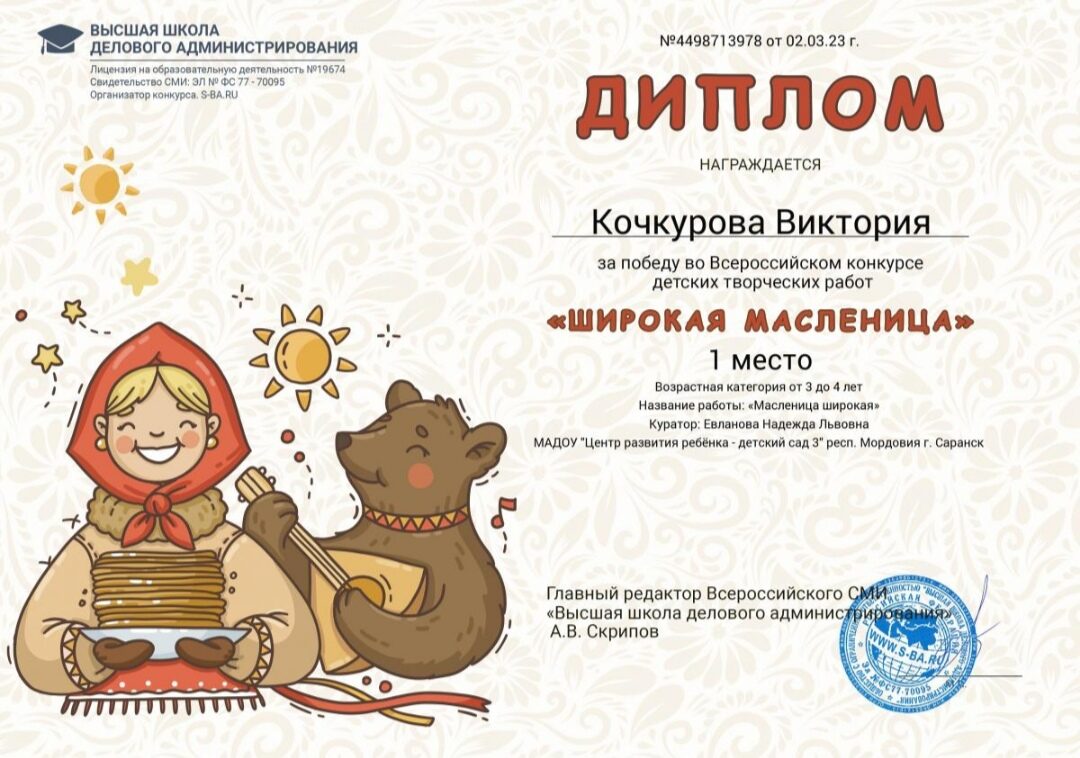 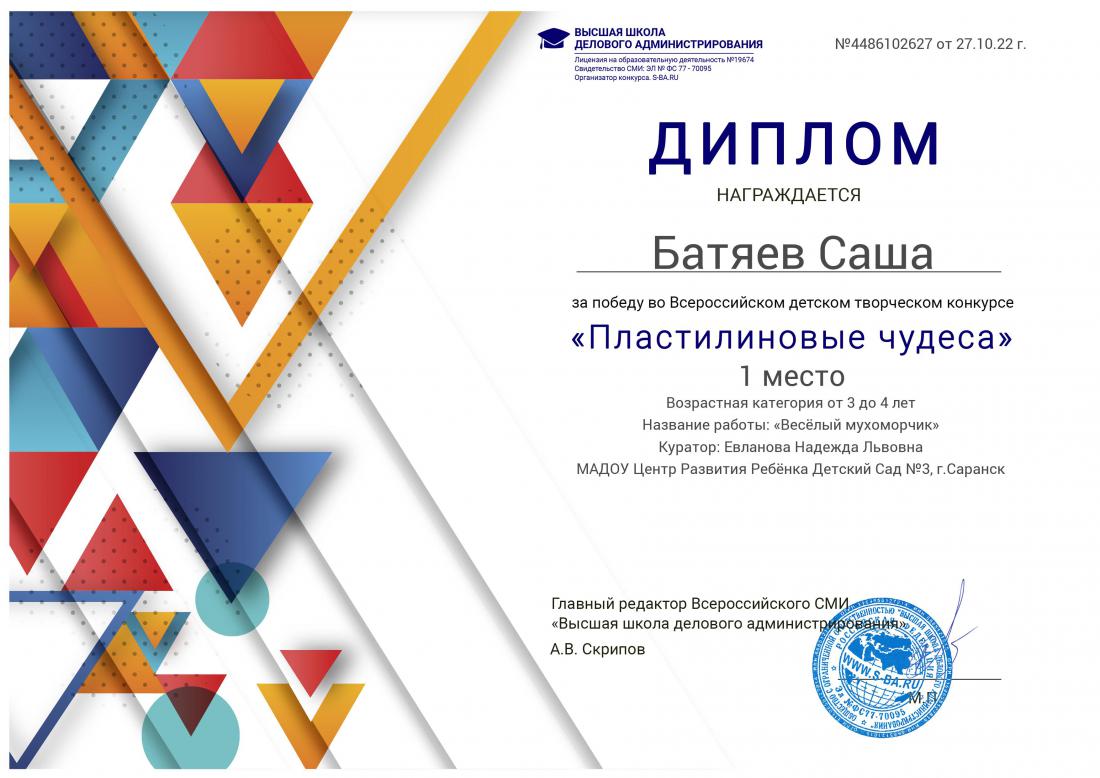 6. ВЫСТУПЛЕНИЯ НА ЗАСЕДАНИЯХ МЕТОДИЧЕСКИХ СОВЕТОВ, НАУЧНО-ПРАКТИЧЕСКИХ КОНФЕРЕНЦИЯХ, ПЕДАГОГИЧЕСКИХ ЧТЕНИЯХ,  СЕМИНАРАХ, СЕКЦИЯХ, ФОРУМАХ
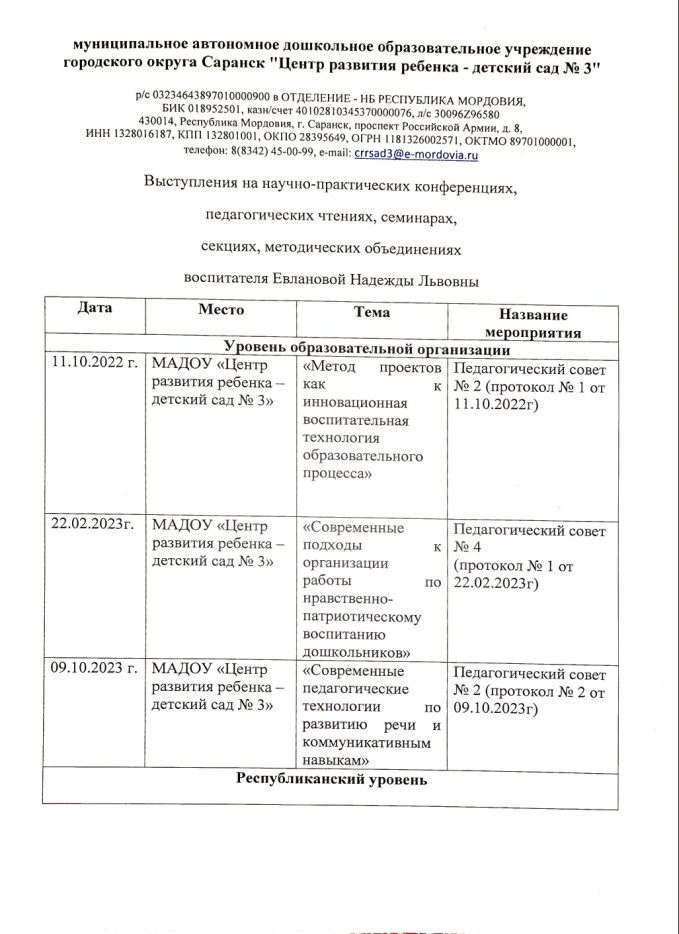 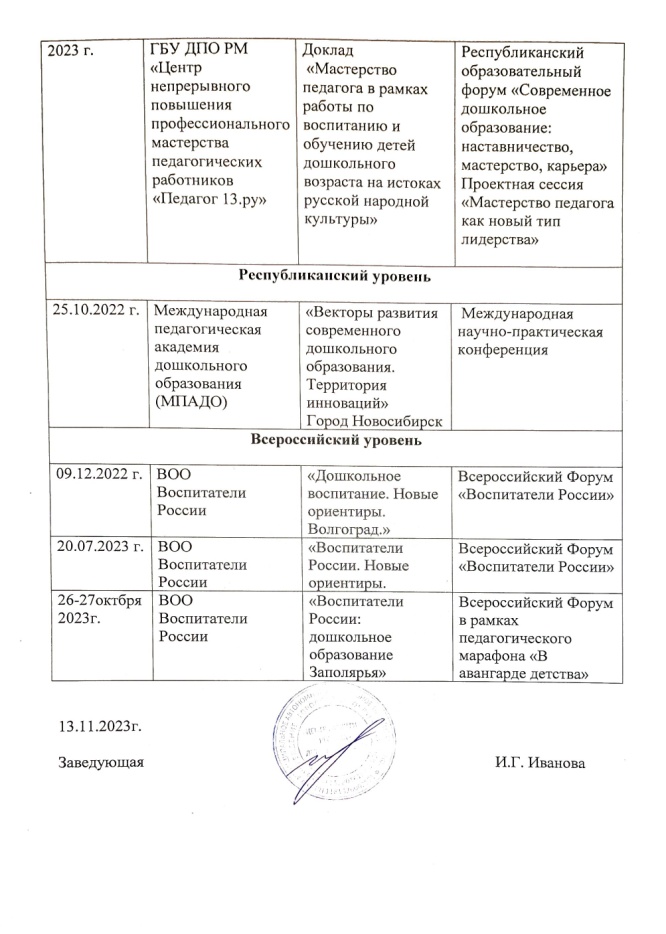 6. ВЫСТУПЛЕНИЯ НА ЗАСЕДАНИЯХ МЕТОДИЧЕСКИХ СОВЕТОВ, НАУЧНО-ПРАКТИЧЕСКИХ КОНФЕРЕНЦИЯХ, ПЕДАГОГИЧЕСКИХ ЧТЕНИЯХ,  СЕМИНАРАХ, СЕКЦИЯХ, ФОРУМАХ
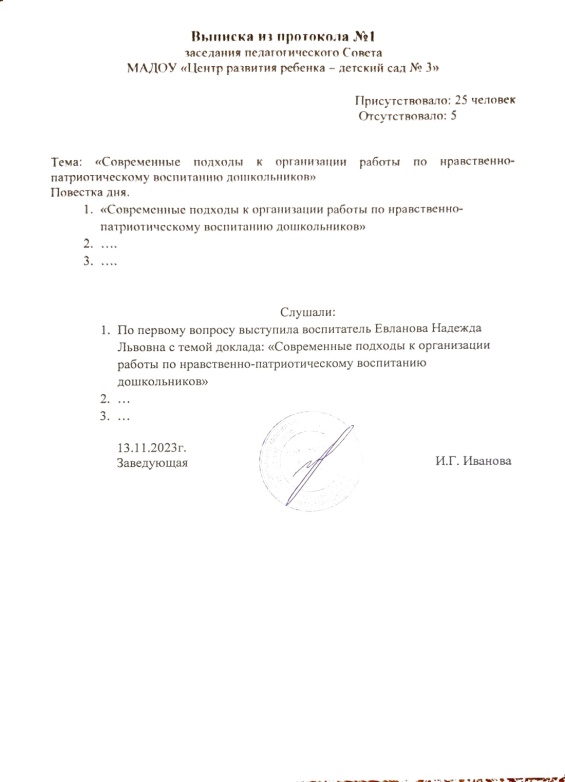 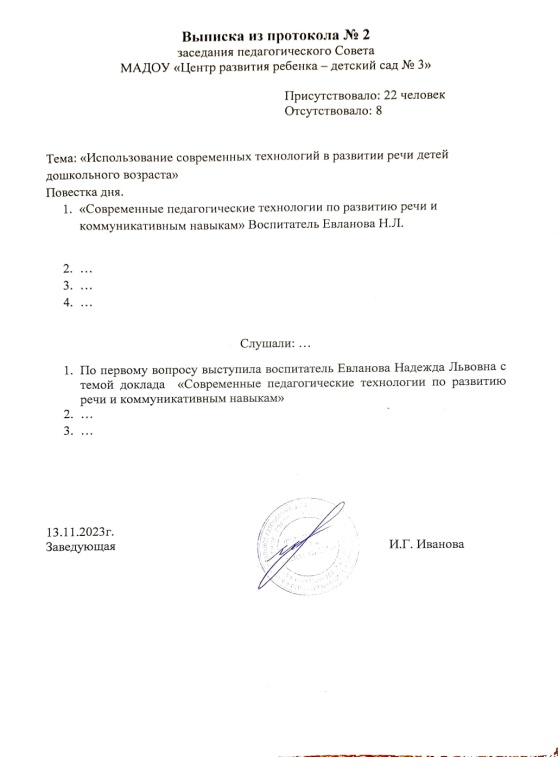 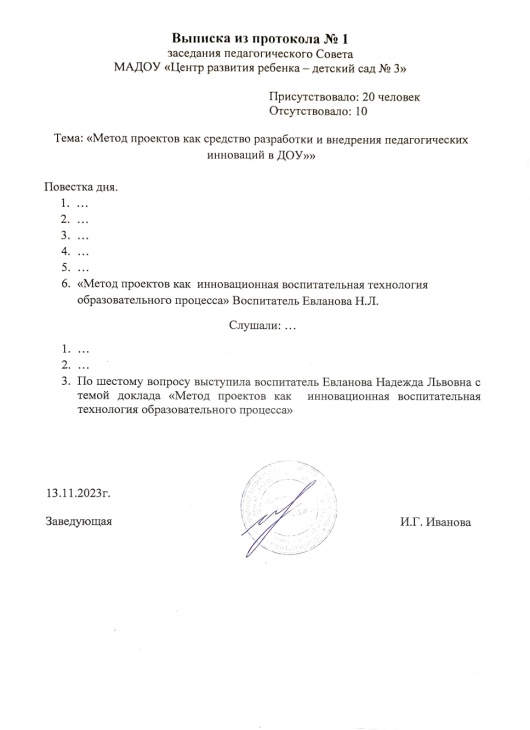 6. ВЫСТУПЛЕНИЯ НА ЗАСЕДАНИЯХ МЕТОДИЧЕСКИХ СОВЕТОВ, НАУЧНО-ПРАКТИЧЕСКИХ КОНФЕРЕНЦИЯХ, ПЕДАГОГИЧЕСКИХ ЧТЕНИЯХ,  СЕМИНАРАХ, СЕКЦИЯХ, ФОРУМАХ
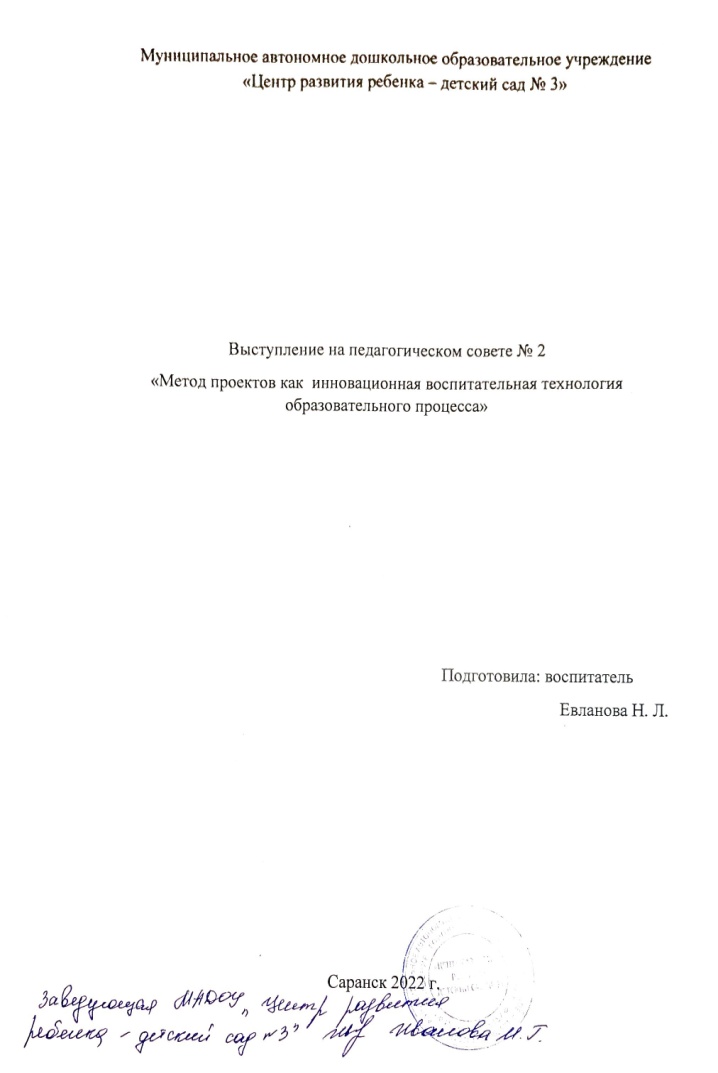 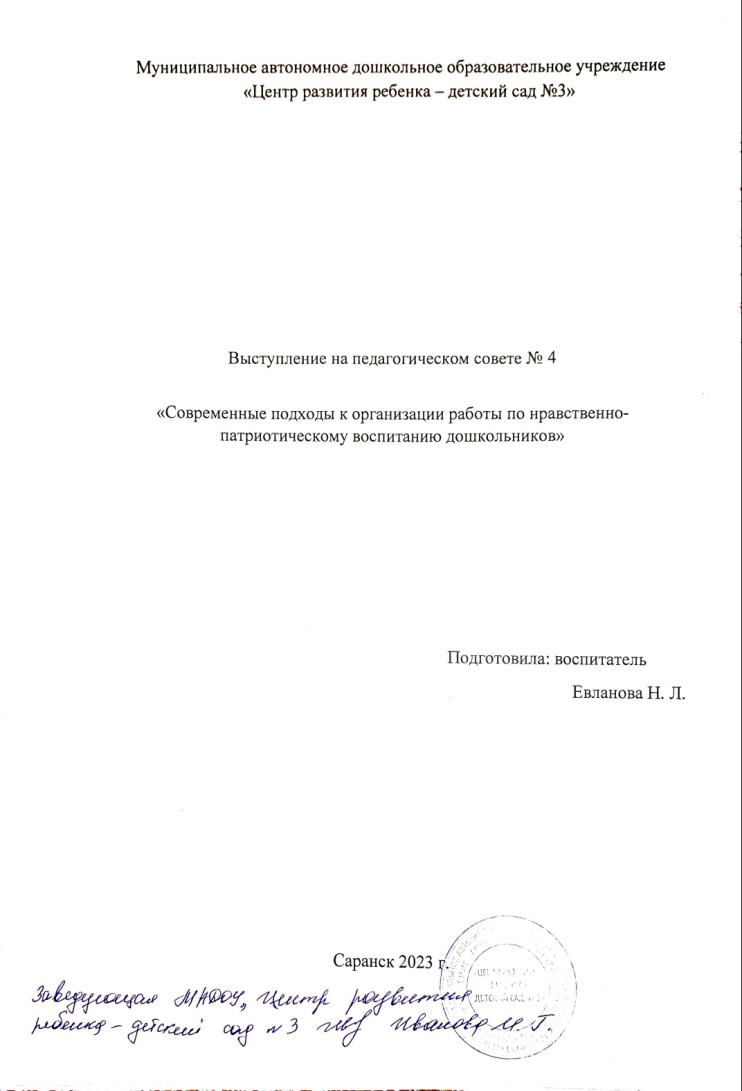 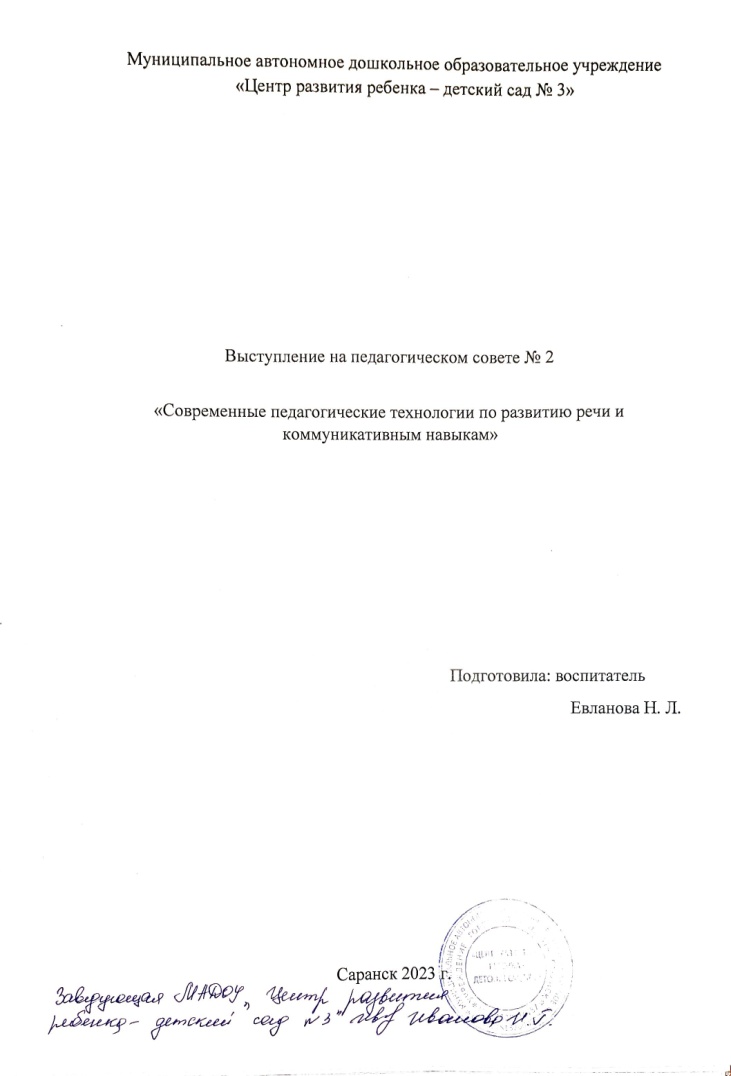 6. ВЫСТУПЛЕНИЯ НА ЗАСЕДАНИЯХ МЕТОДИЧЕСКИХ СОВЕТОВ, НАУЧНО-ПРАКТИЧЕСКИХ КОНФЕРЕНЦИЯХ, ПЕДАГОГИЧЕСКИХ ЧТЕНИЯХ,  СЕМИНАРАХ, СЕКЦИЯХ, ФОРУМАХ
РЕСПУБЛИКАНСКИЙ УРОВЕНЬ
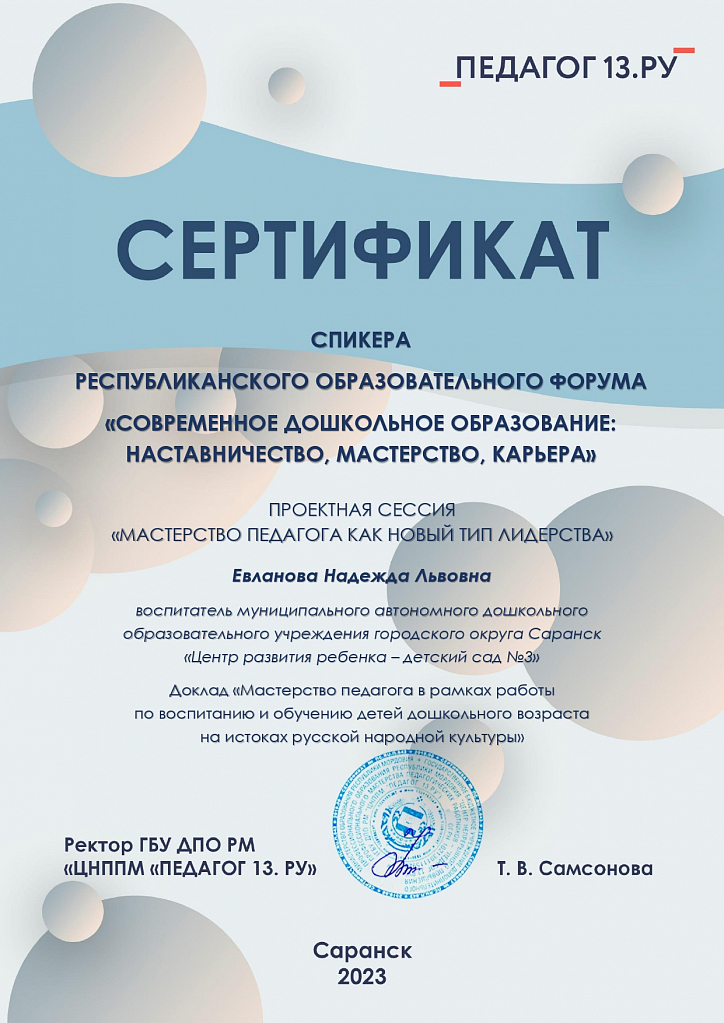 6. ВЫСТУПЛЕНИЯ НА ЗАСЕДАНИЯХ МЕТОДИЧЕСКИХ СОВЕТОВ, НАУЧНО-ПРАКТИЧЕСКИХ КОНФЕРЕНЦИЯХ, ПЕДАГОГИЧЕСКИХ ЧТЕНИЯХ,  СЕМИНАРАХ, СЕКЦИЯХ, ФОРУМАХВСЕРОССИЙСКИЙ УРОВЕНЬ
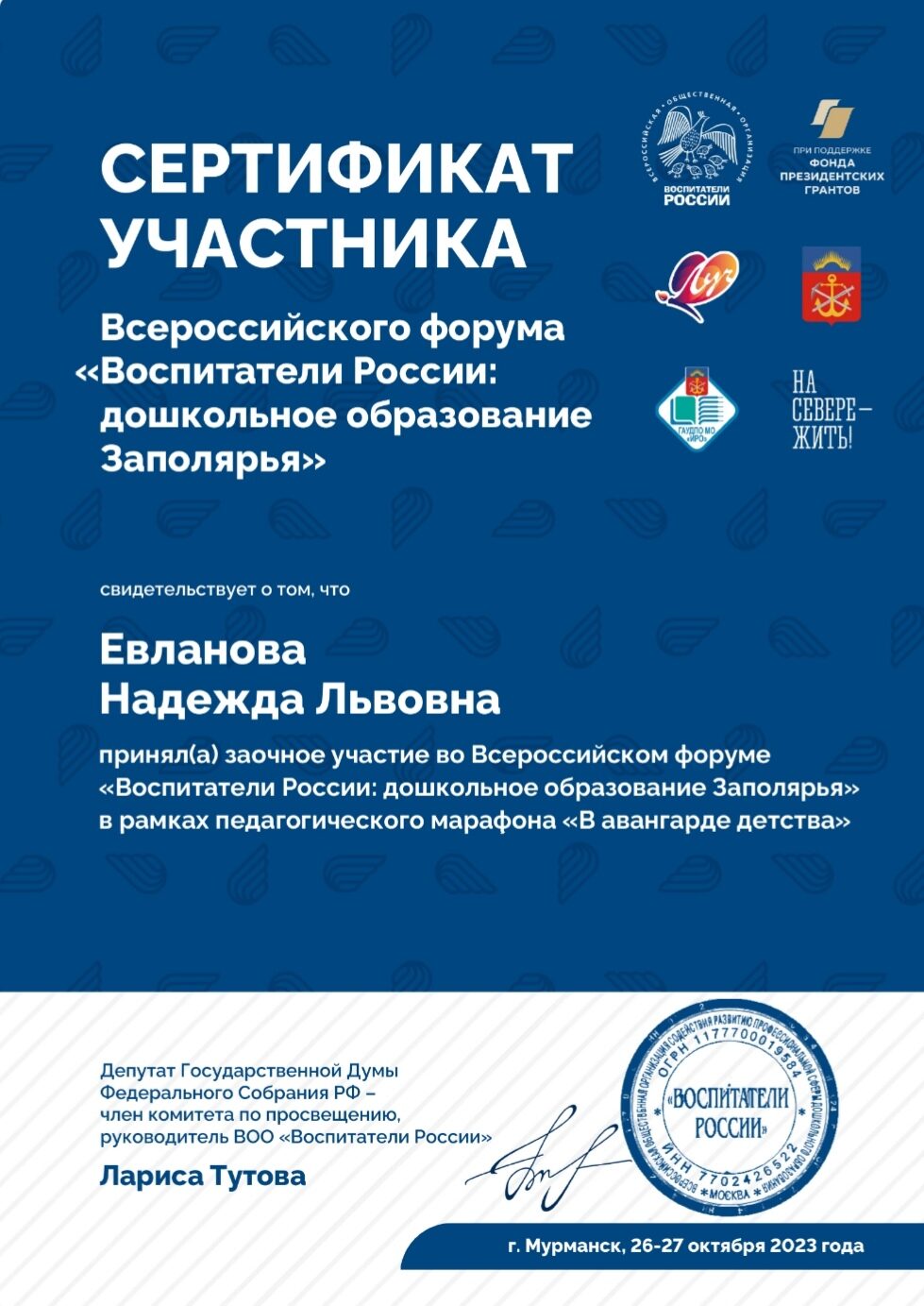 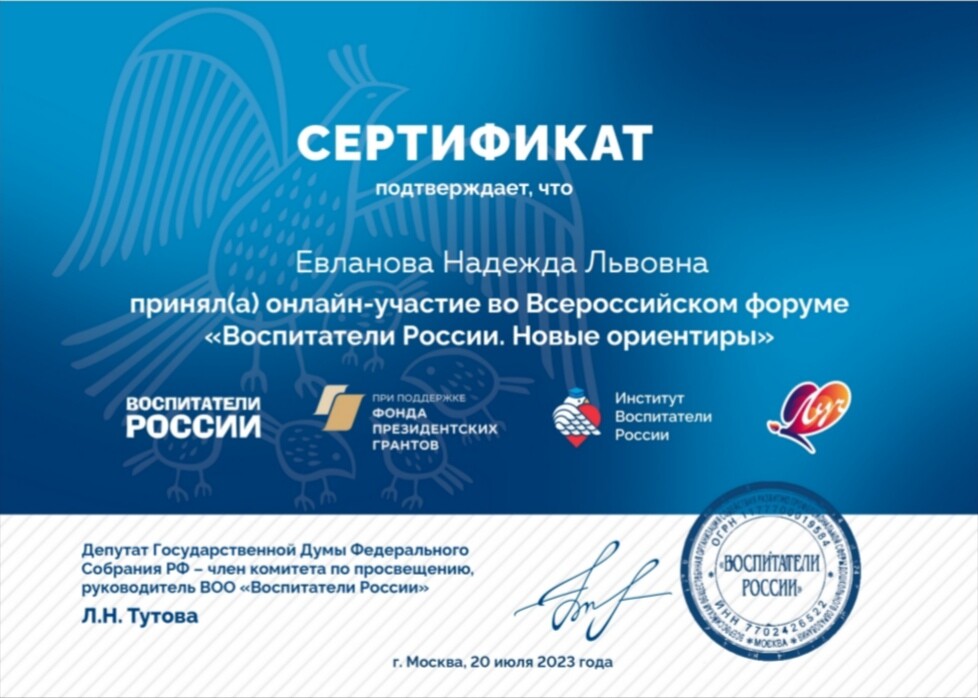 7. ПРОВЕДЕНИЕ ОТКРЫТЫХ ЗАНЯТИЙ, МАСТЕР-КЛАССОВ, МЕРОПРИЯТИЙ.
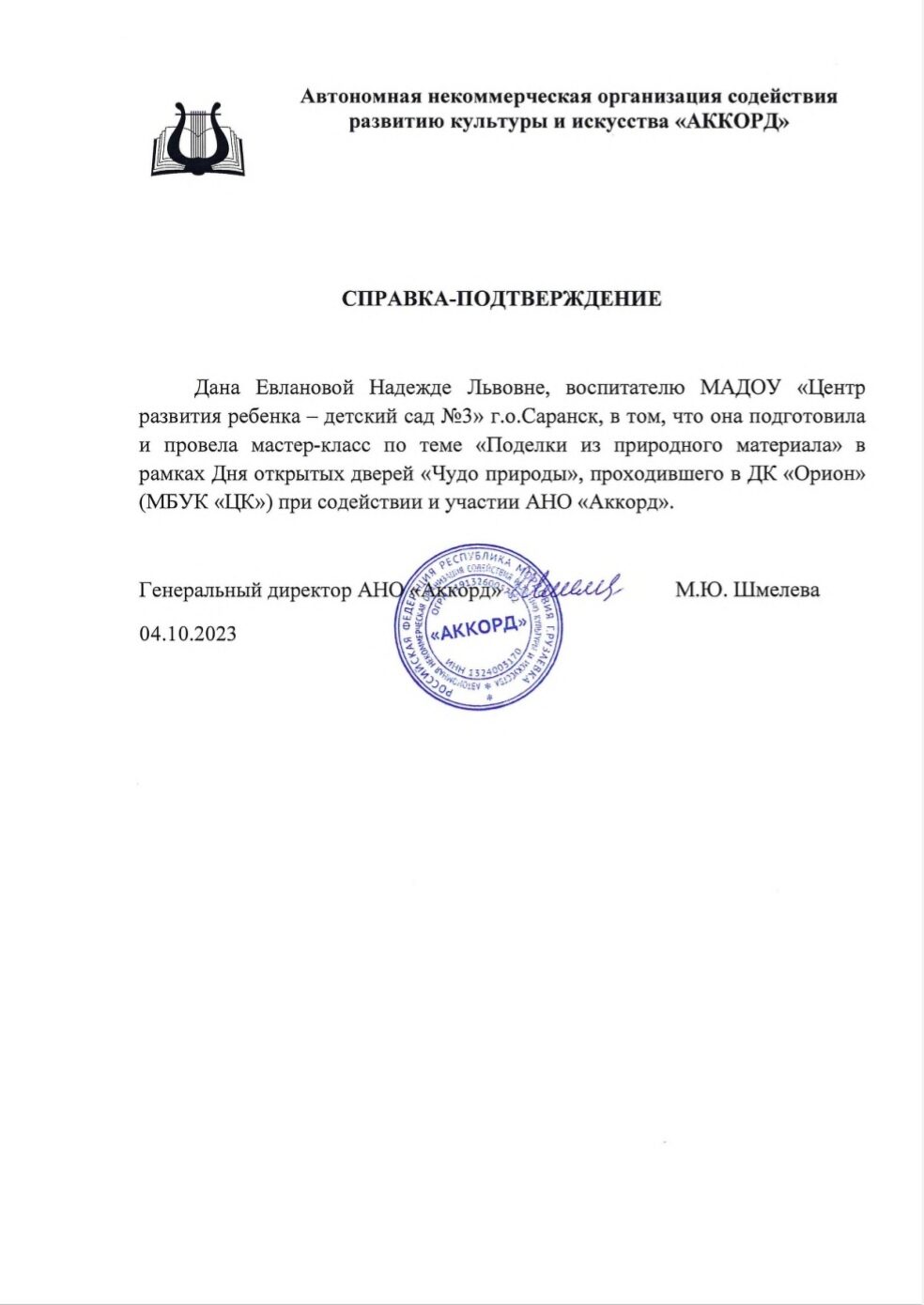 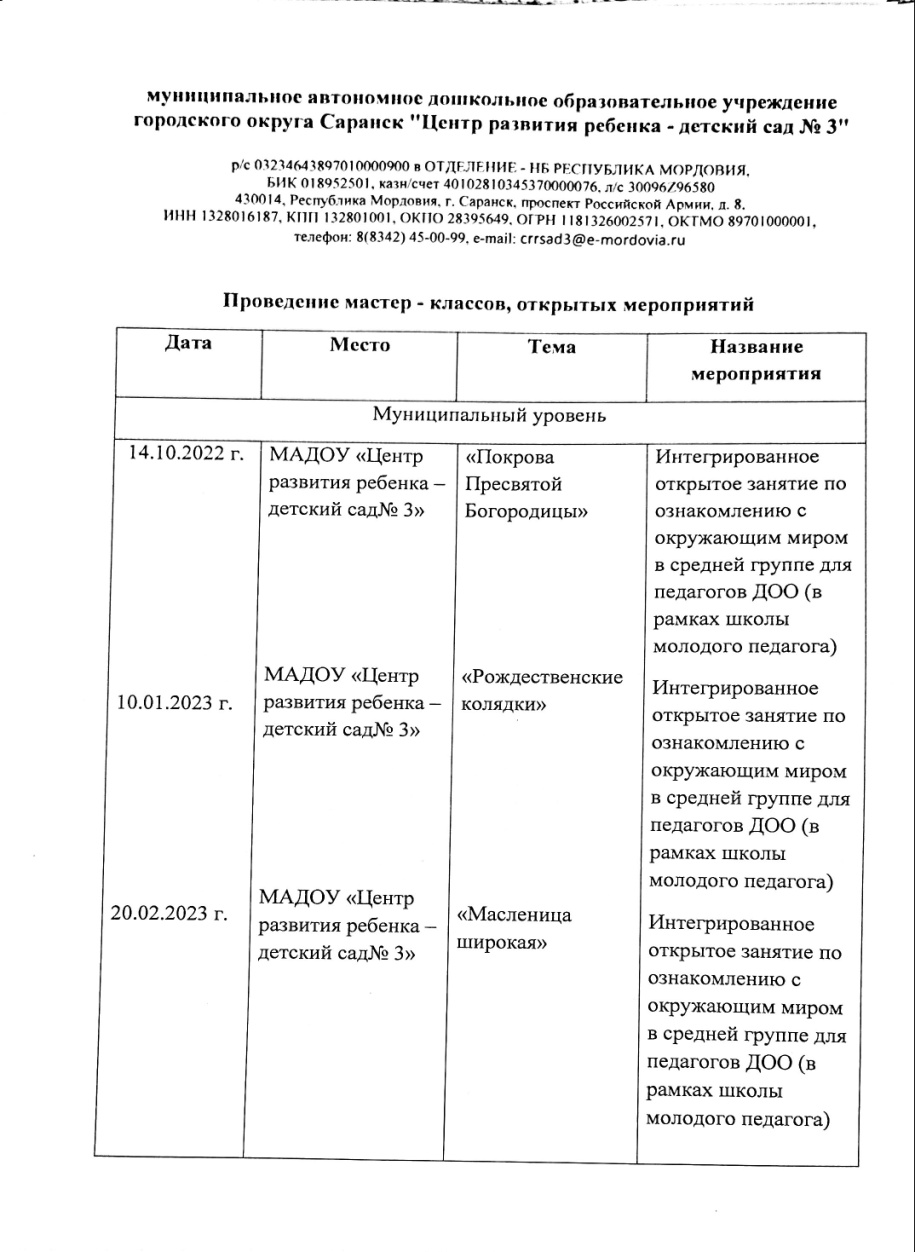 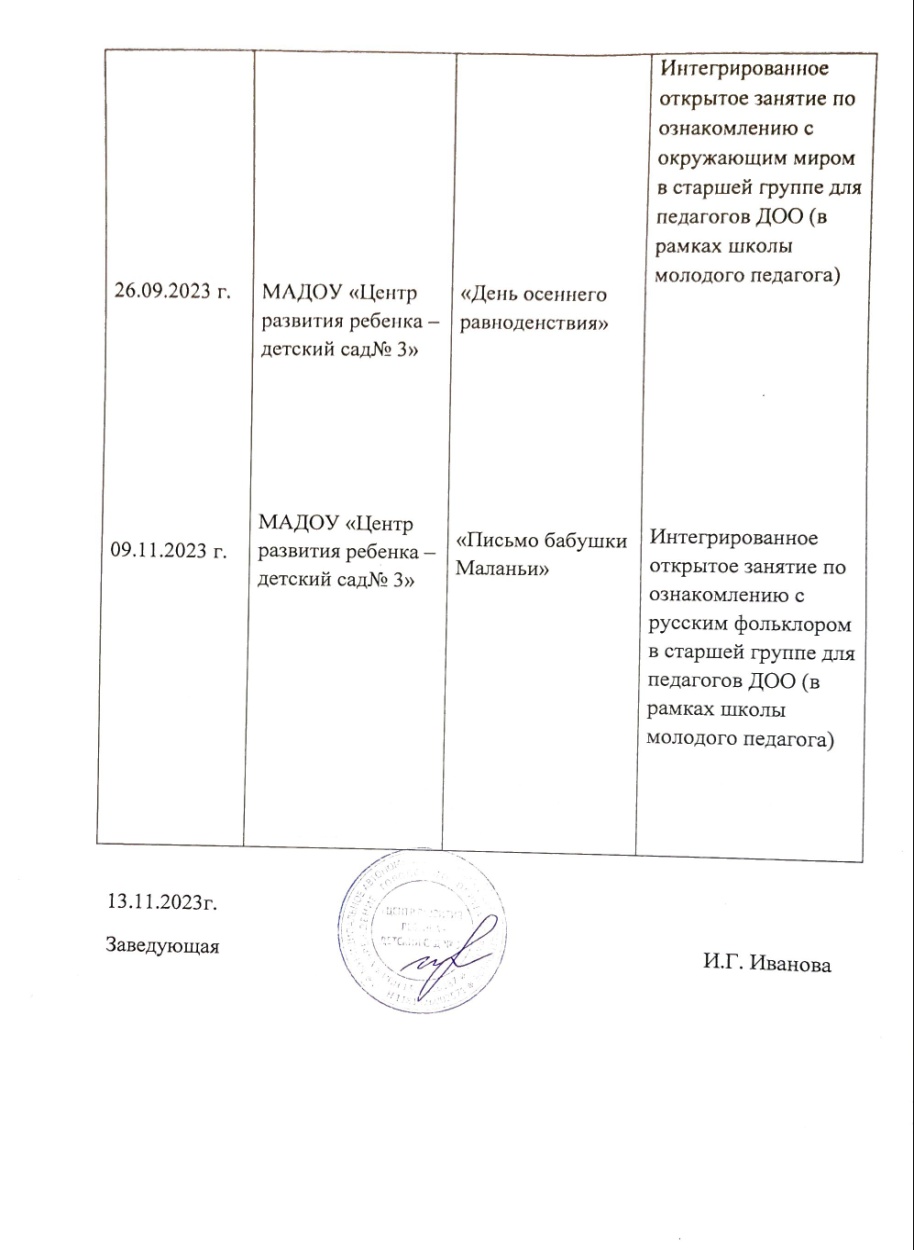 7. ПРОВЕДЕНИЕ ОТКРЫТЫХ ЗАНЯТИЙ, МАСТЕР-КЛАССОВ, МЕРОПРИЯТИЙ.
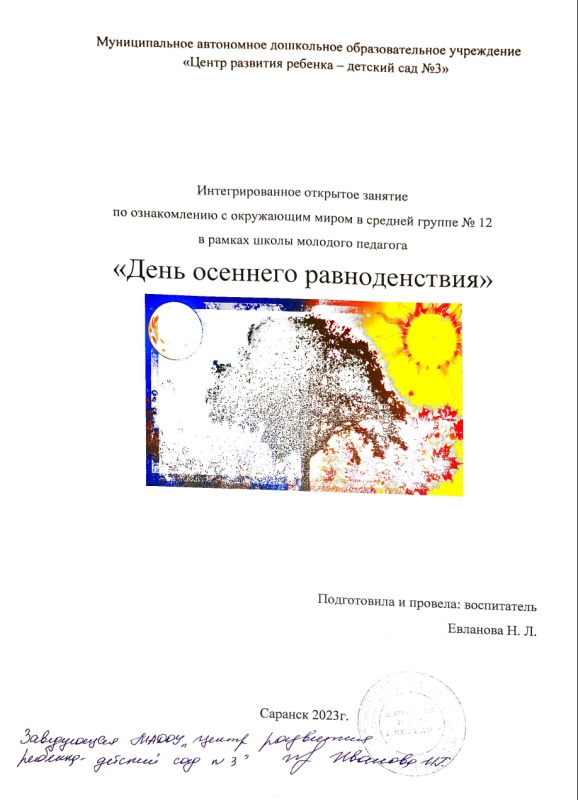 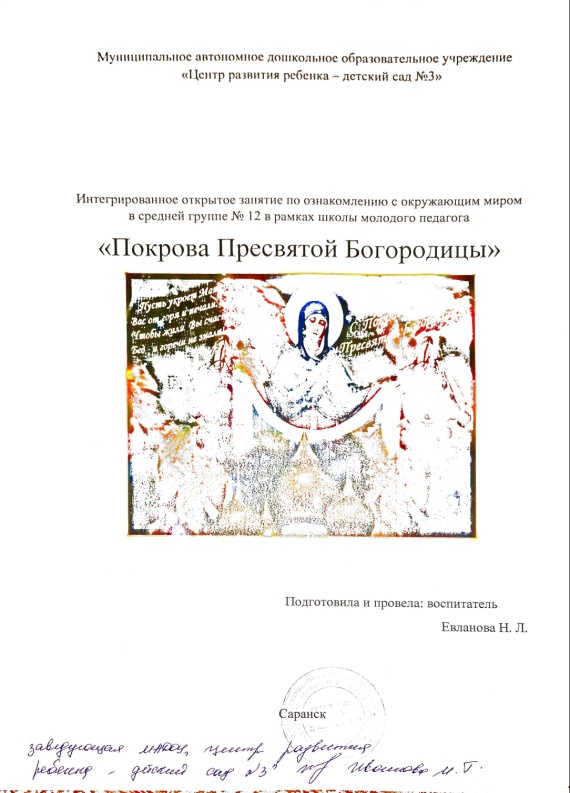 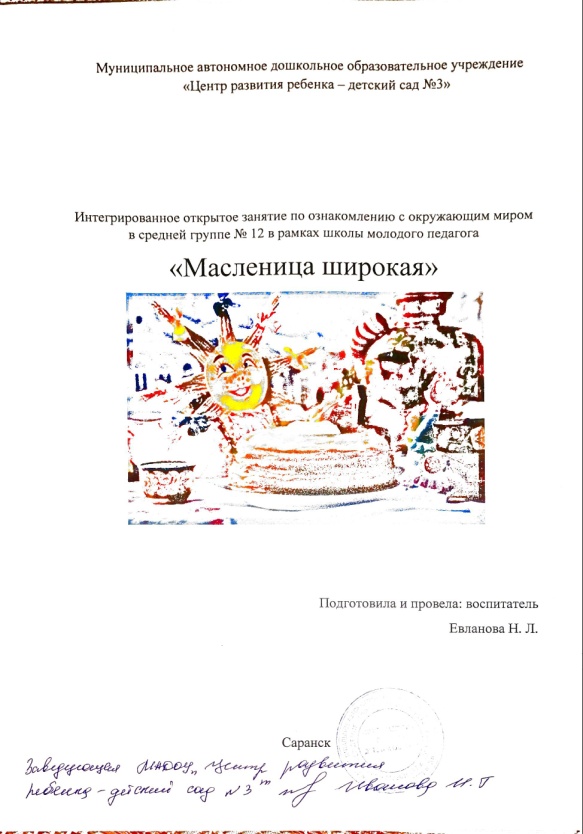 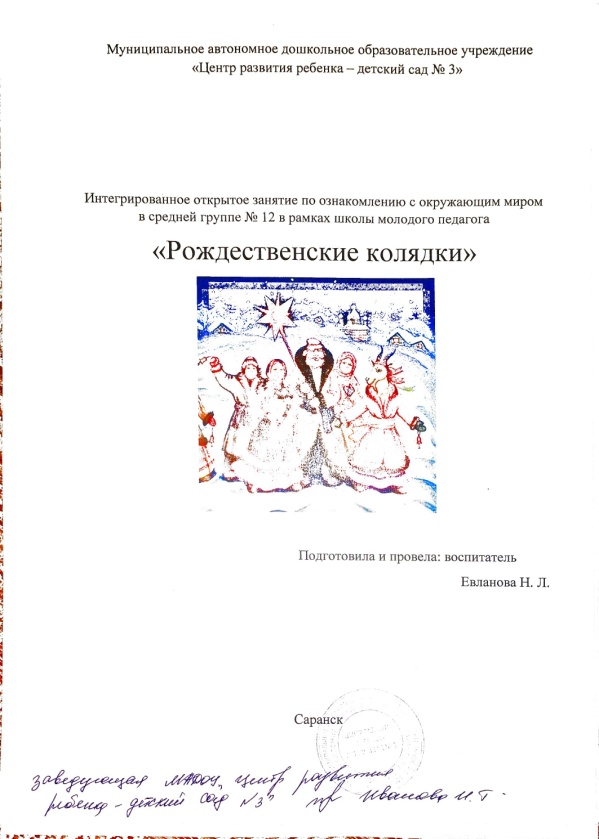 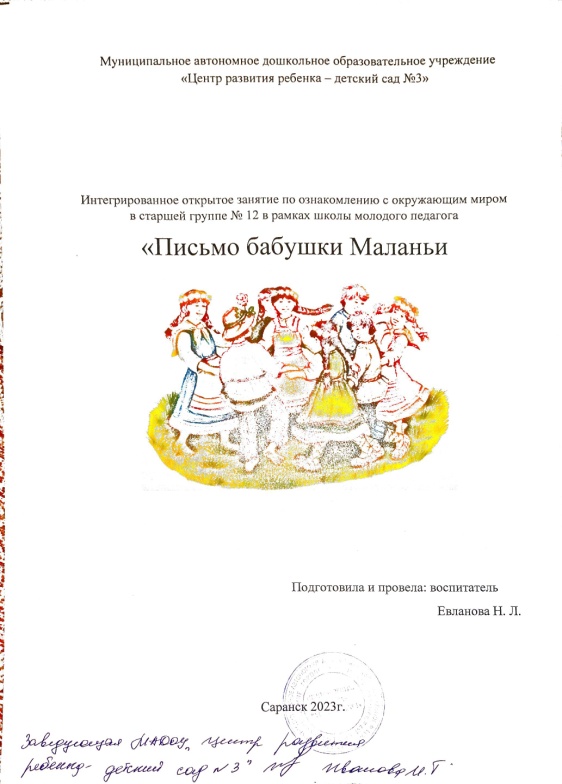 9. ОБЩЕСТВЕННО-ПЕДАГОГИЧЕСКАЯ АКТИВНОСТЬ ПЕДАГОГА: УЧАСТИЕ В КОМИССИЯХ, ПЕДАГОГИЧЕСКИХ СООБЩЕСТВАХ, В ЖЮРИ КОНКУРСАХ.
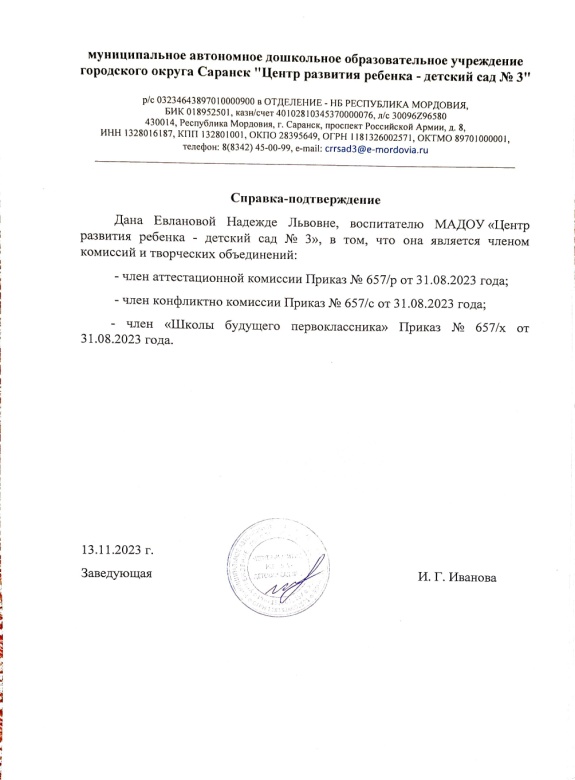 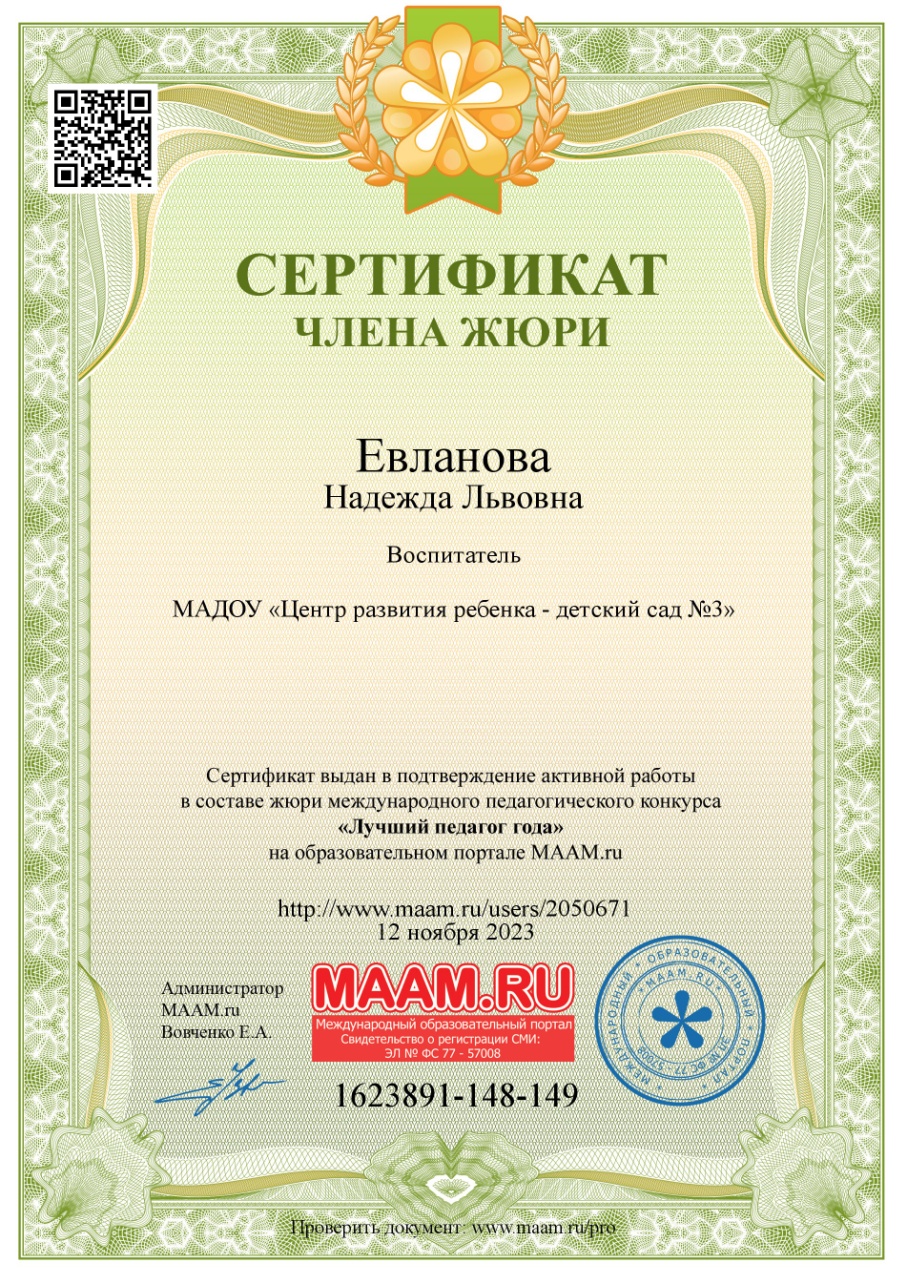 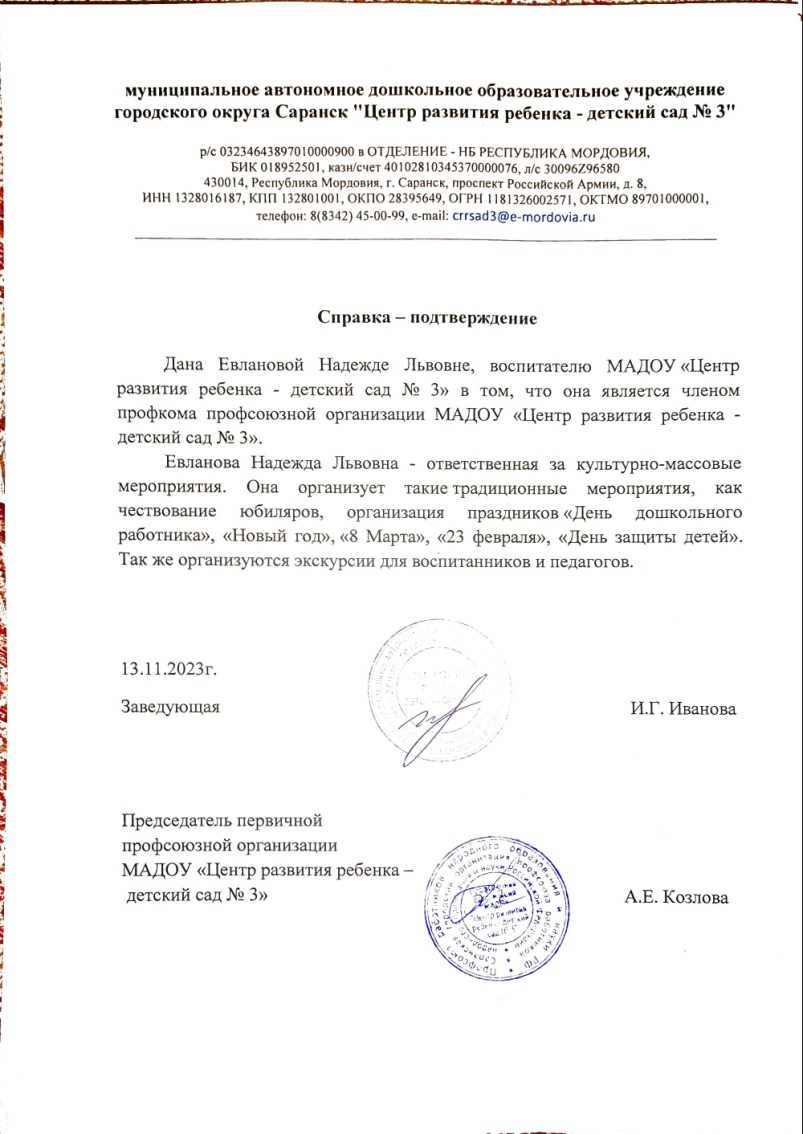 9. ОБЩЕСТВЕННО-ПЕДАГОГИЧЕСКАЯ АКТИВНОСТЬ ПЕДАГОГА: УЧАСТИЕ В КОМИССИЯХ, ПЕДАГОГИЧЕСКИХ СООБЩЕСТВАХ, В ЖЮРИ КОНКУРСАХ.
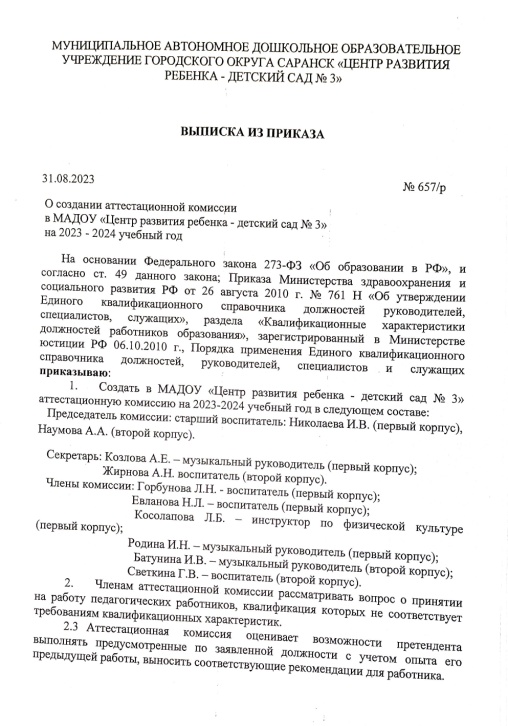 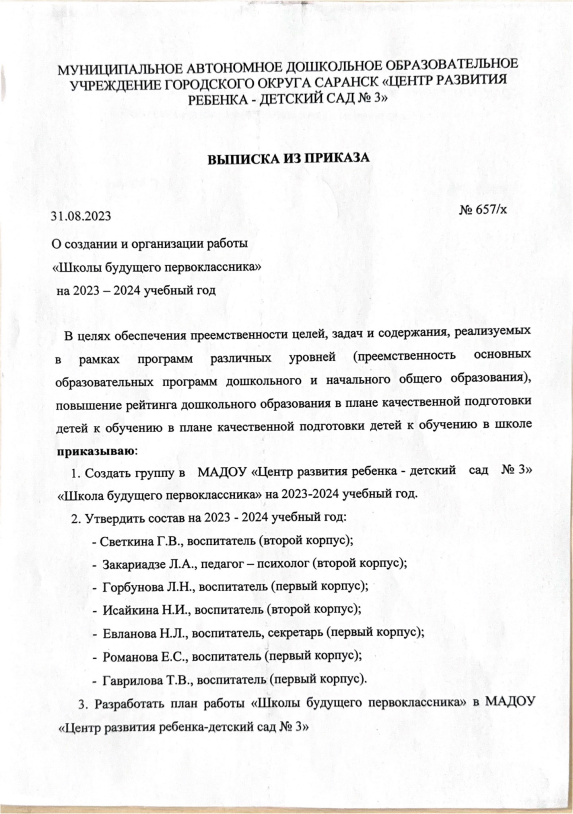 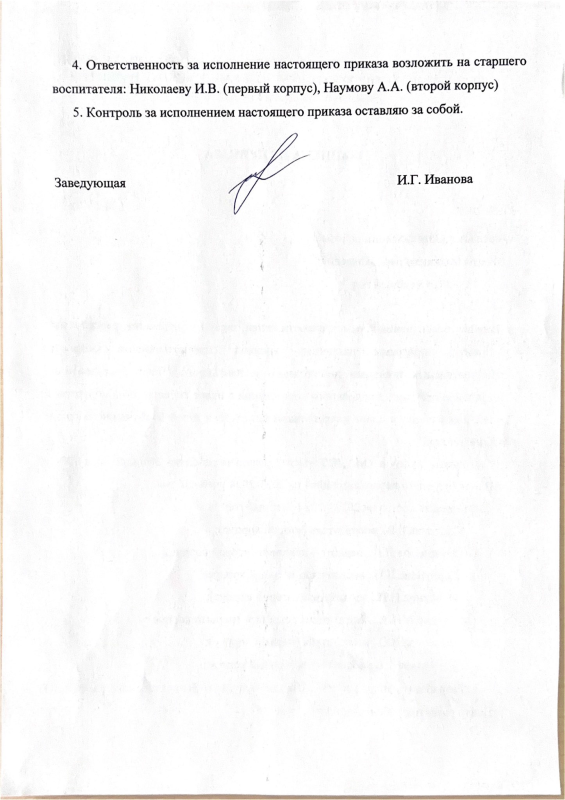 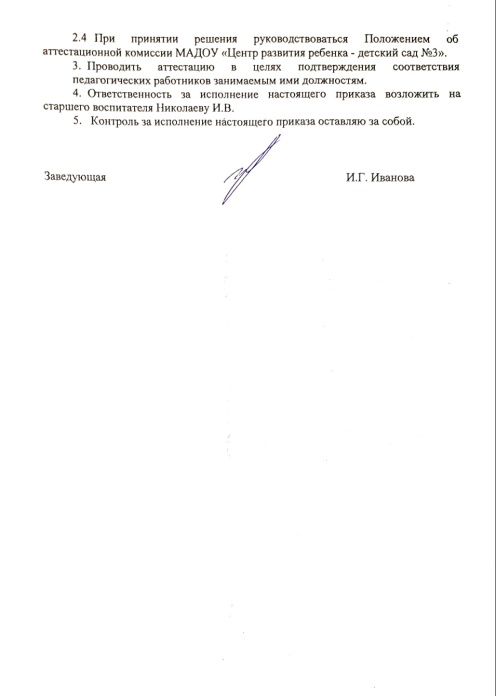 9. ОБЩЕСТВЕННО-ПЕДАГОГИЧЕСКАЯ АКТИВНОСТЬ ПЕДАГОГА: УЧАСТИЕ В КОМИССИЯХ, ПЕДАГОГИЧЕСКИХ СООБЩЕСТВАХ, В ЖЮРИ КОНКУРСАХ.
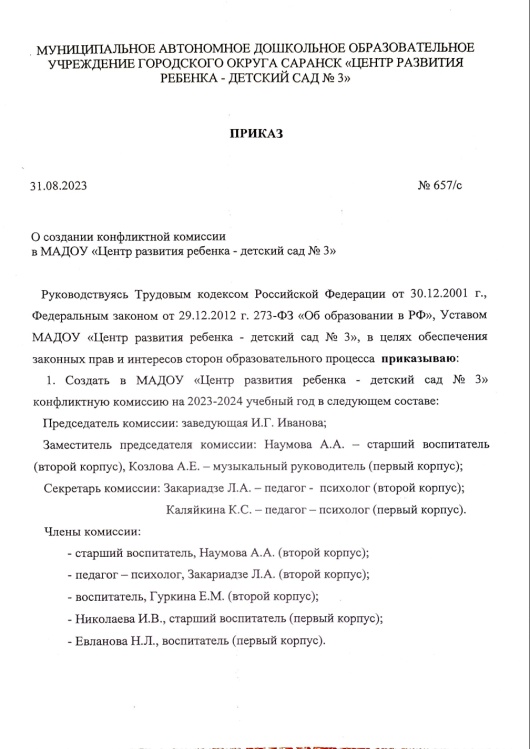 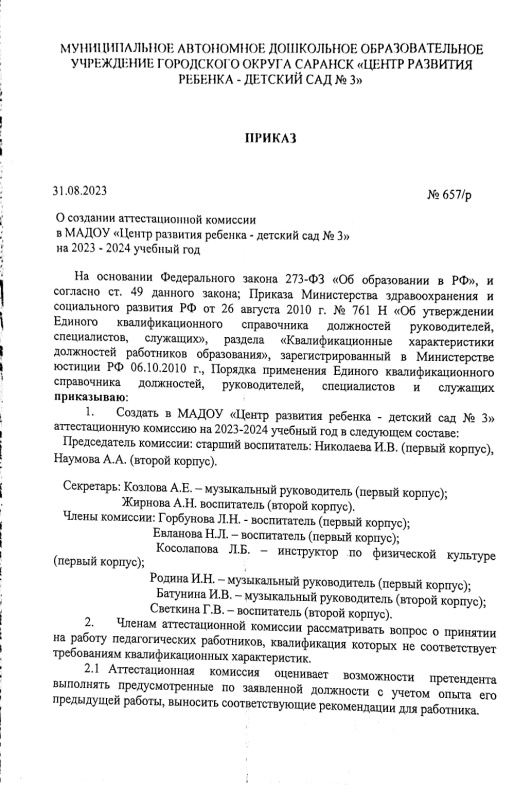 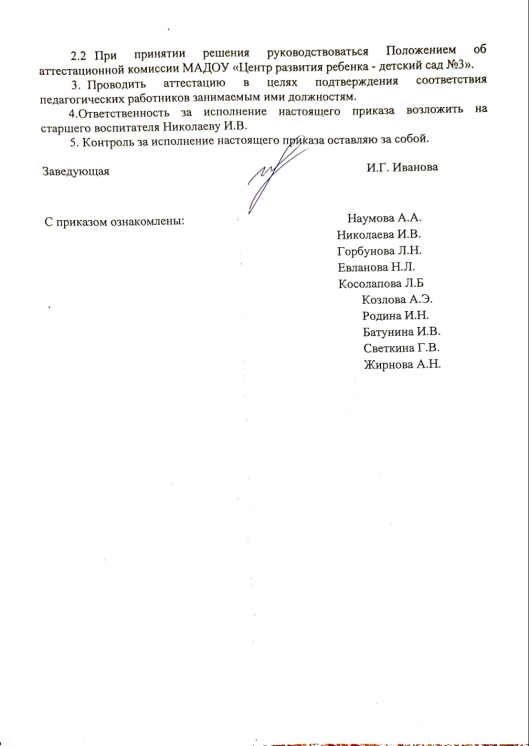 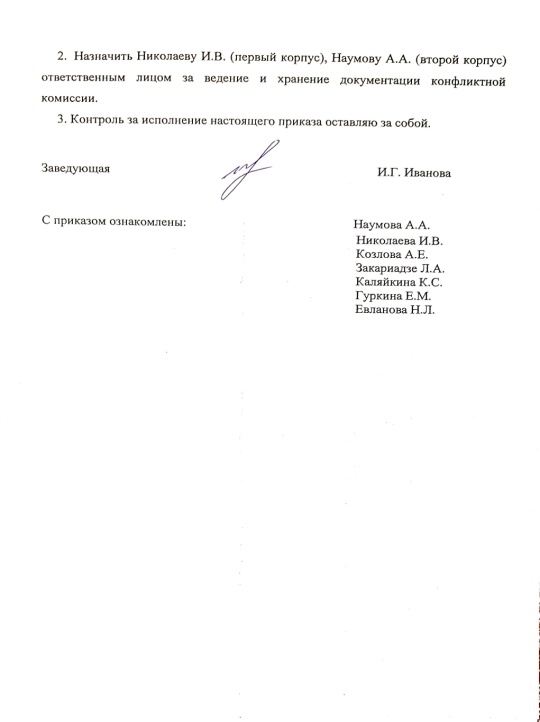 9. ОБЩЕСТВЕННО-ПЕДАГОГИЧЕСКАЯ АКТИВНОСТЬ ПЕДАГОГА: УЧАСТИЕ В КОМИССИЯХ, ПЕДАГОГИЧЕСКИХ СООБЩЕСТВАХ, В ЖЮРИ КОНКУРСАХ.
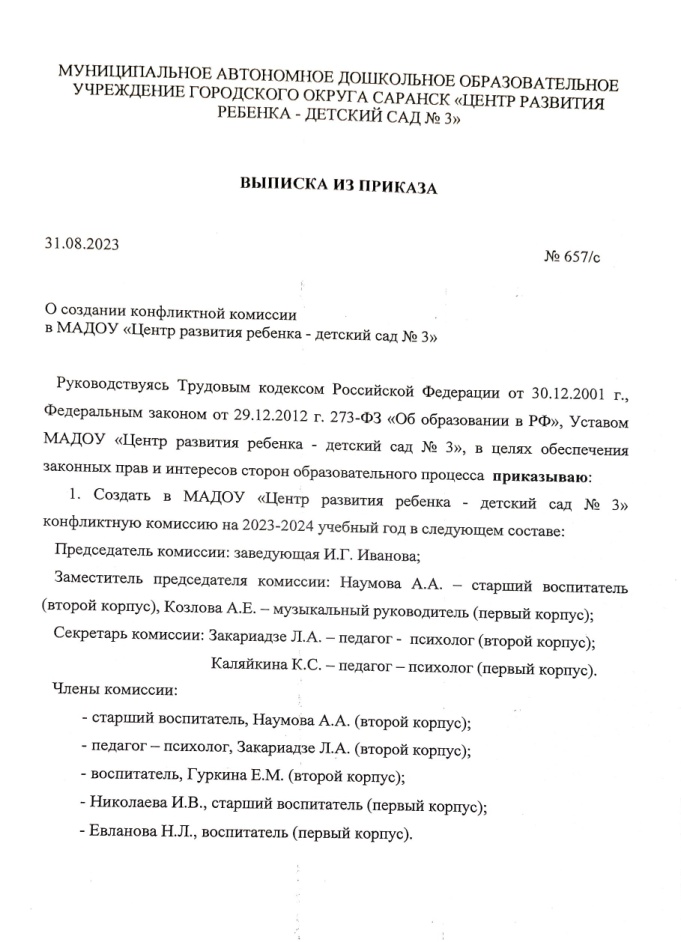 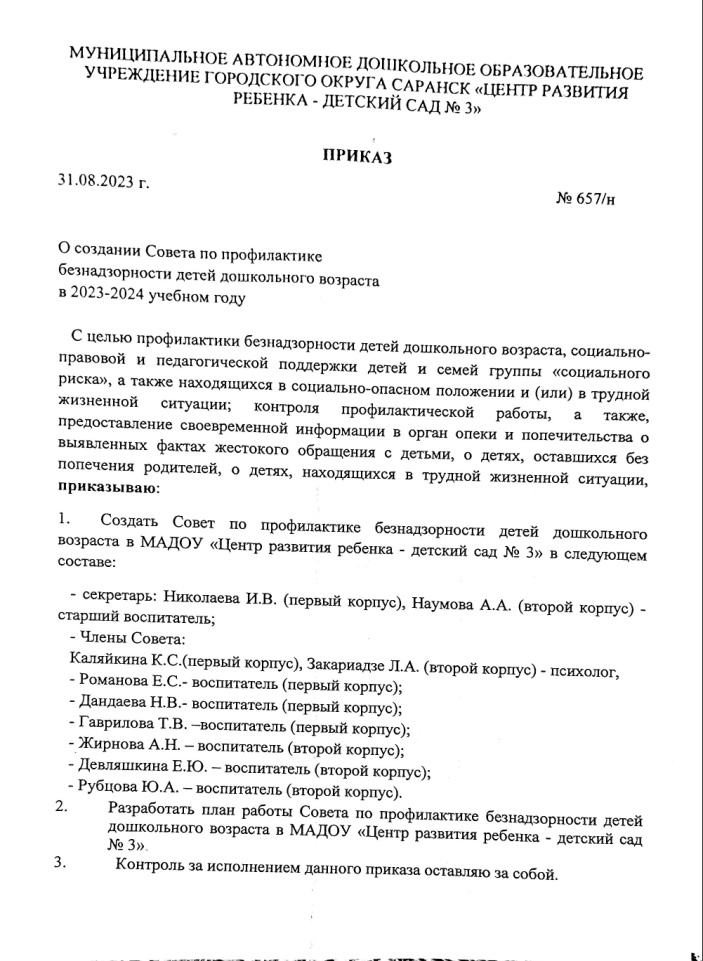 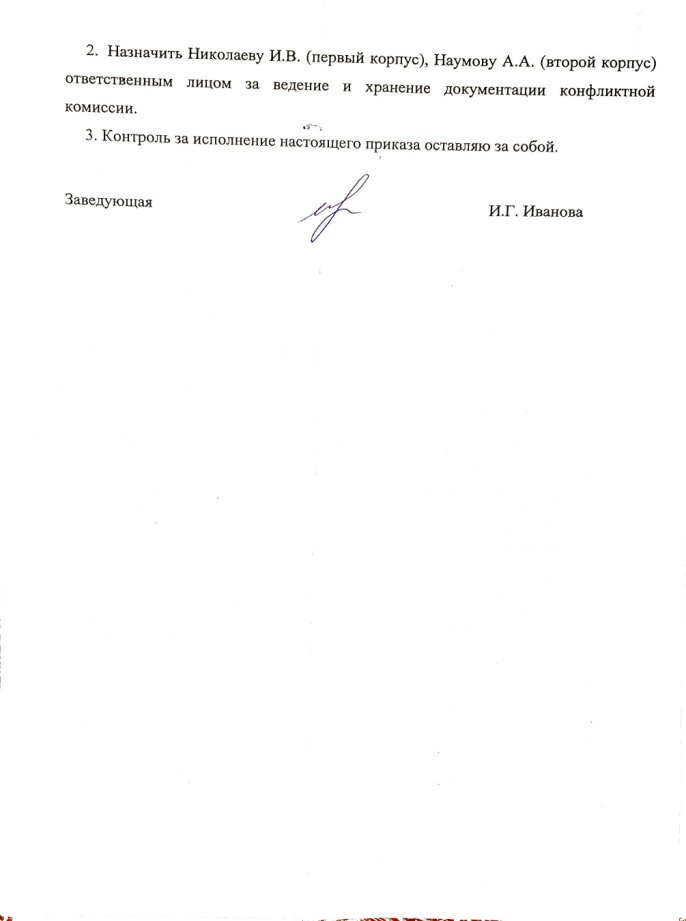 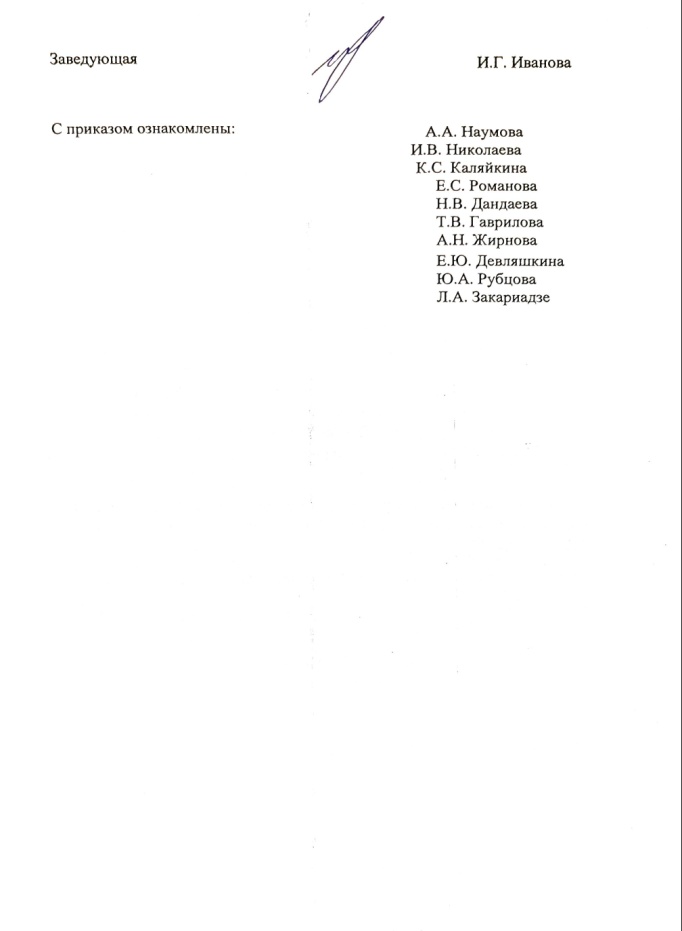 ОБЩЕСТВЕННО-ПЕДАГОГИЧЕСКАЯ АКТИВНОСТЬ ПЕДАГОГА: УЧАСТИЕ В КОМИССИЯХ, ПЕДАГОГИЧЕСКИХ СООБЩЕСТВАХ, В ЖЮРИ КОНКУРСАХ.
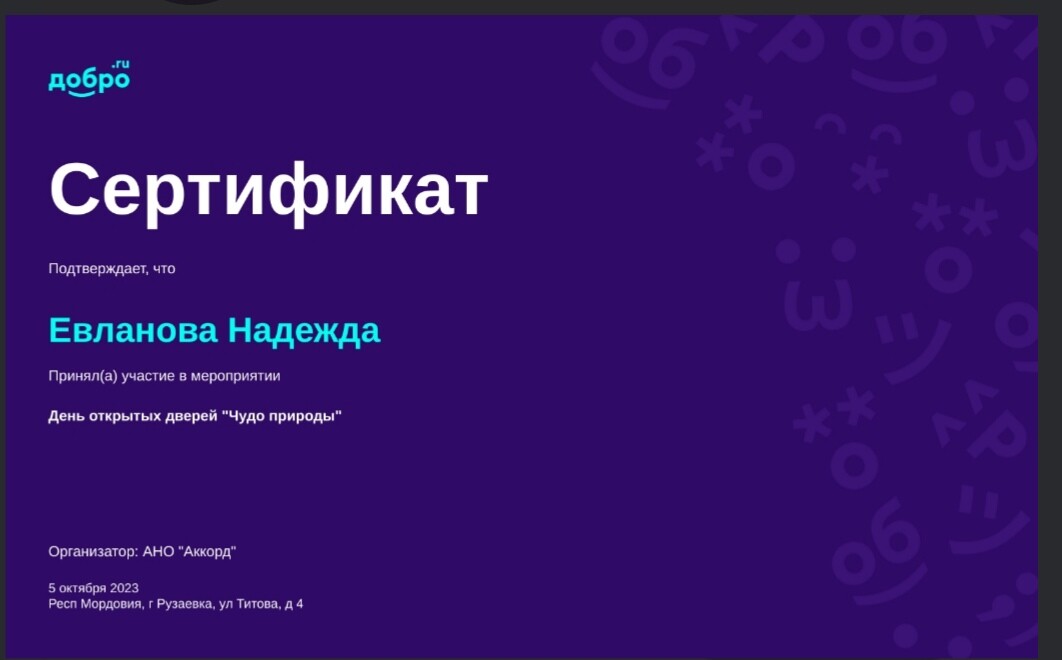 10. ПОЗИТИВНЫЕ РЕЗУЛЬТАТЫ В РАБОТЕ С ВОСПИТАННИКАМИ .
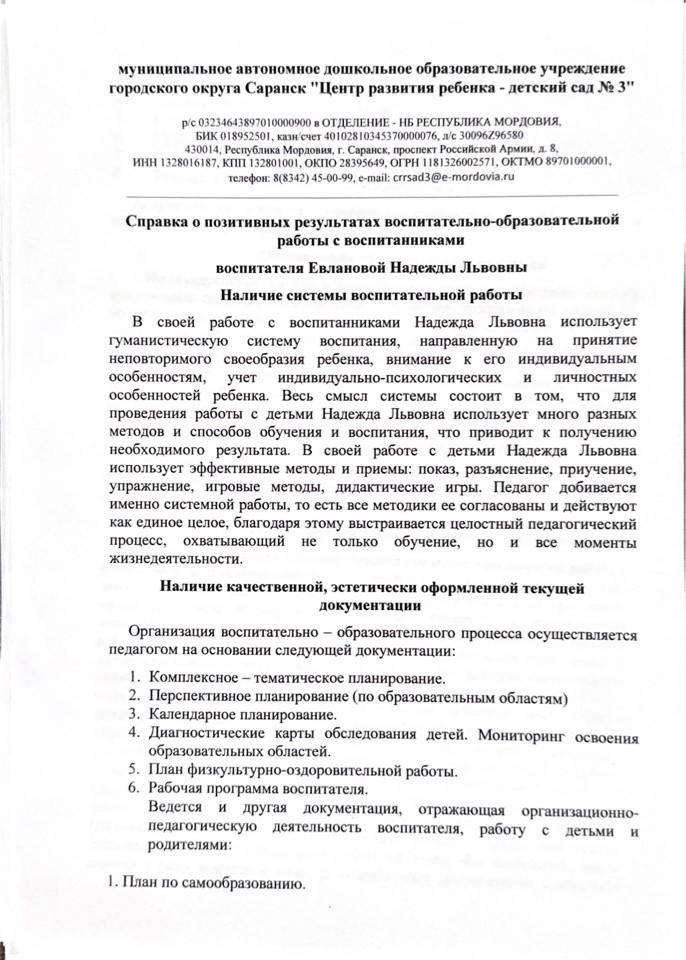 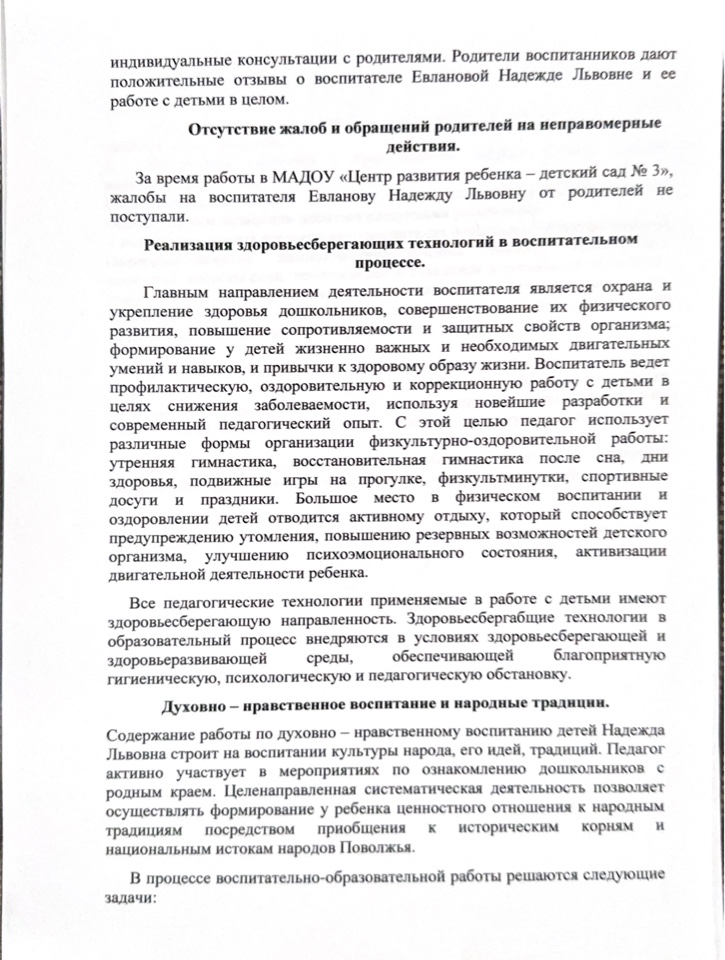 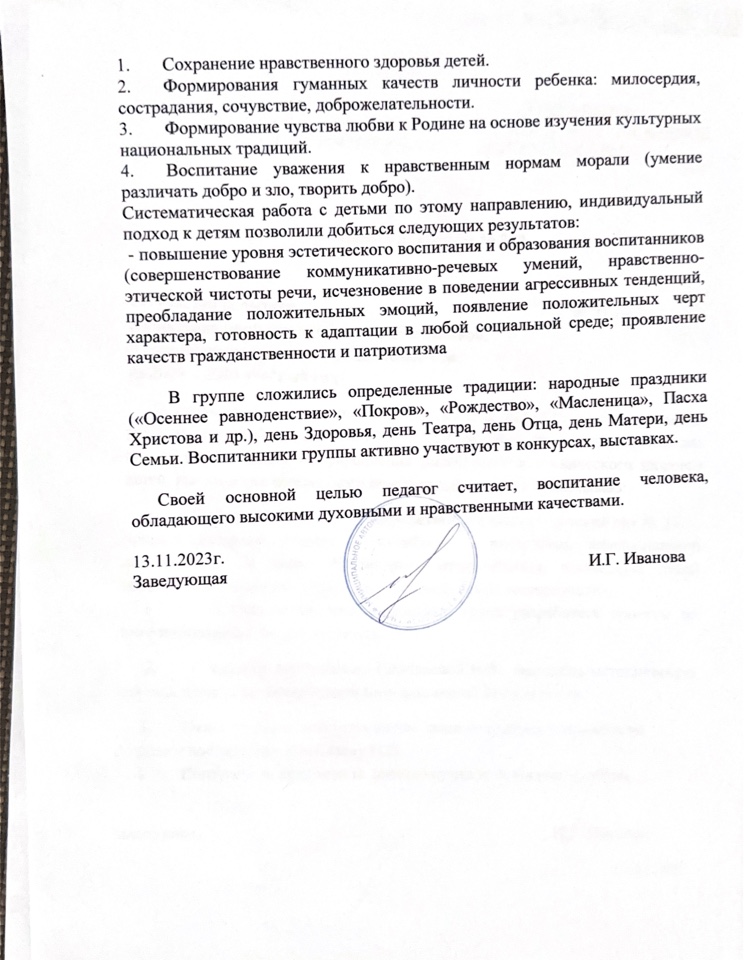 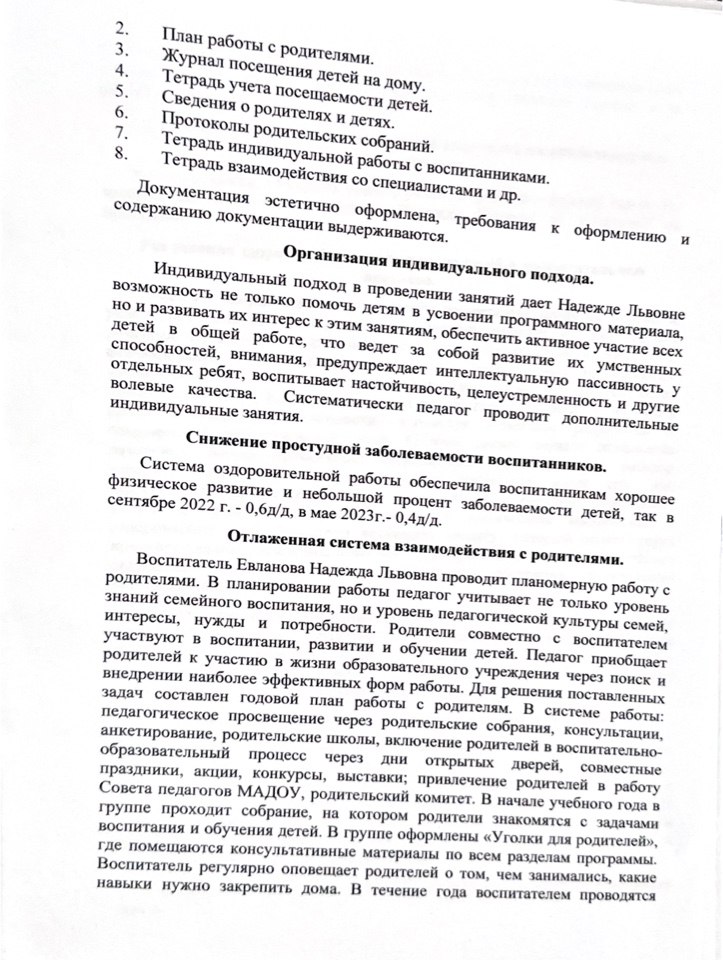 11. КАЧЕСТВО ВЗАИМОДЕЙСТВИЯ С РОДИТЕЛЯМИ
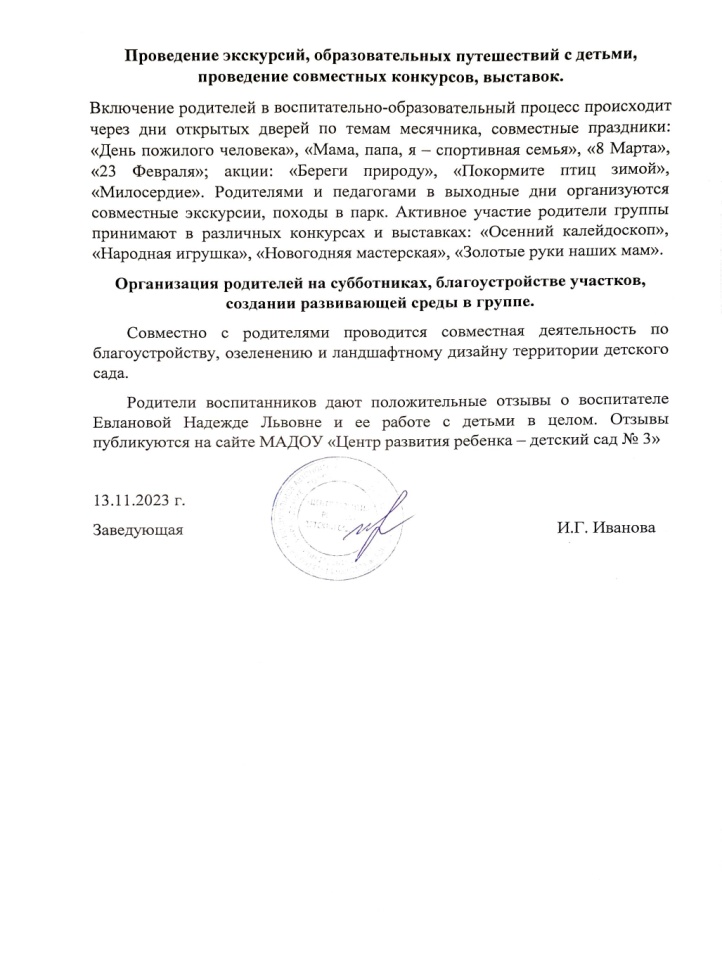 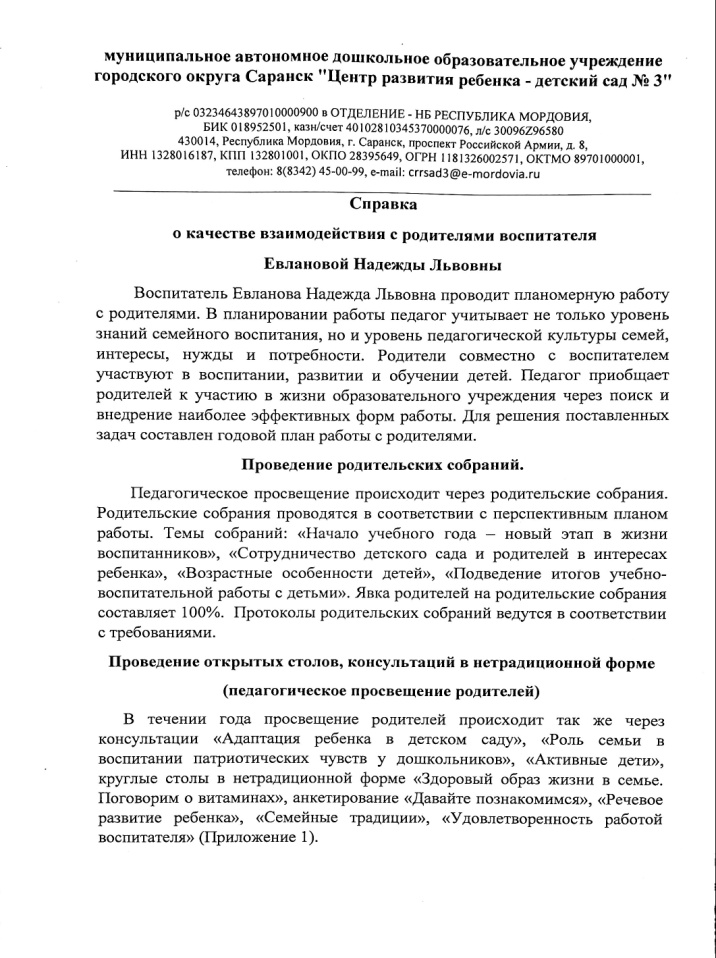 11. КАЧЕСТВО ВЗАИМОДЕЙСТВИЯ С РОДИТЕЛЯМИ
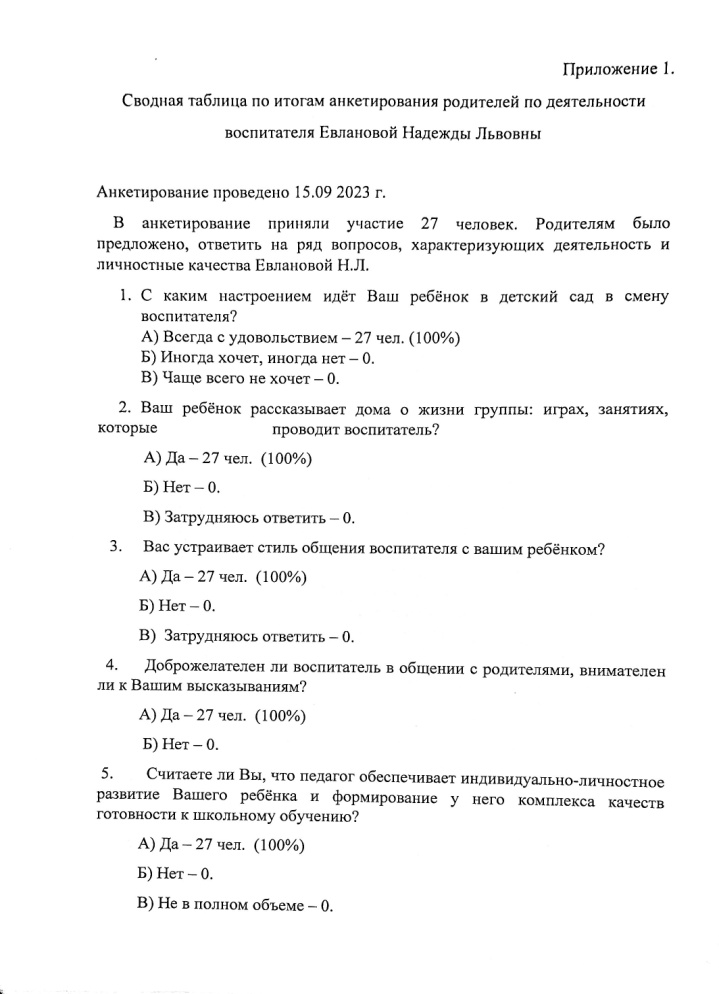 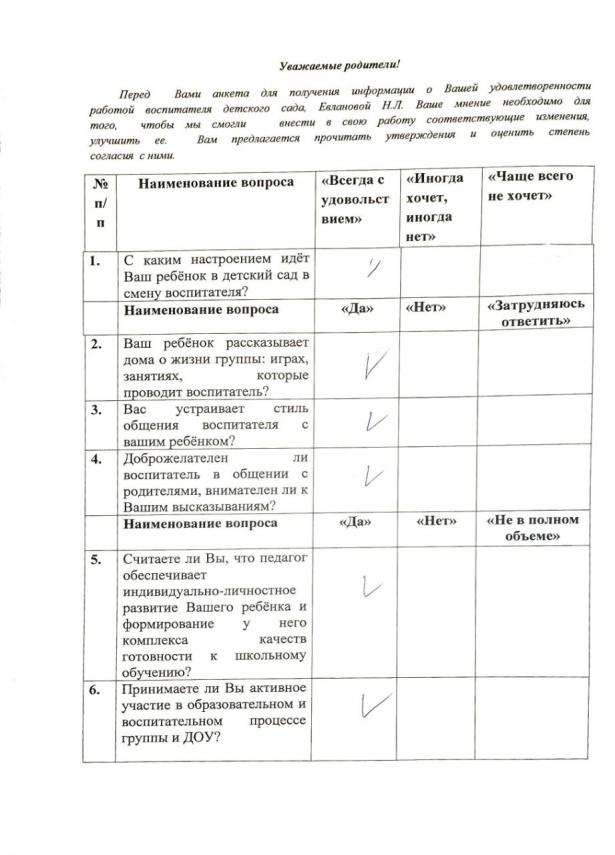 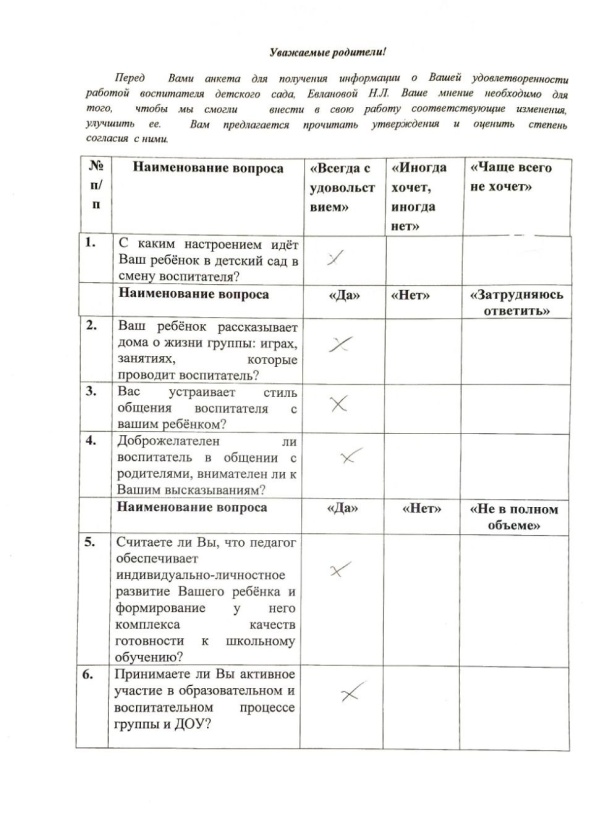 13. Участие педагога в профессиональных конкурсах
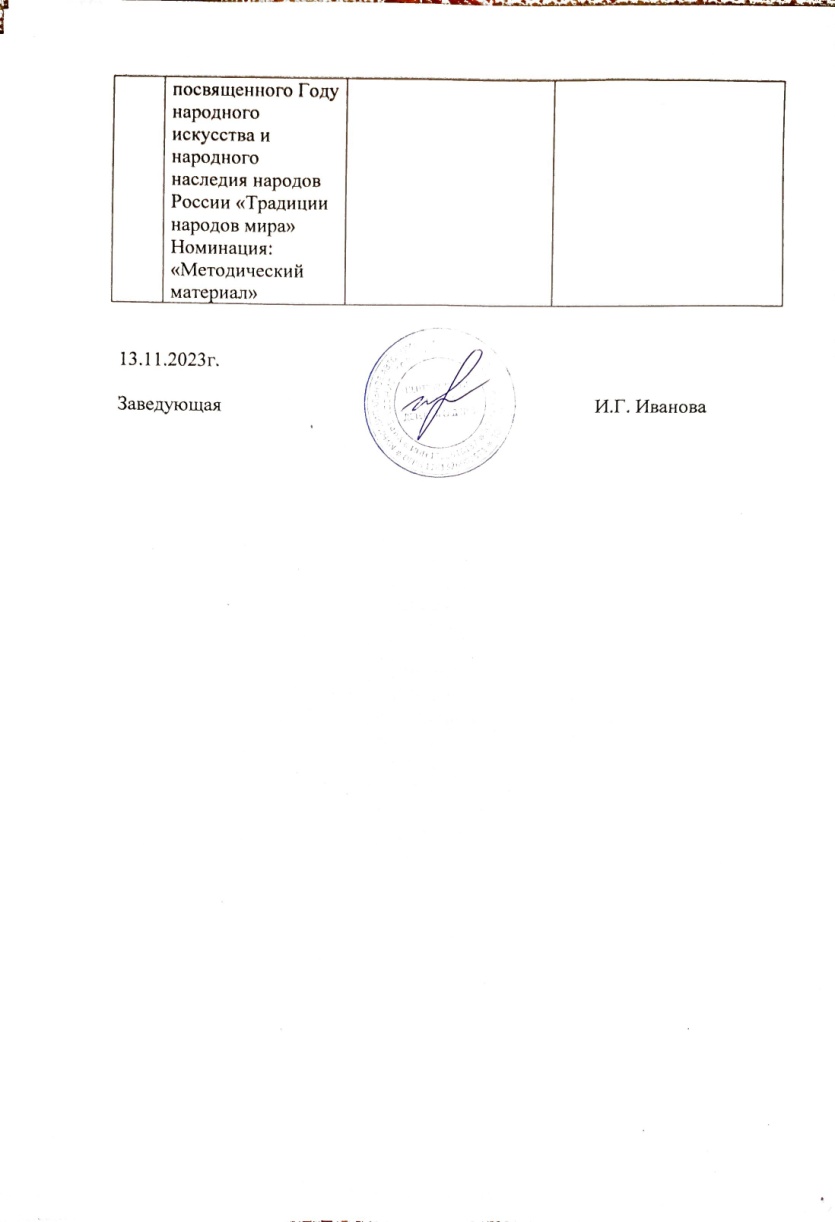 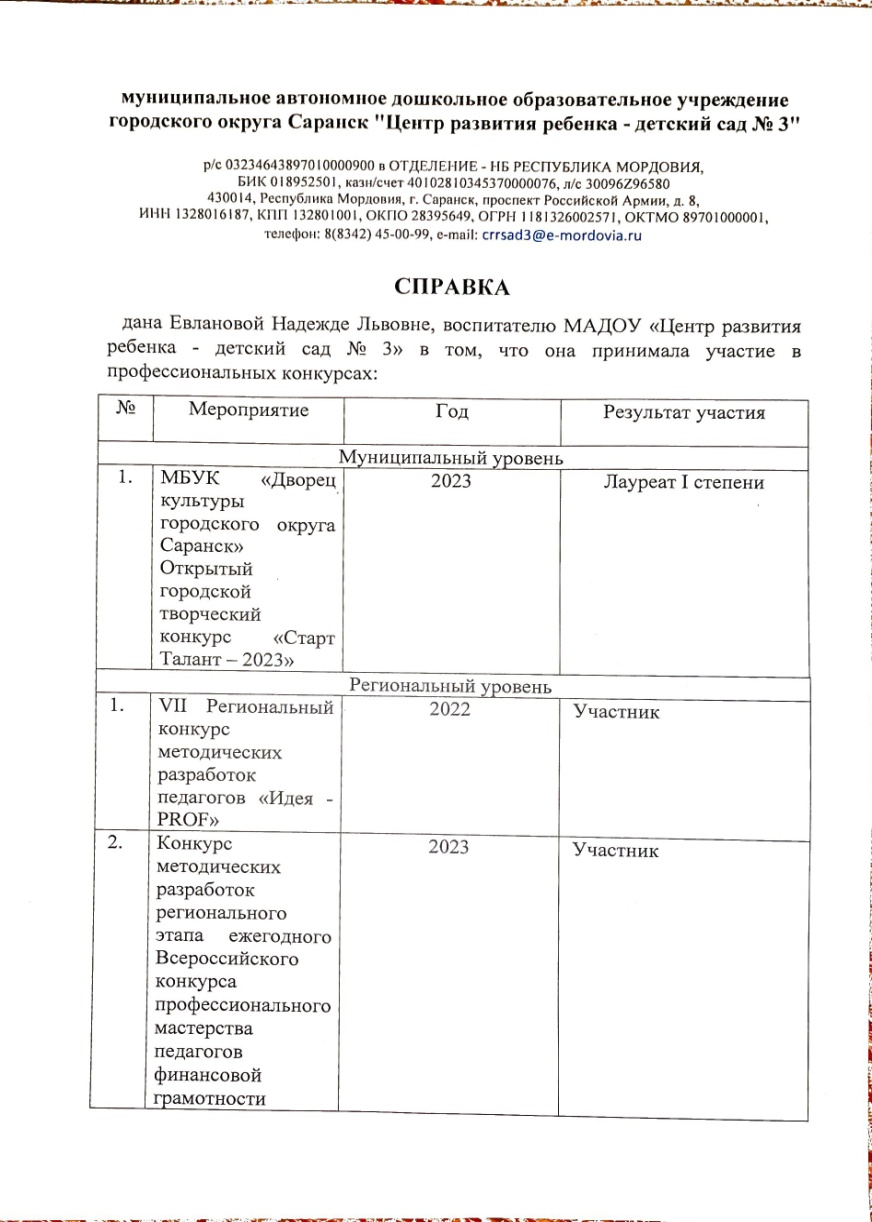 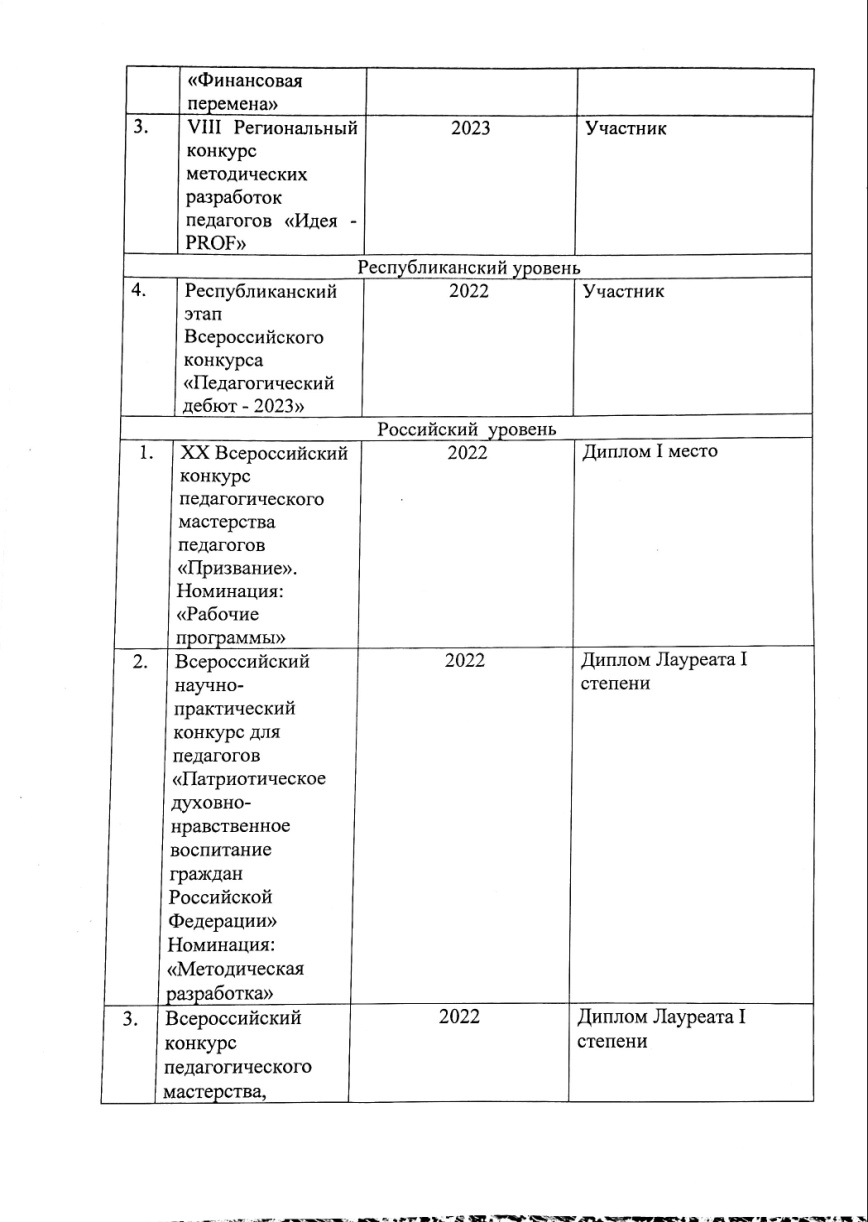 13. Участие педагога в профессиональных конкурсахреспубликанский уровень
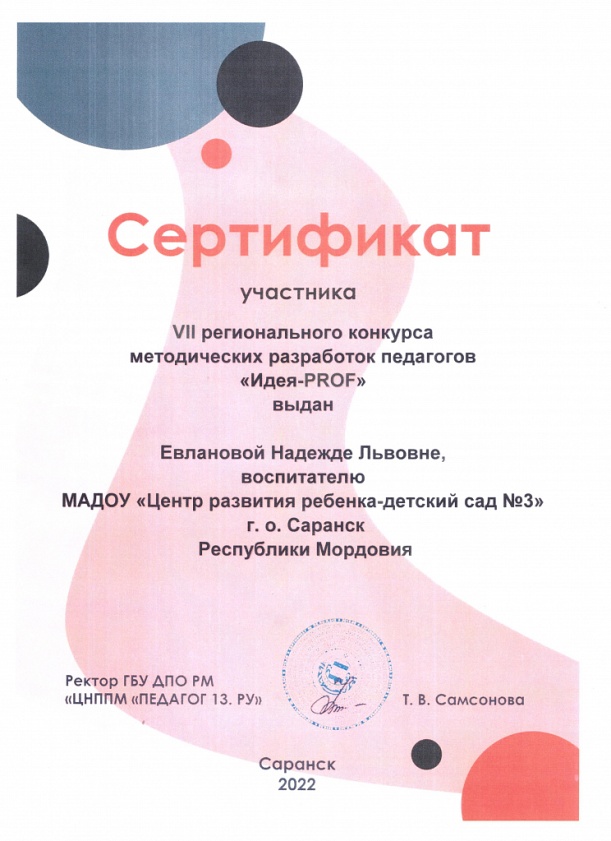 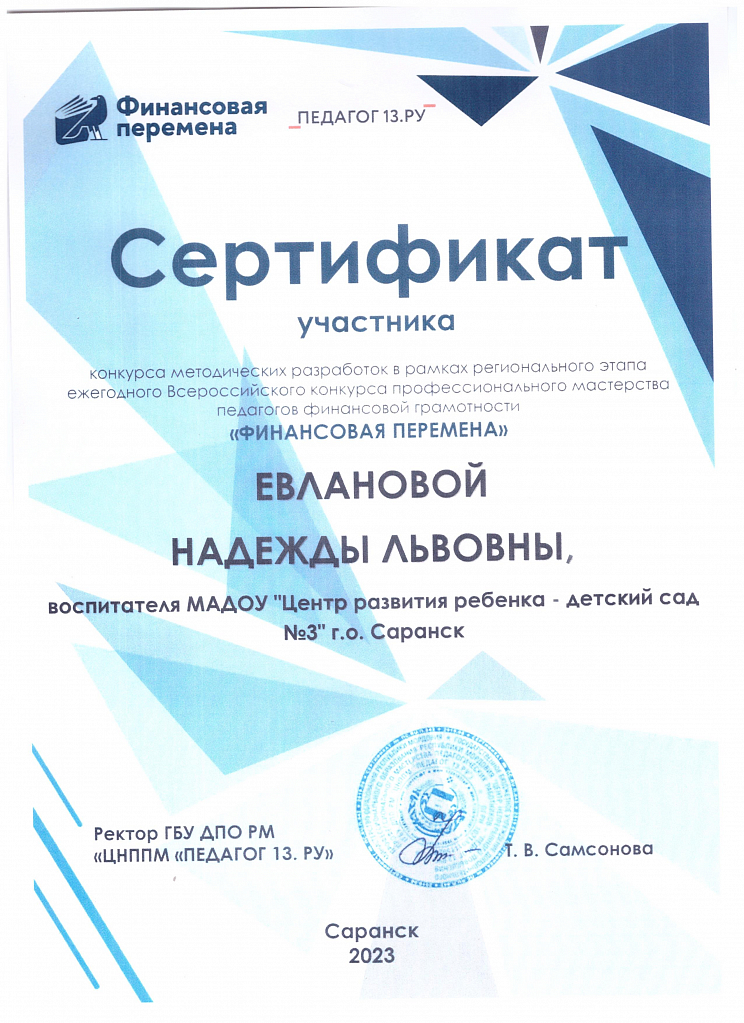 13. УЧАСТИЕ ПЕДАГОГА В ПРОФЕССИОНАЛЬНЫХ КОНКУРСАХ
 РЕСПУБЛИКАНСКИЙ УРОВЕНЬ
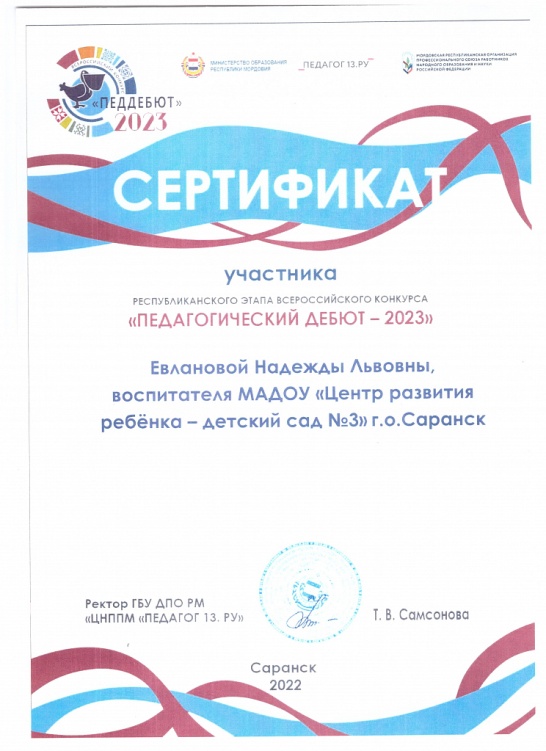 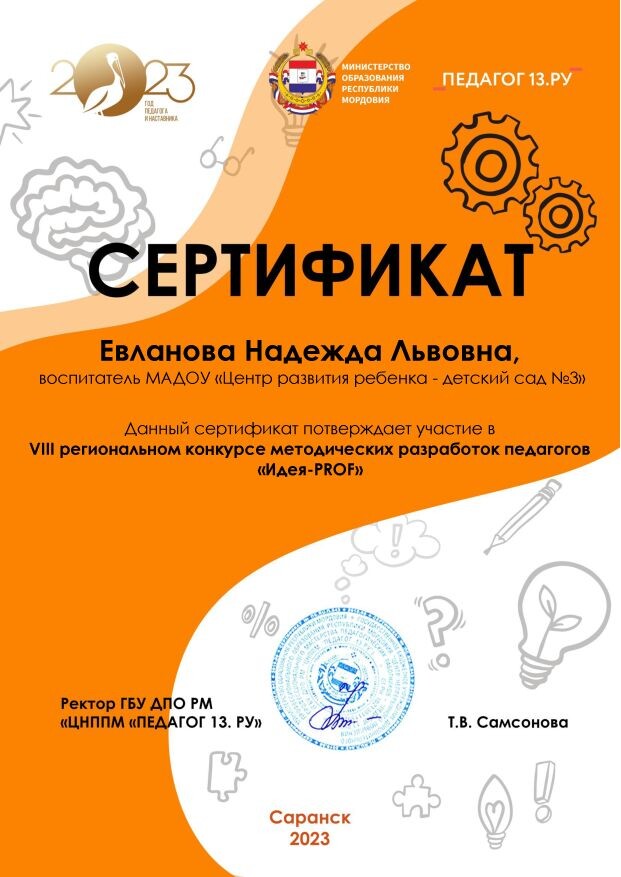 13. Участие педагога в профессиональных конкурсахМуниципальный уровень
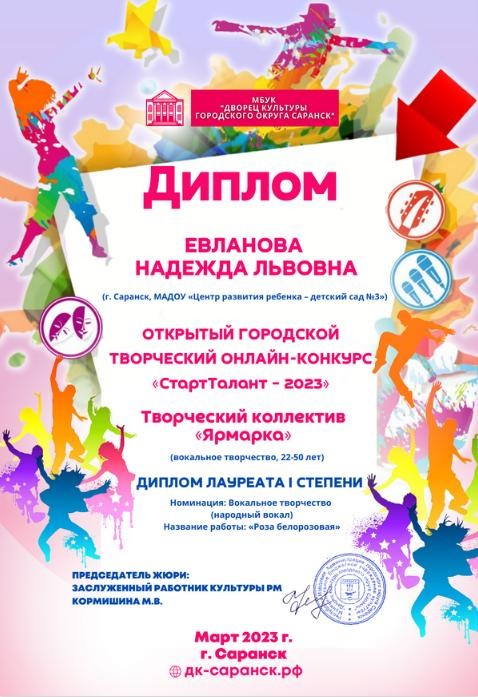 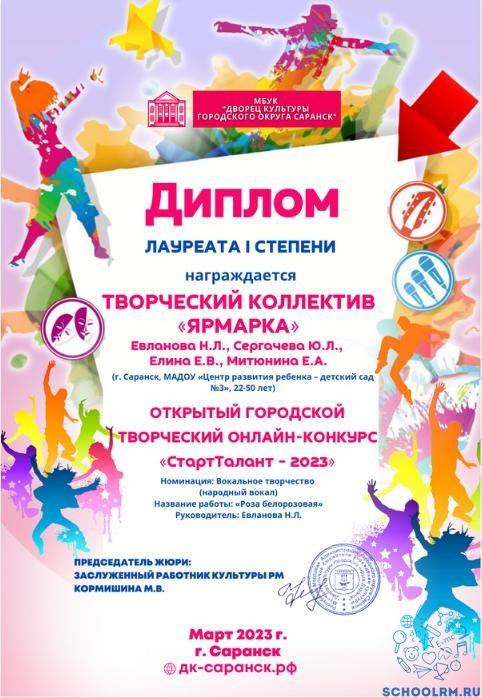 13. УЧАСТИЕ ПЕДАГОГА В ПРоФЕССИОНАЛЬНЫХ КОНКУРСАХ РОССИЙСКИЙ УРОВЕНЬ
14. Награды и поощрения республиканский уровень
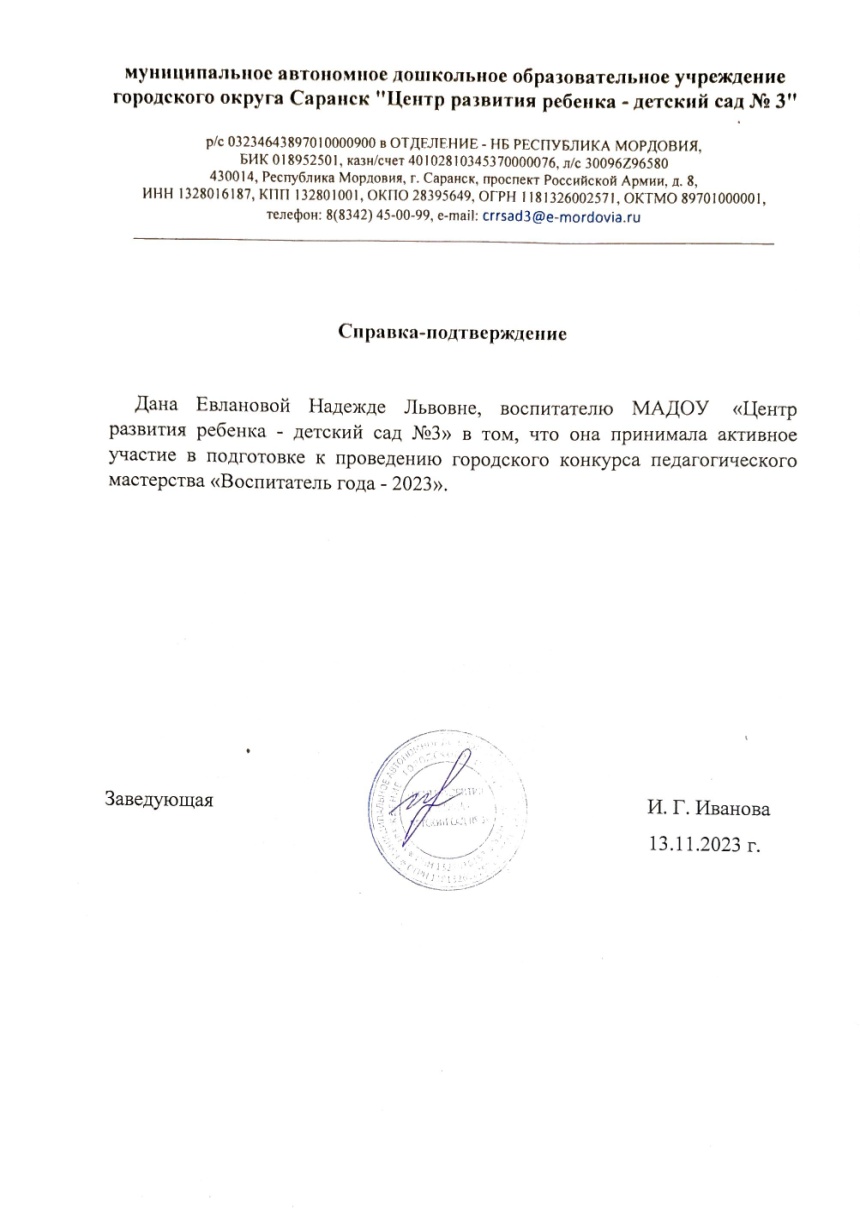 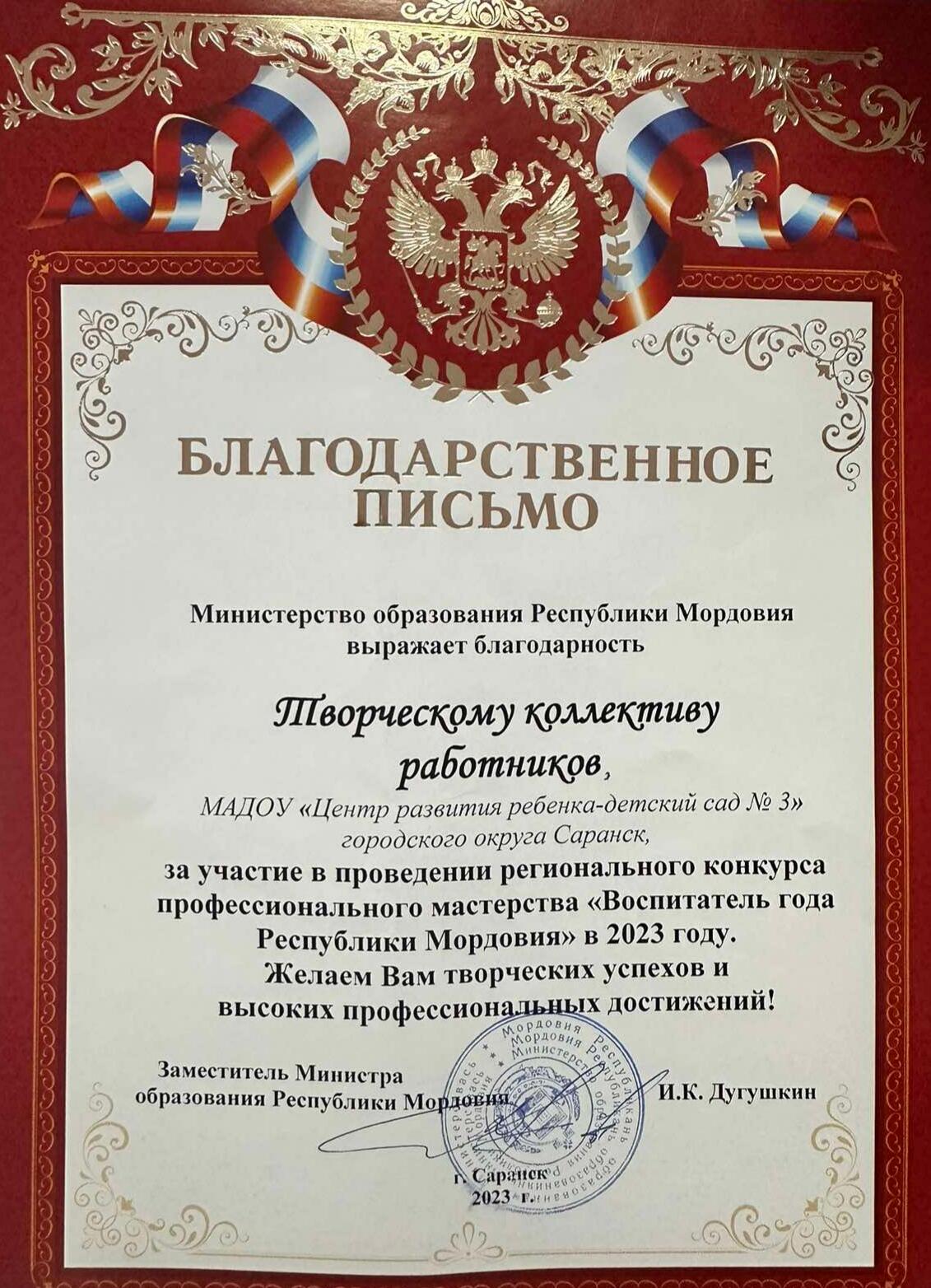 14. Награды и поощрения муниципальный уровень
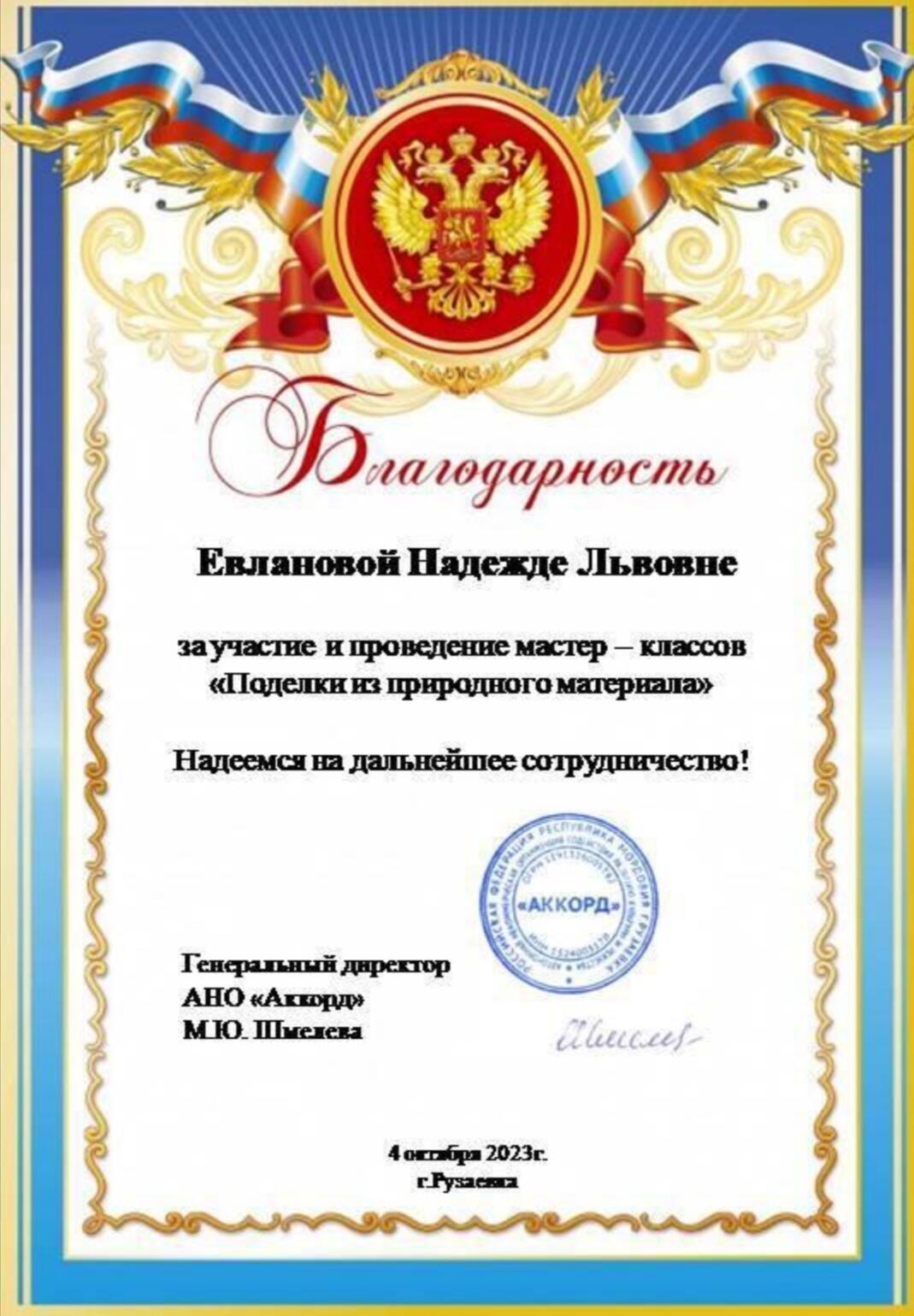 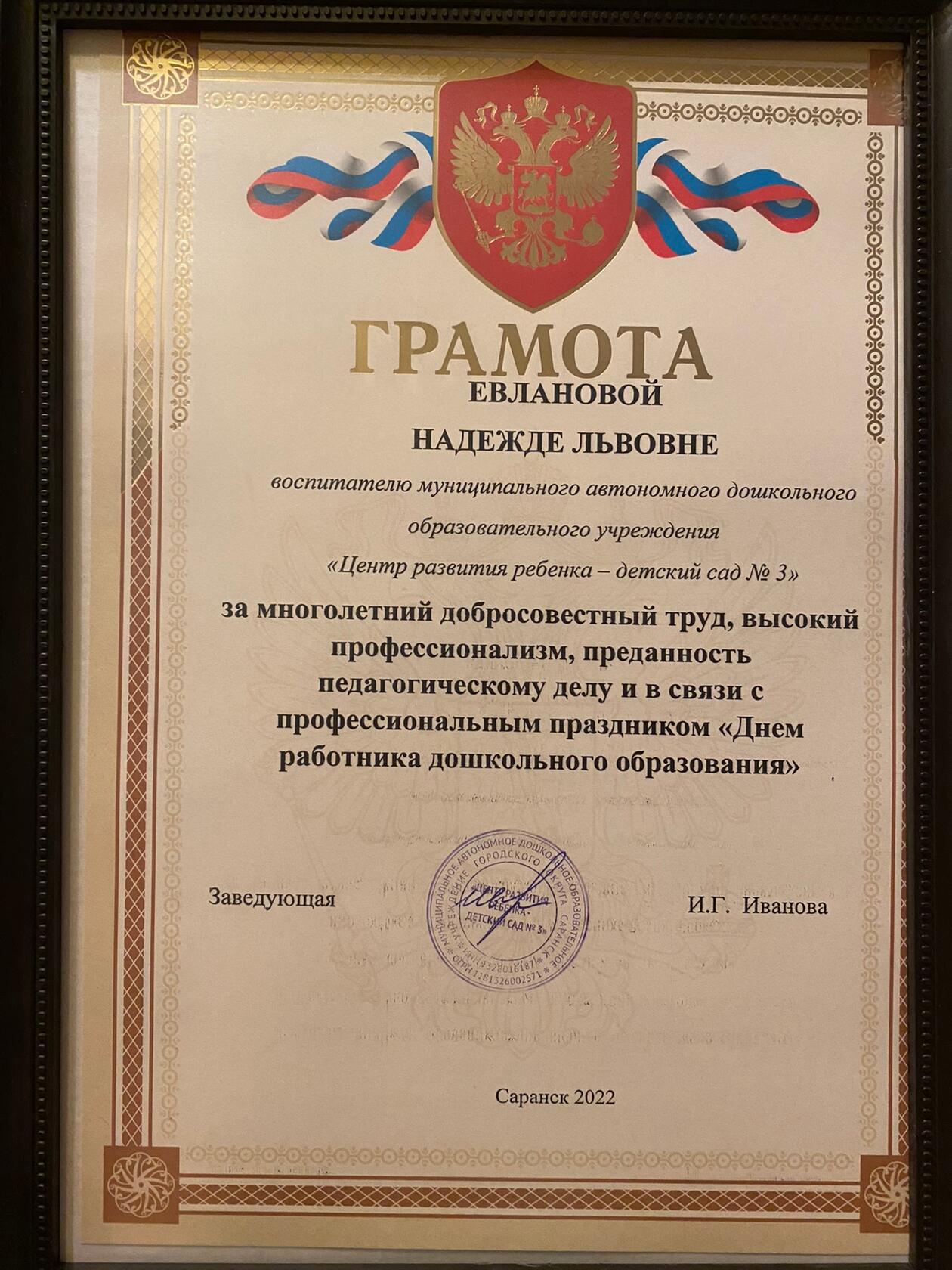 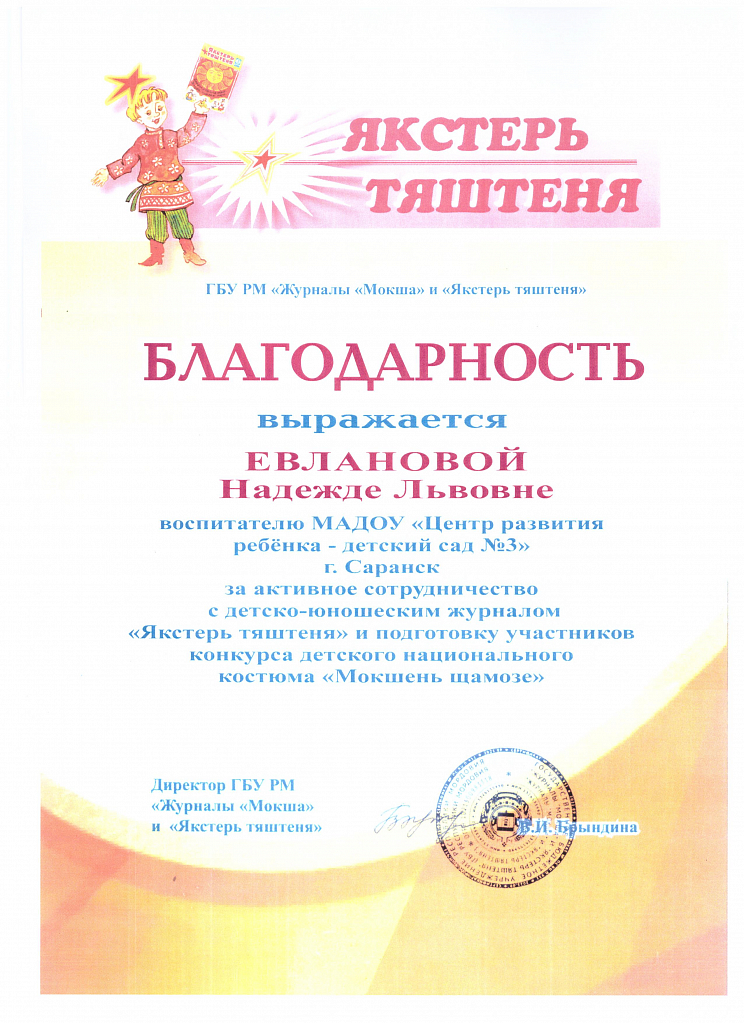 14. НАГРАДЫ И ПООЩРЕНИЯ «ИНТЕРНЕТ»
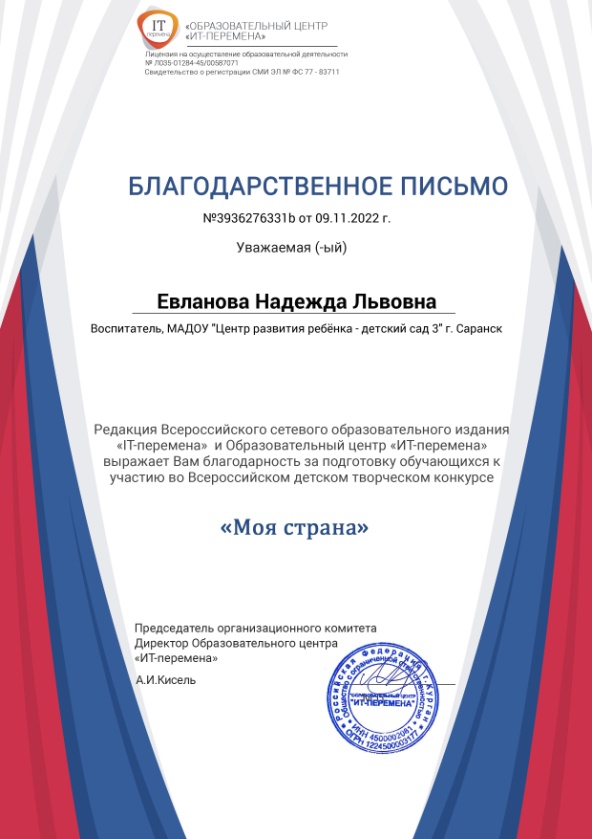 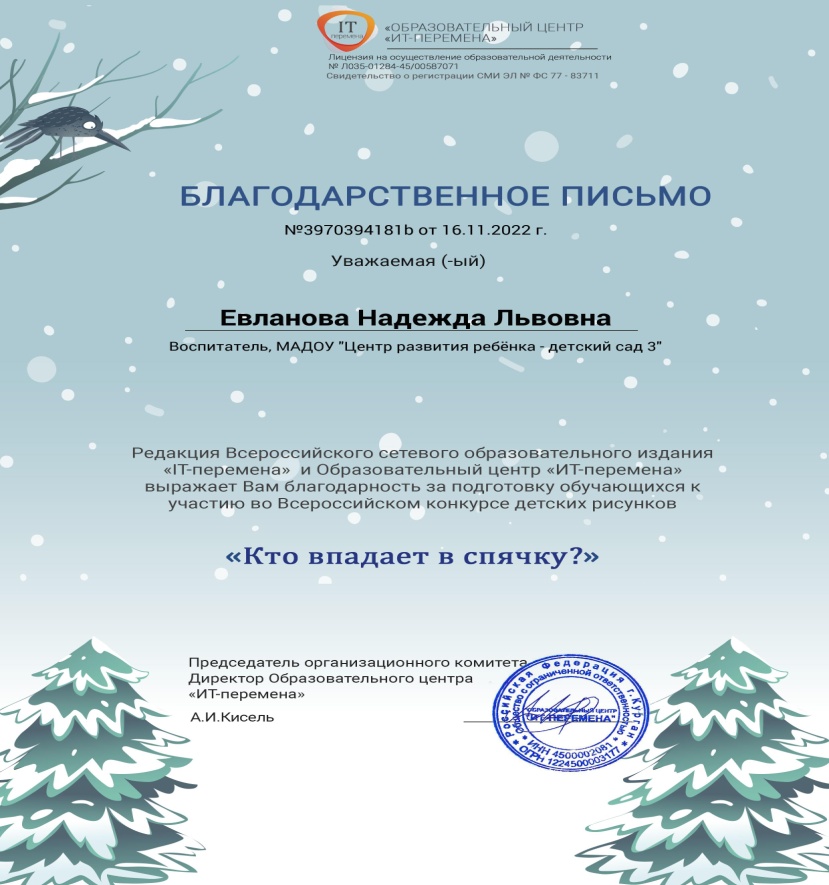 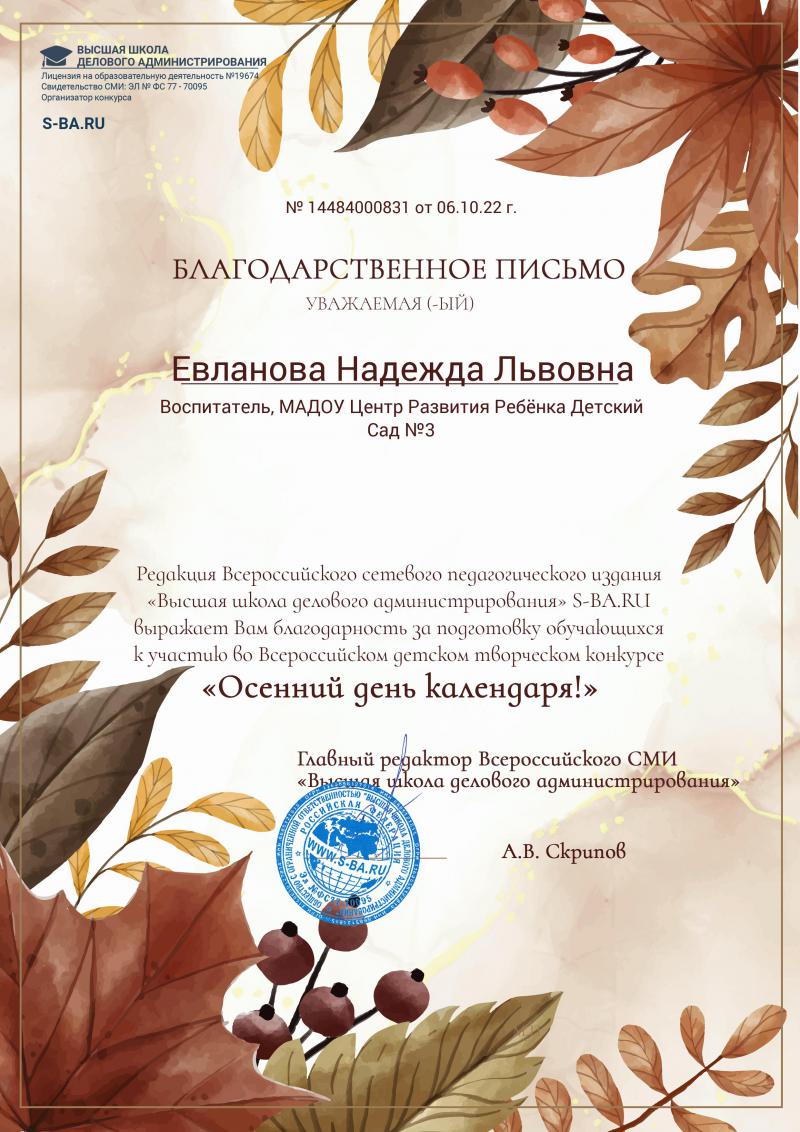 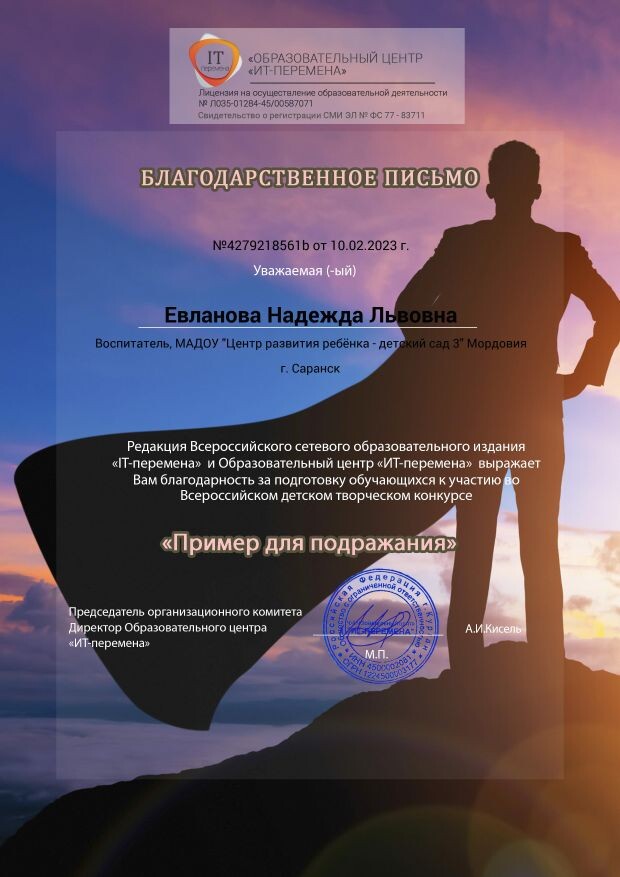 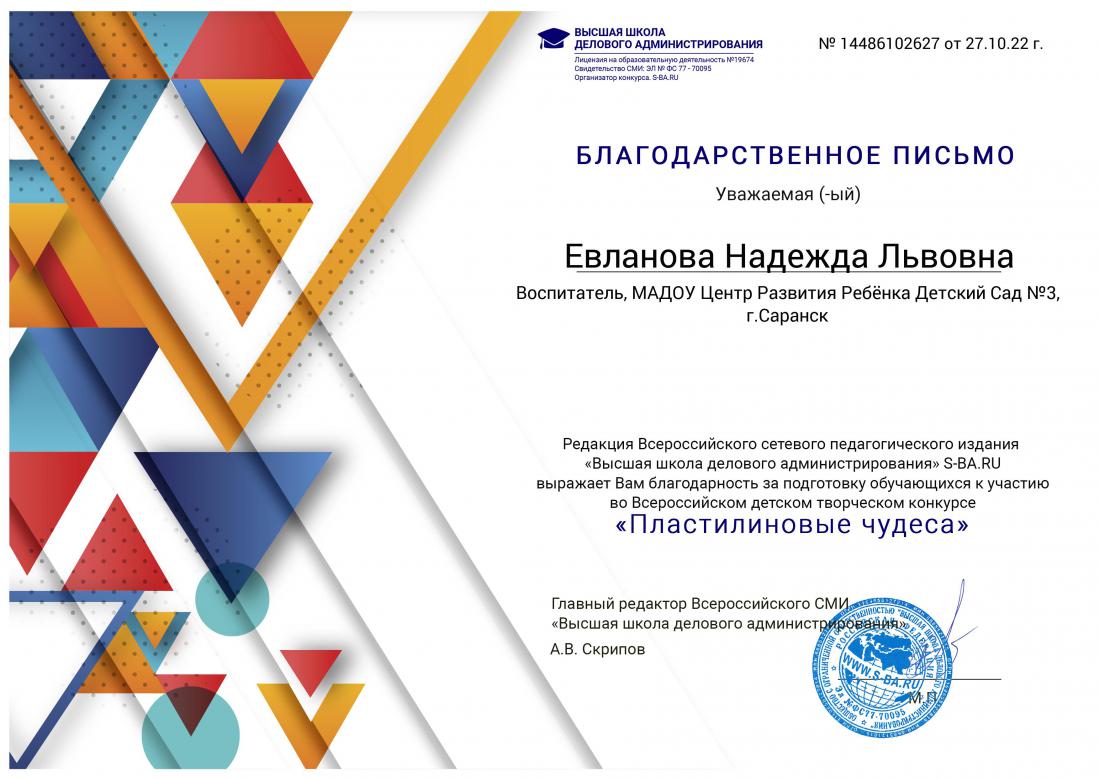